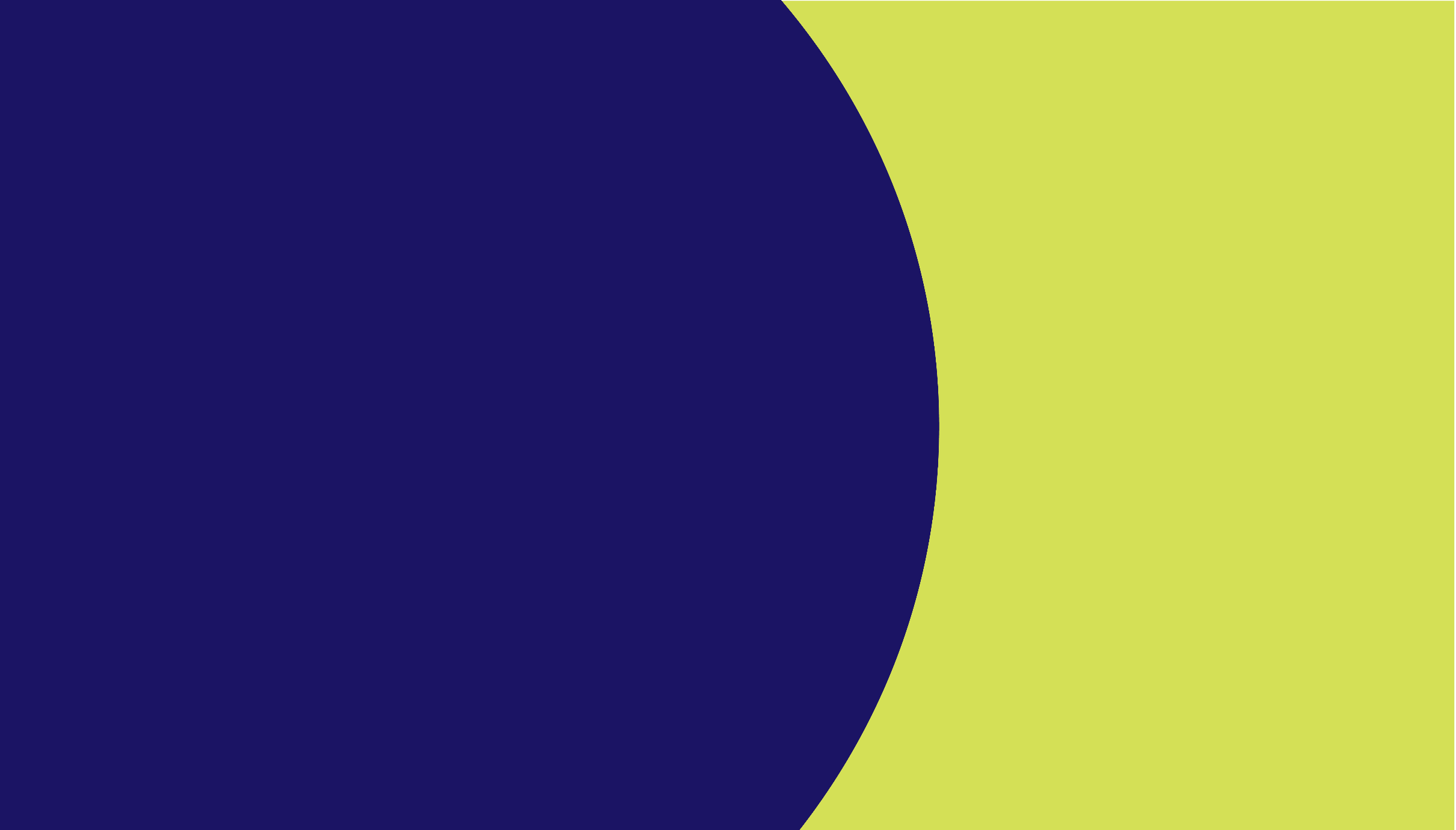 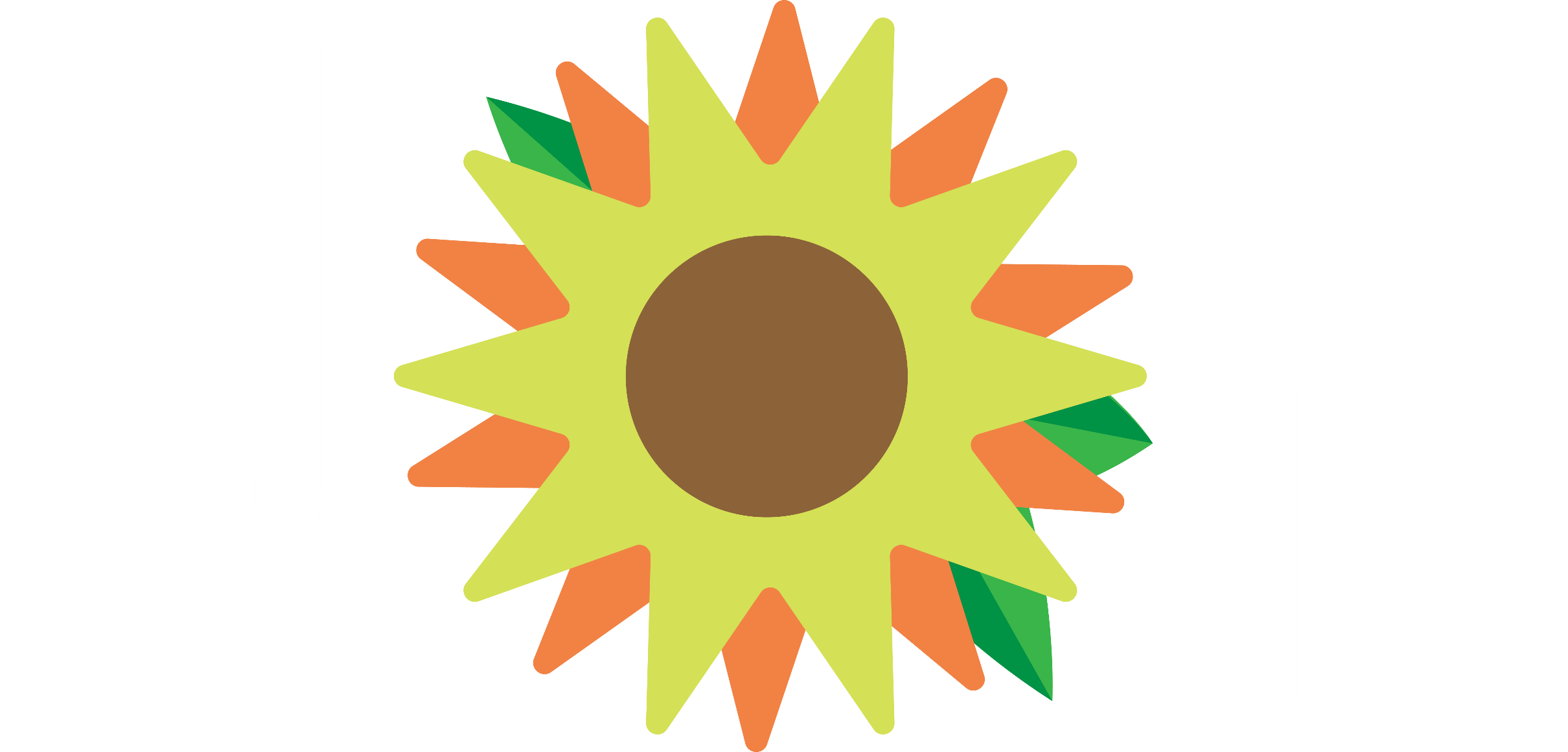 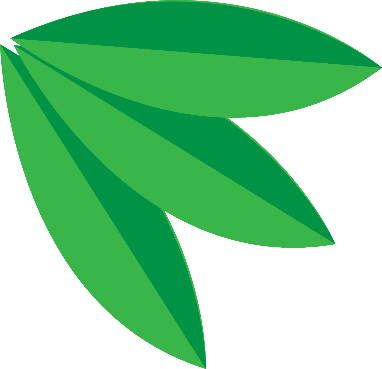 Welcome!
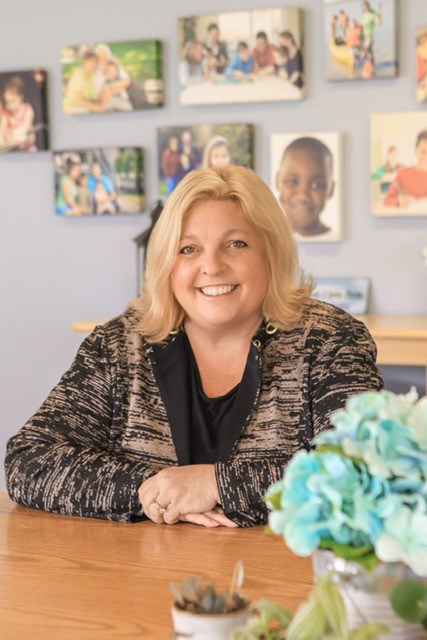 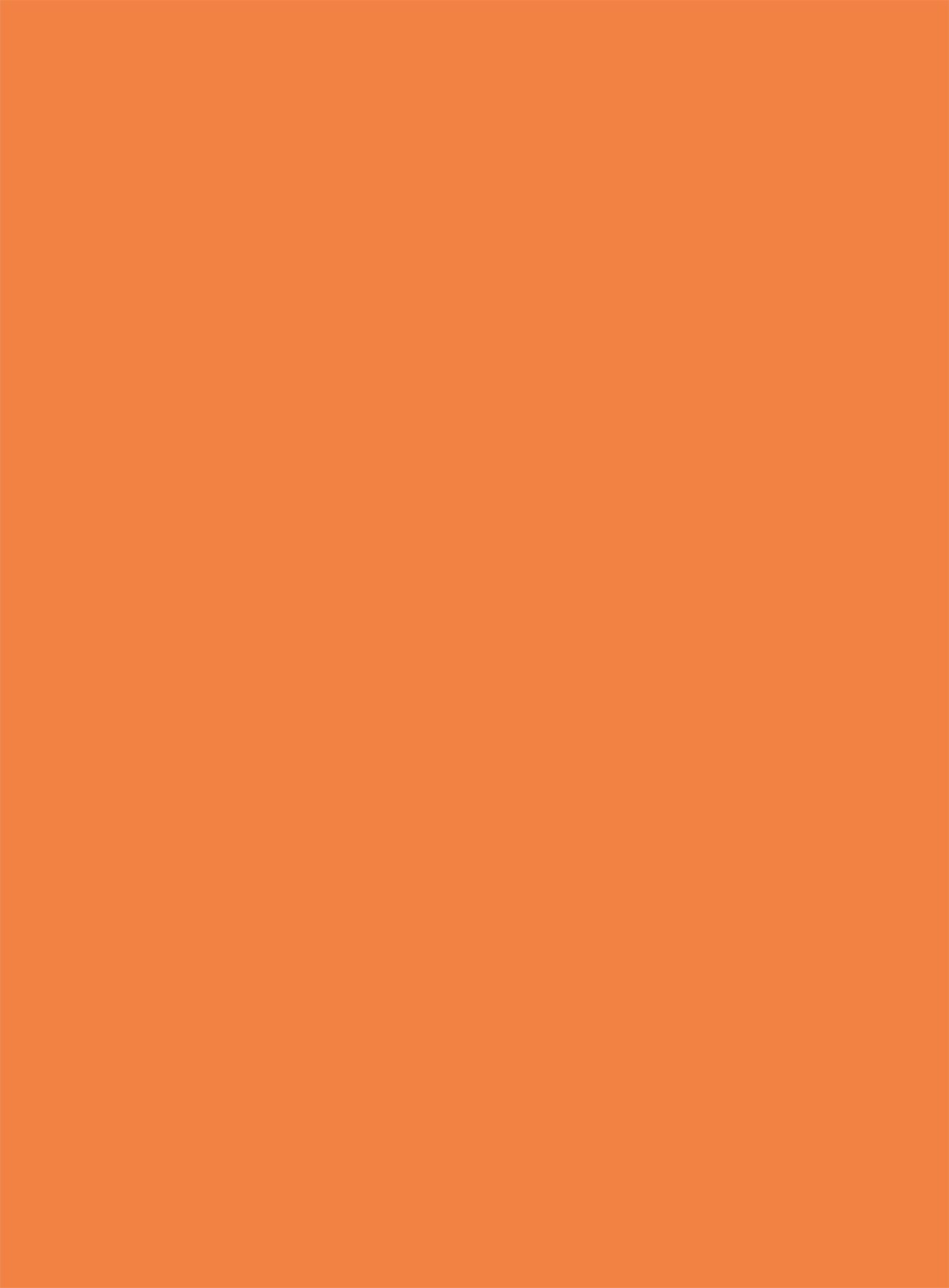 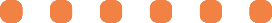 Aimee Beam, MS, CNP, CFRM
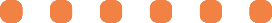 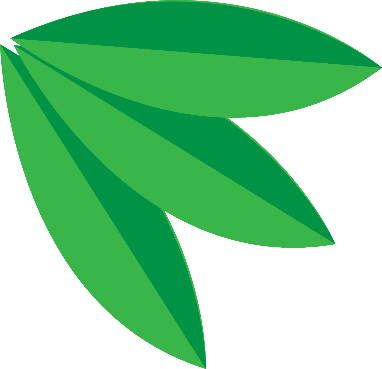 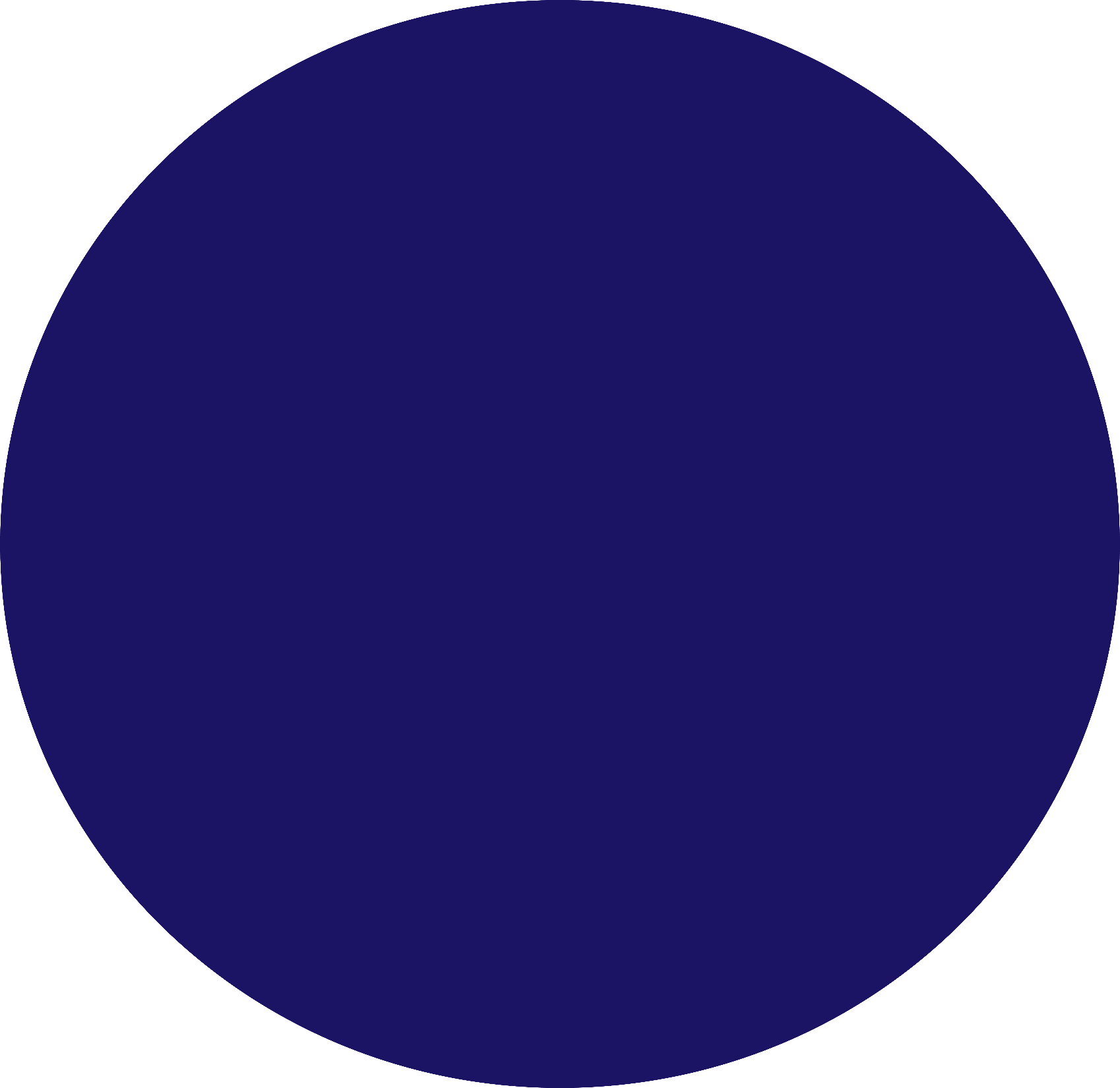 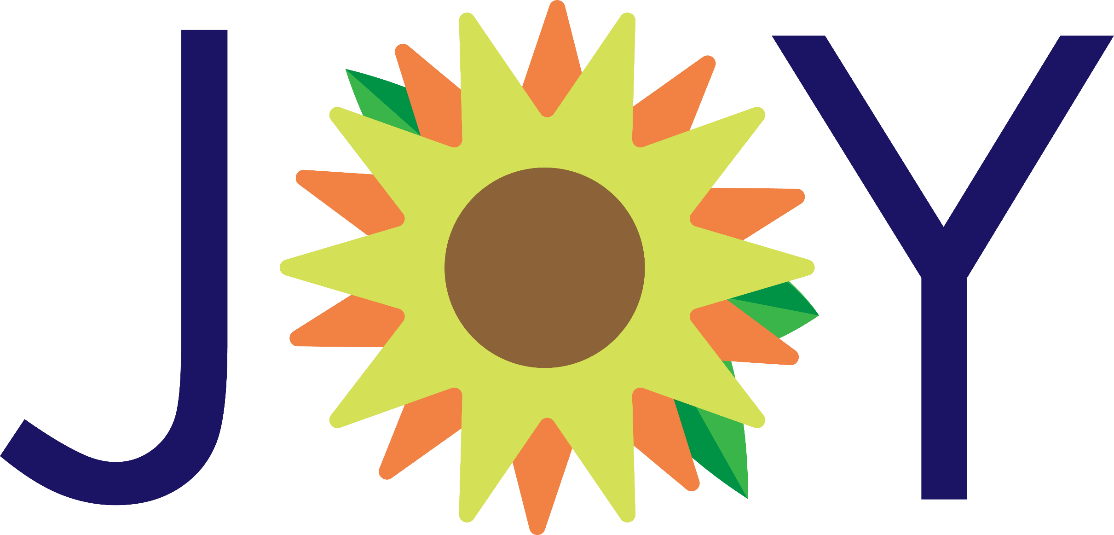 Joyous FundraisingFor Nonprofit Leaders
Learn the JOY System
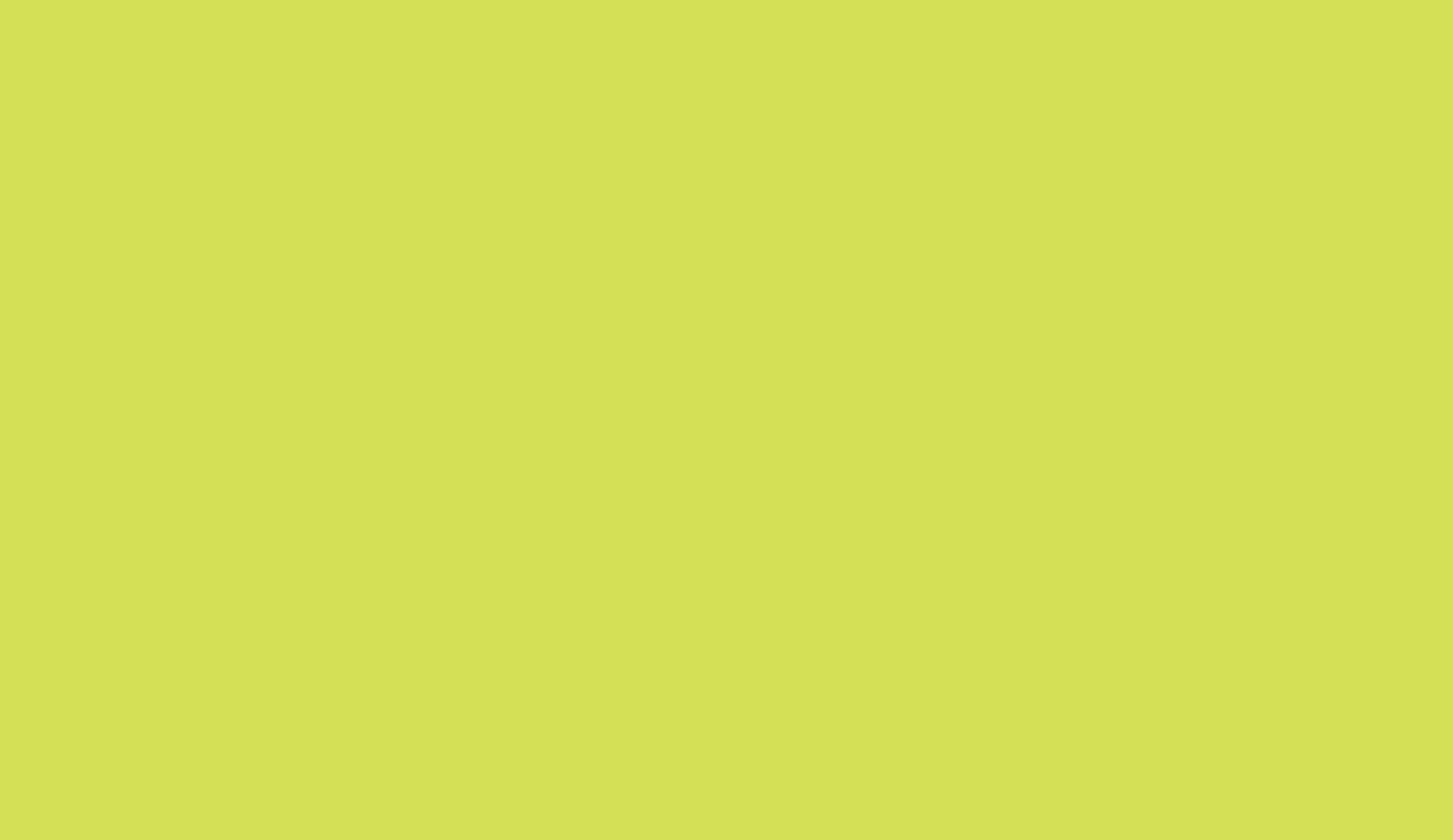 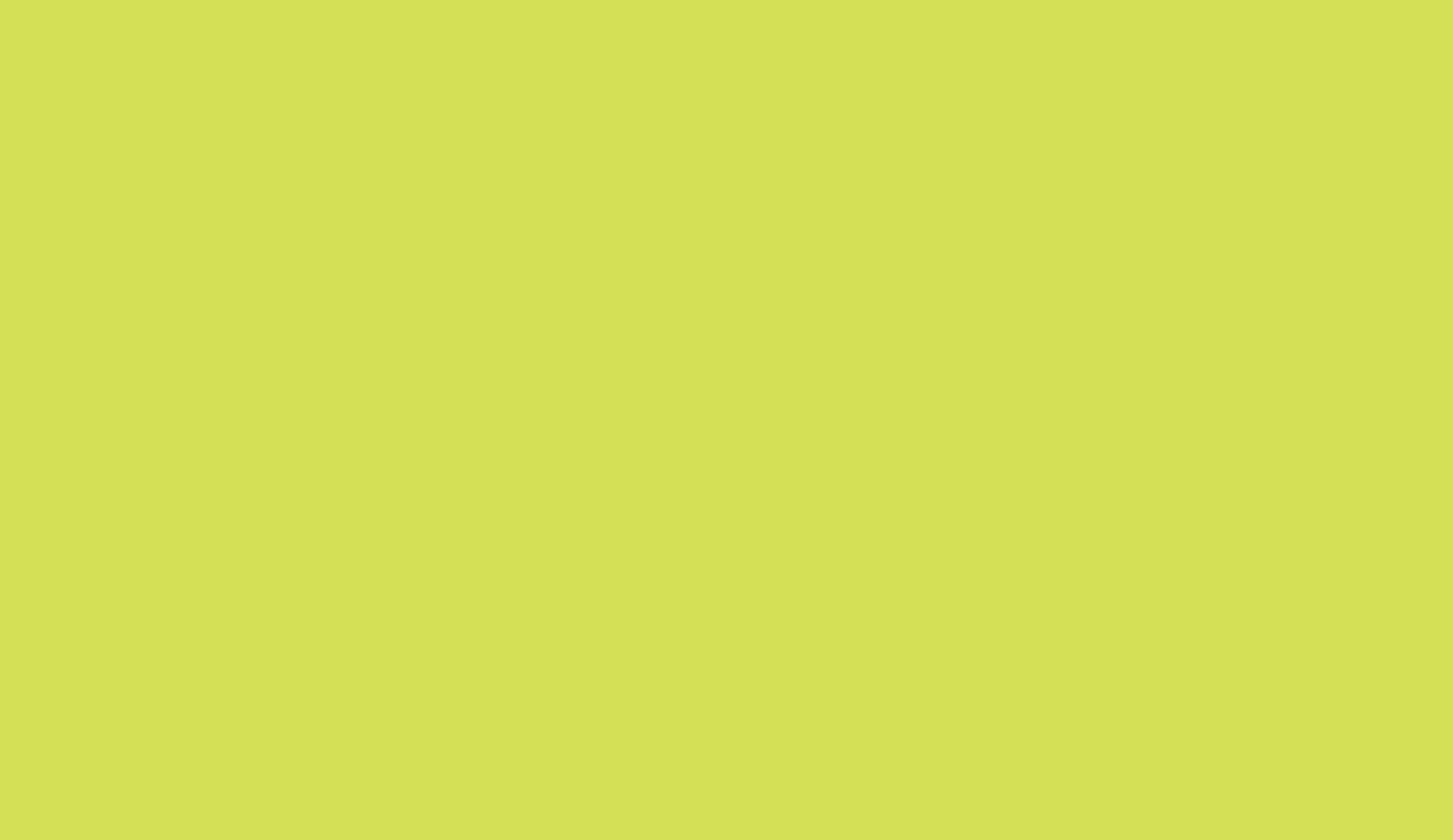 Nonprofits Need 
Resources and 
Funding
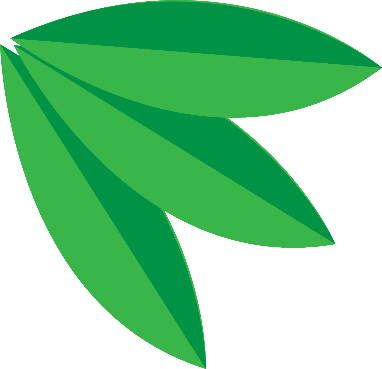 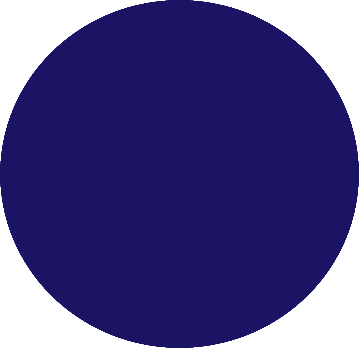 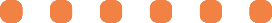 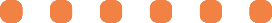 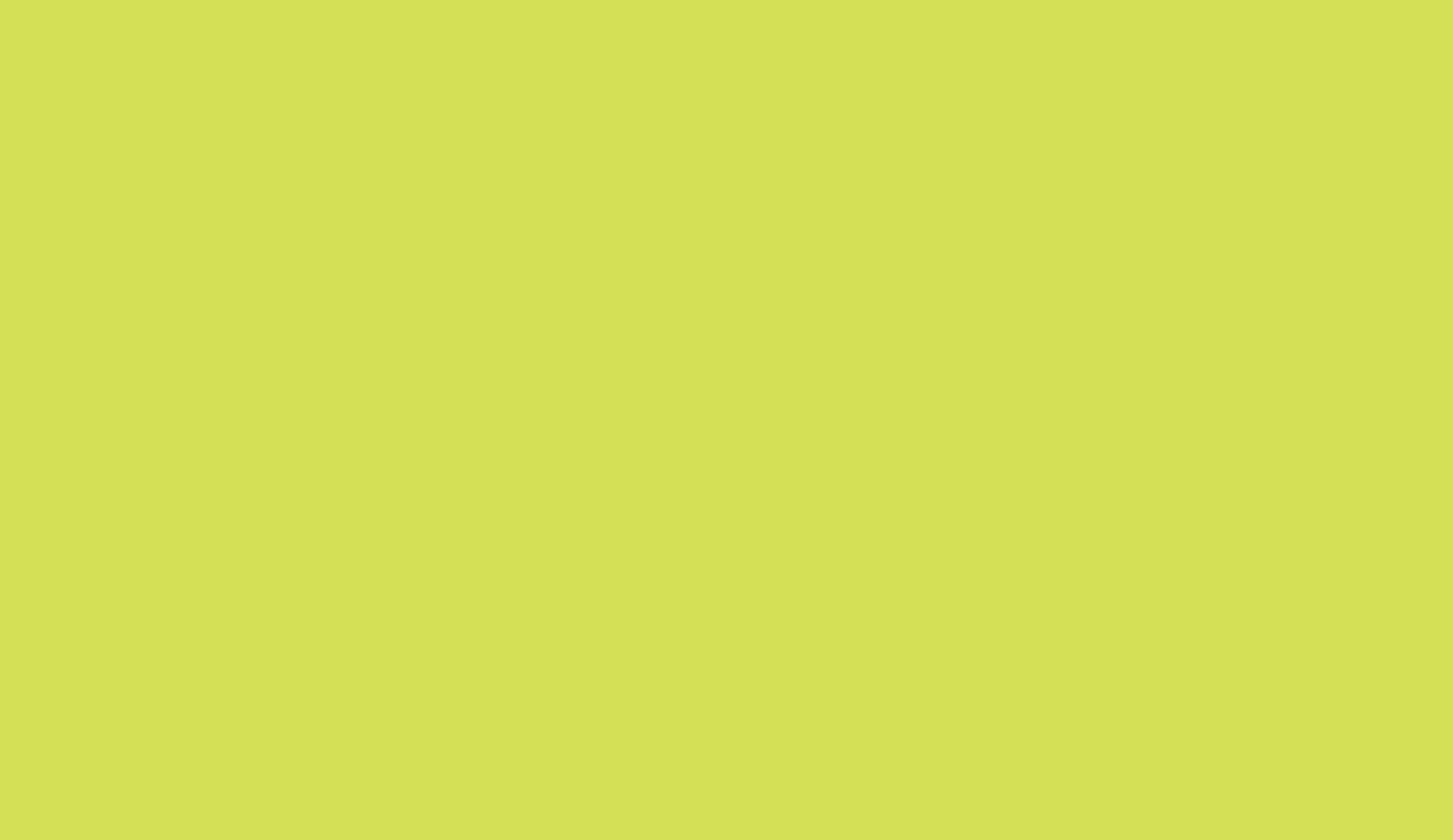 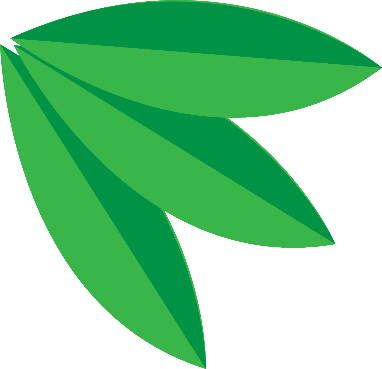 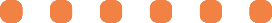 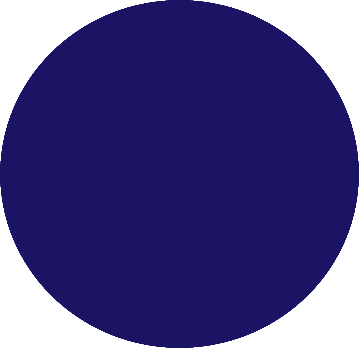 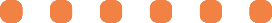 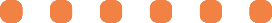 Fundraising evokes feelings of dread and hopelessness
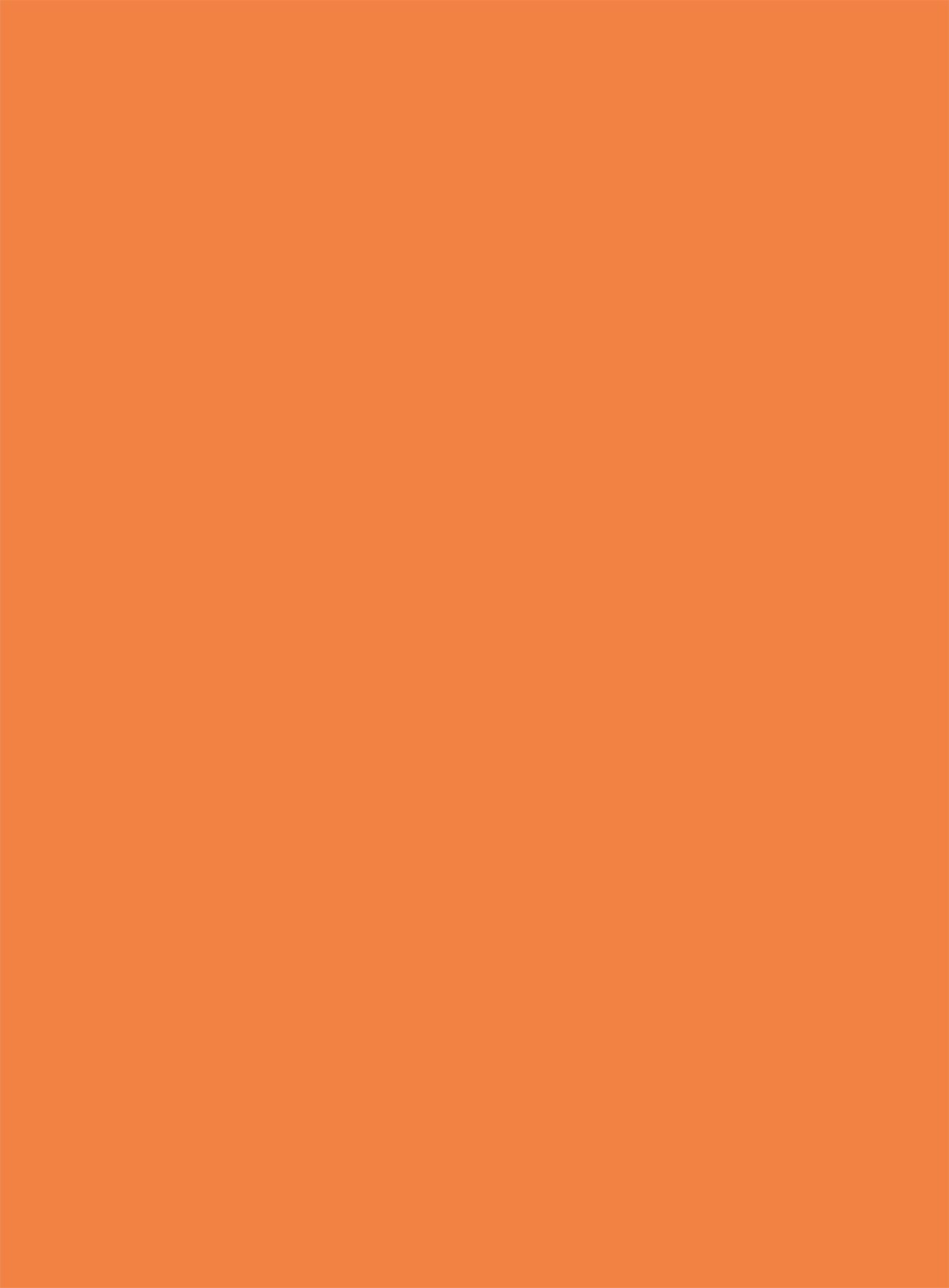 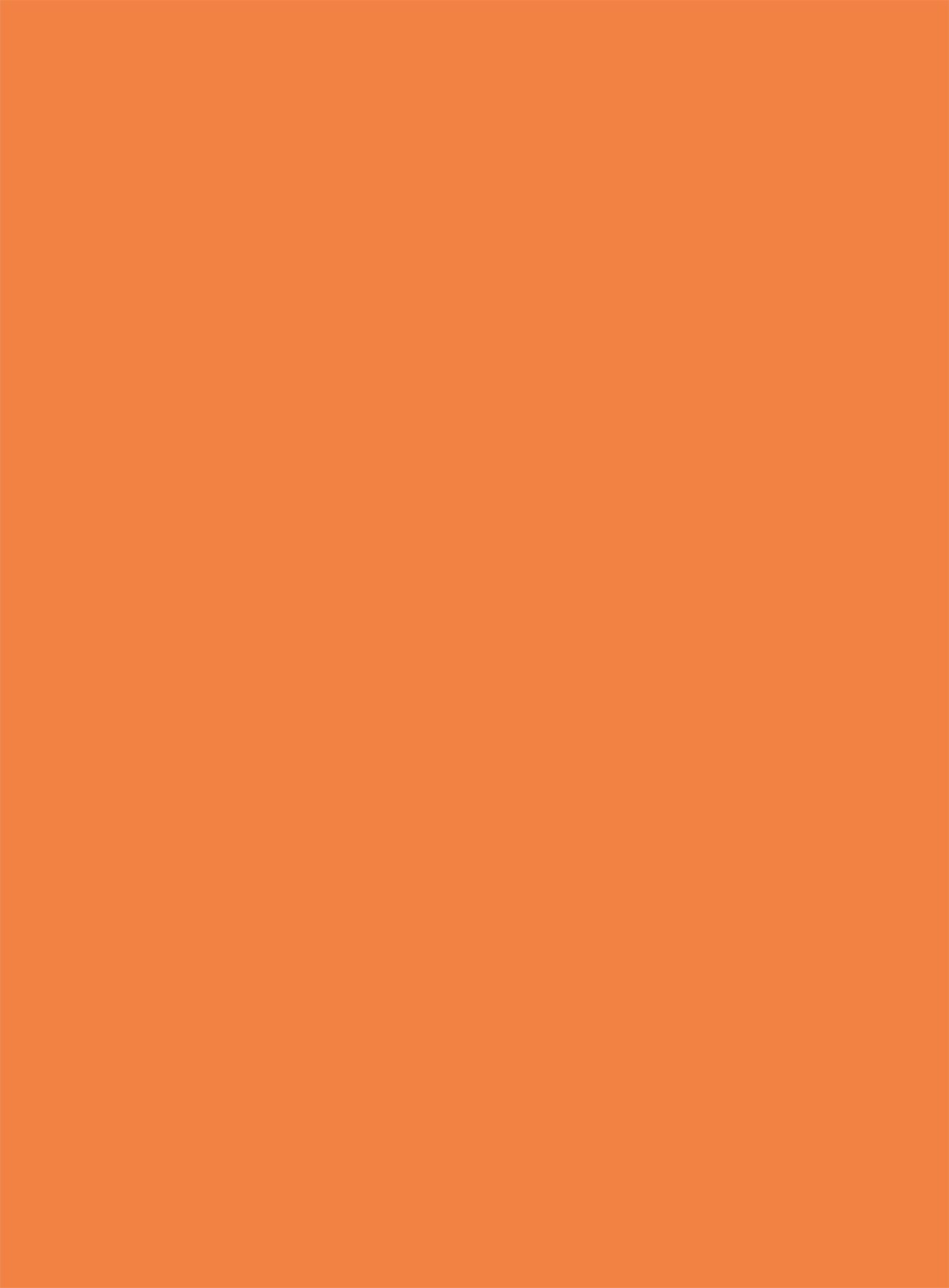 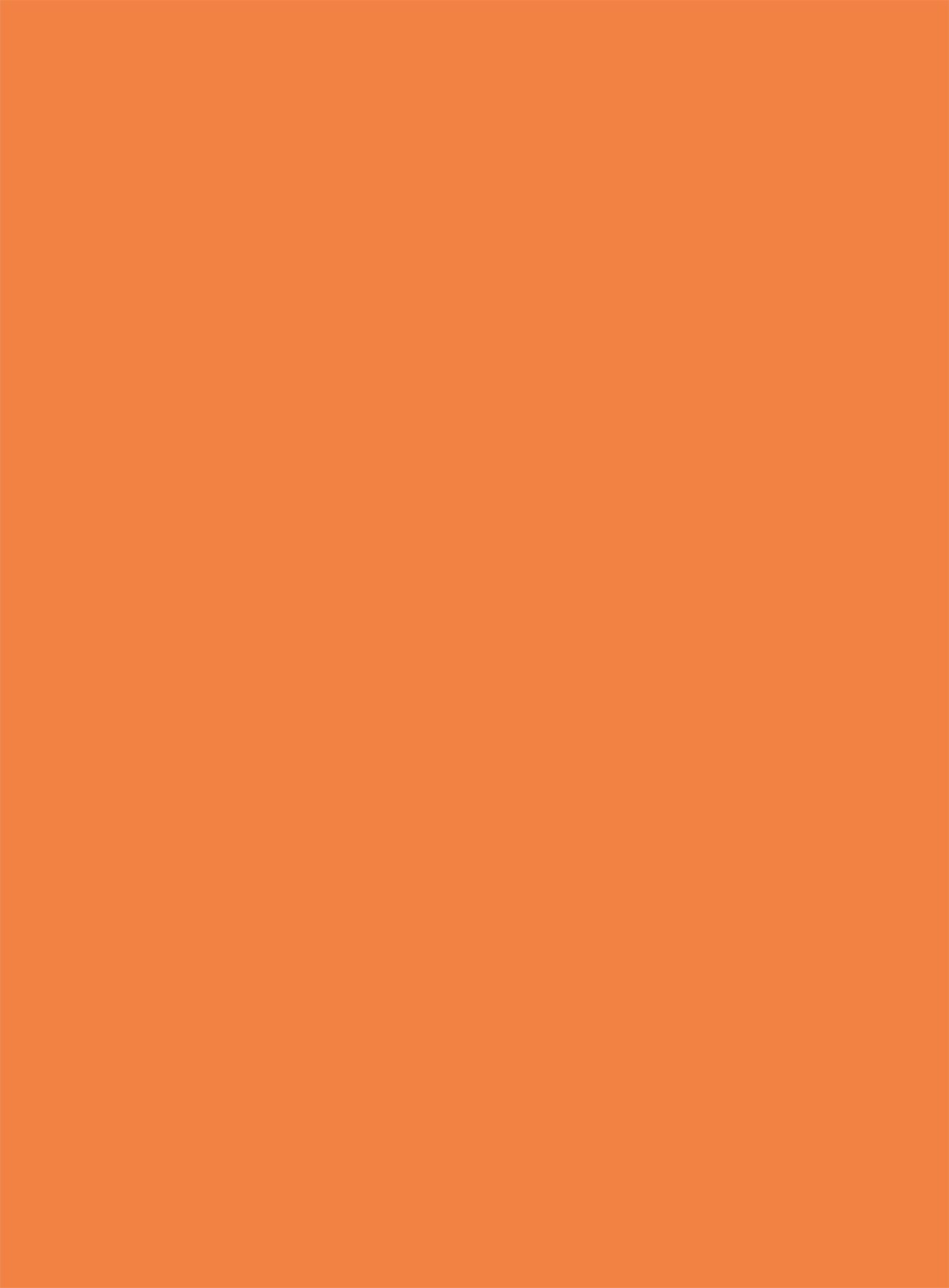 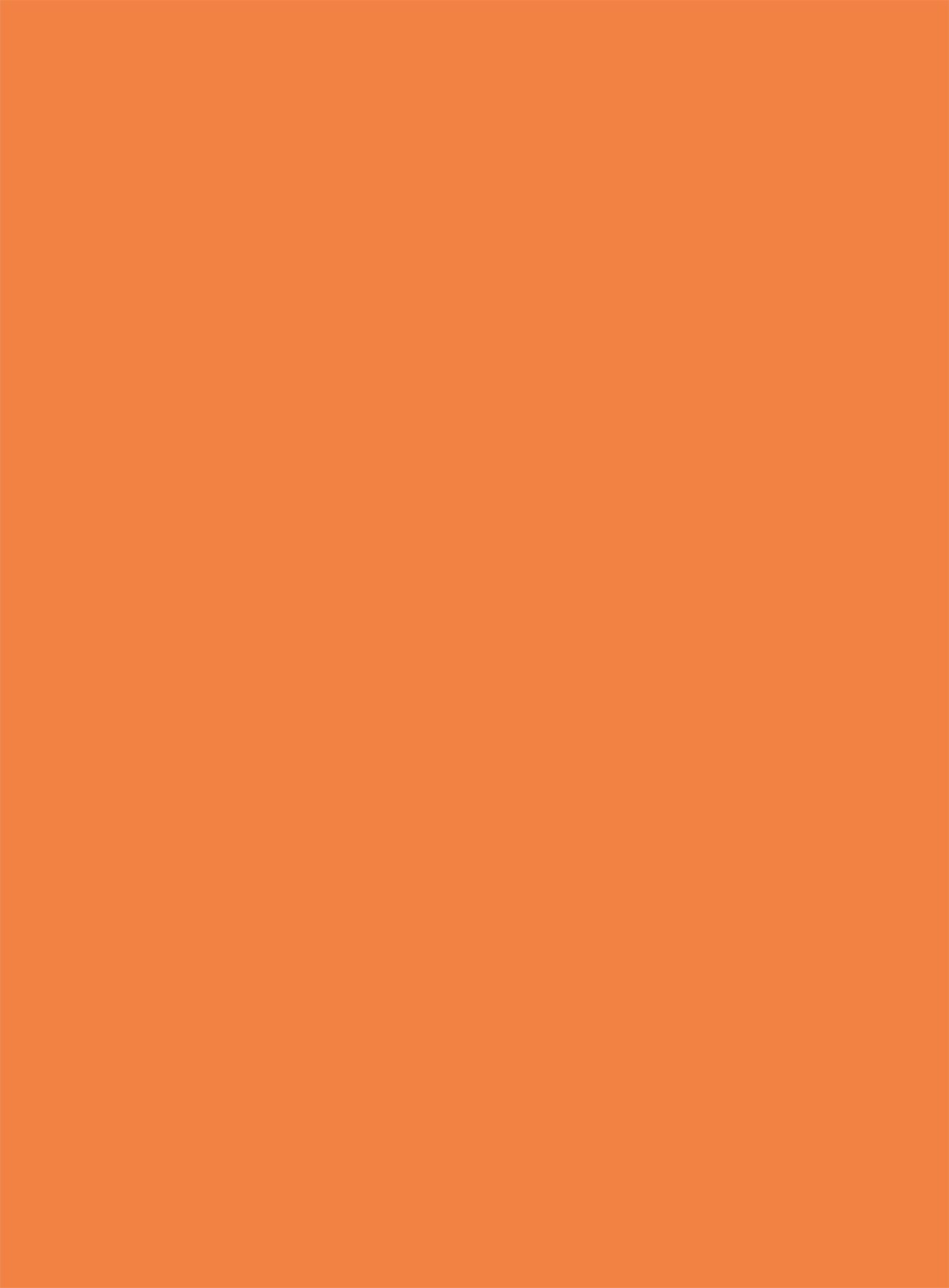 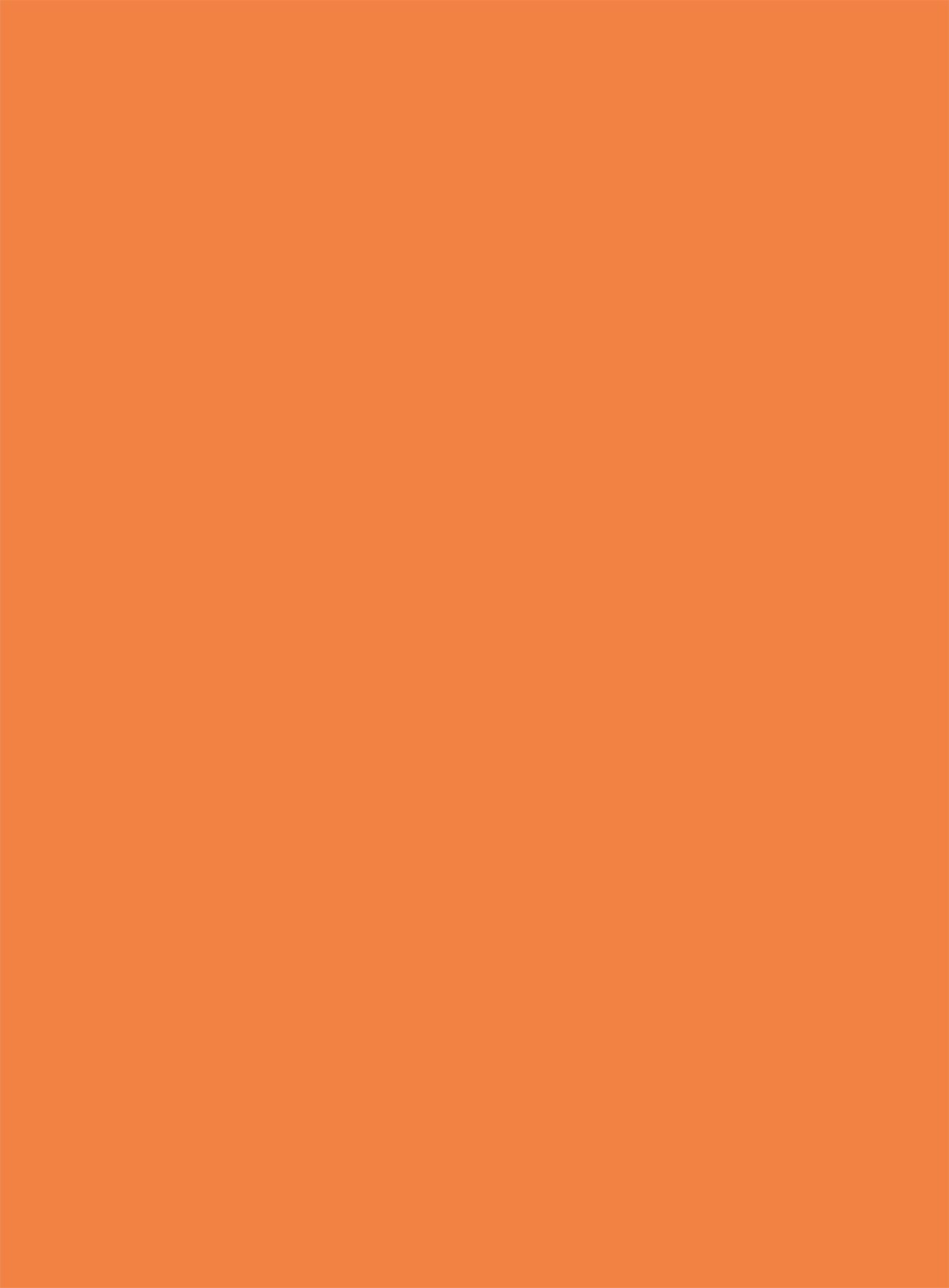 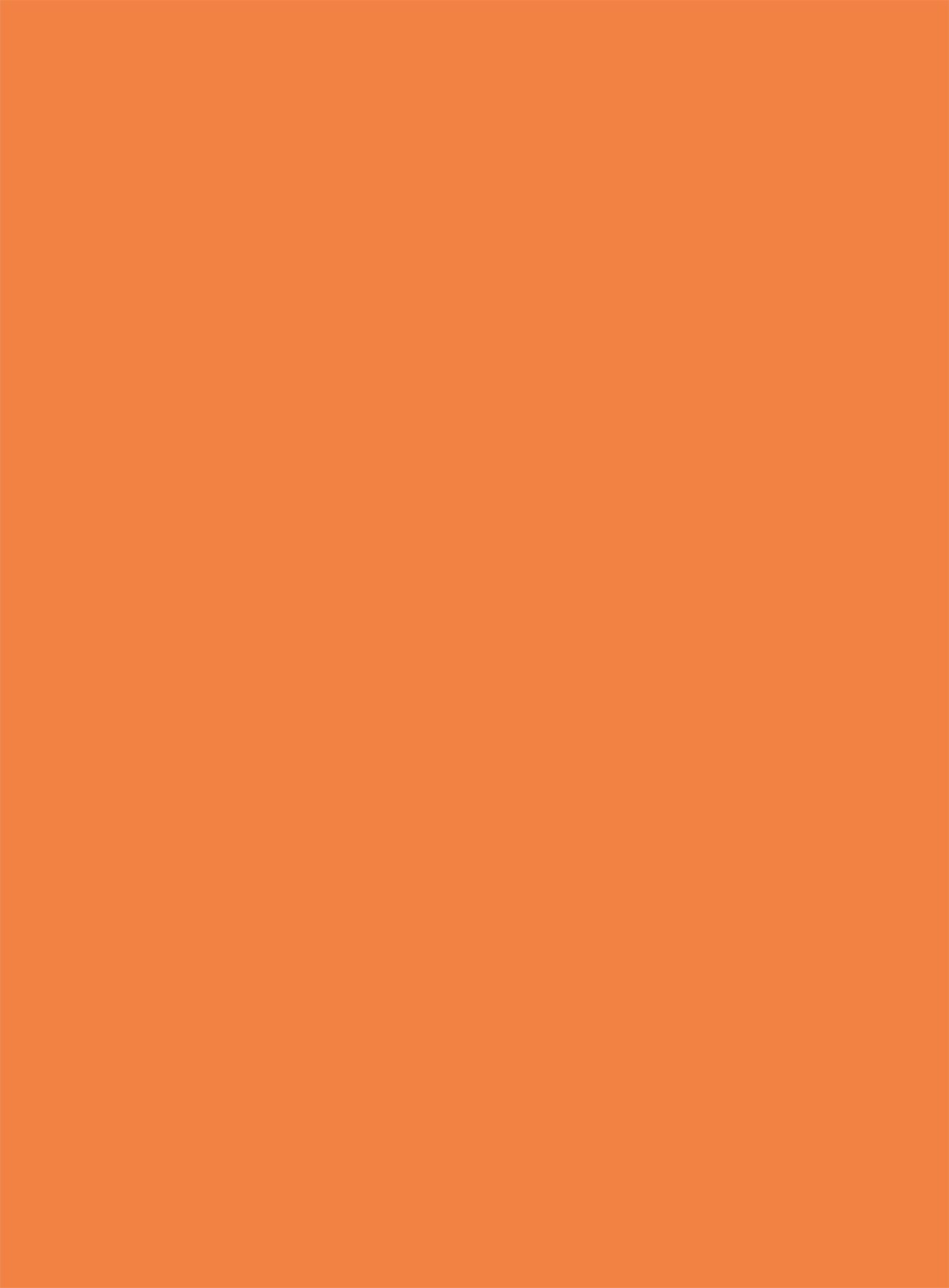 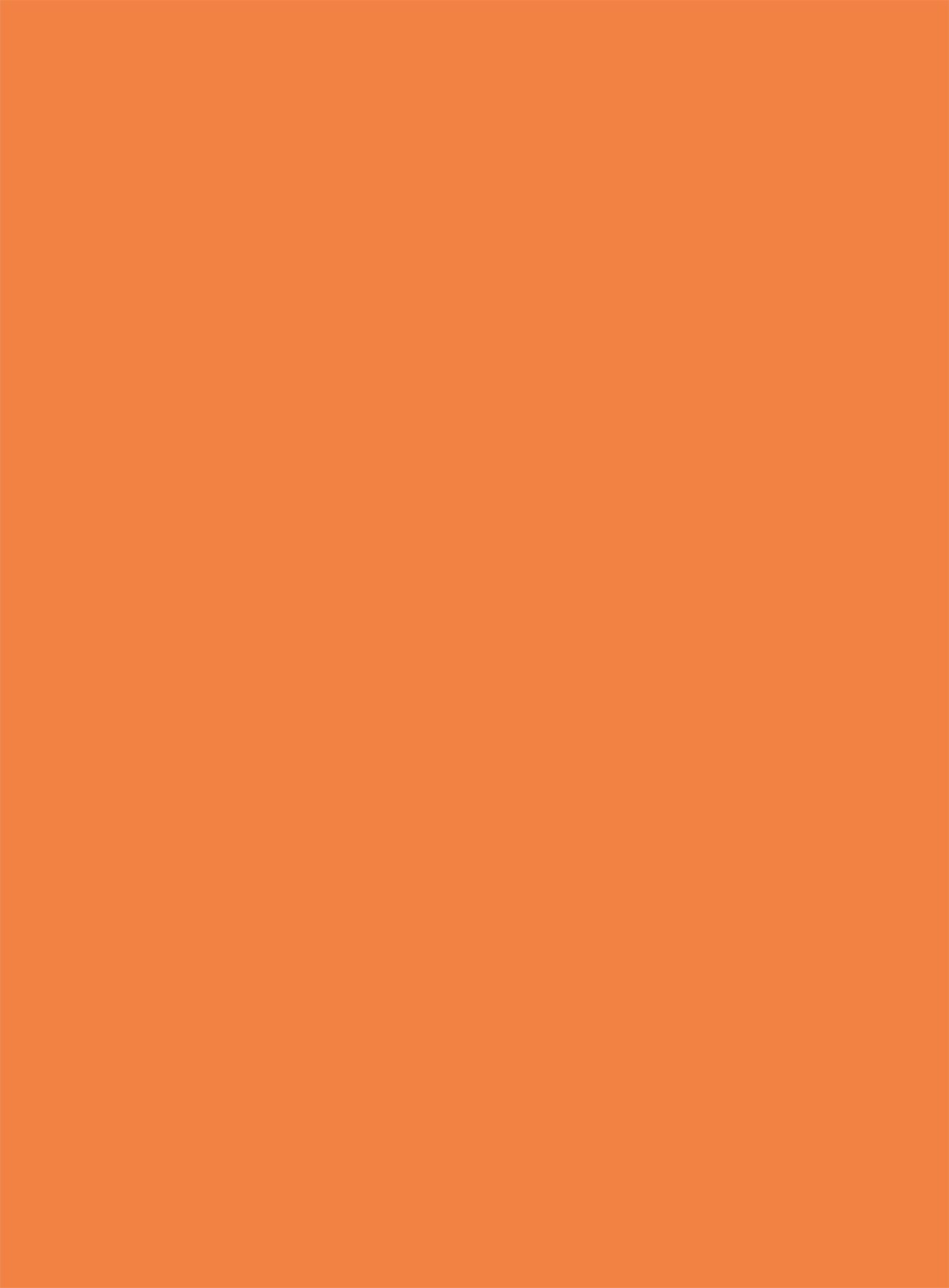 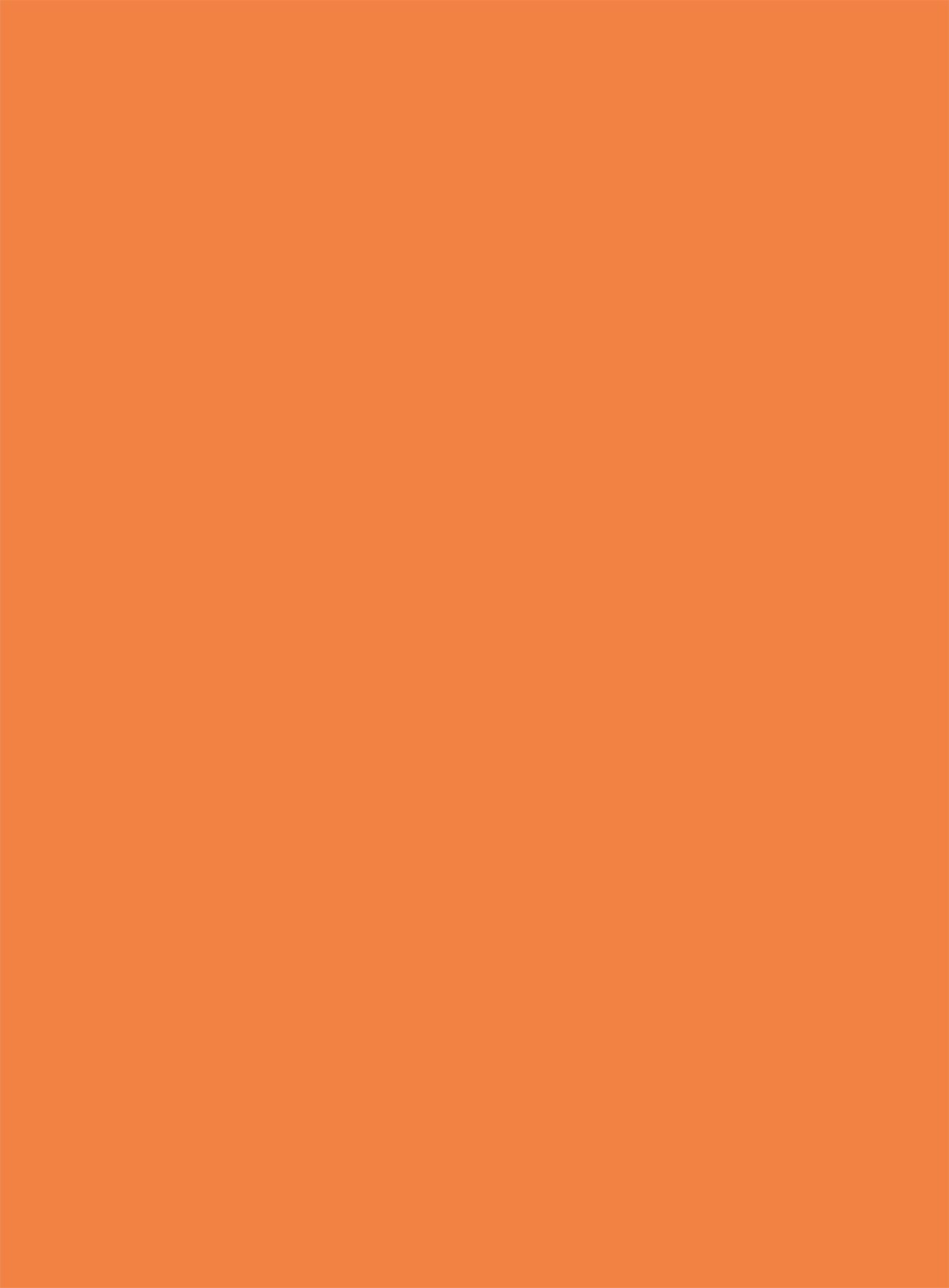 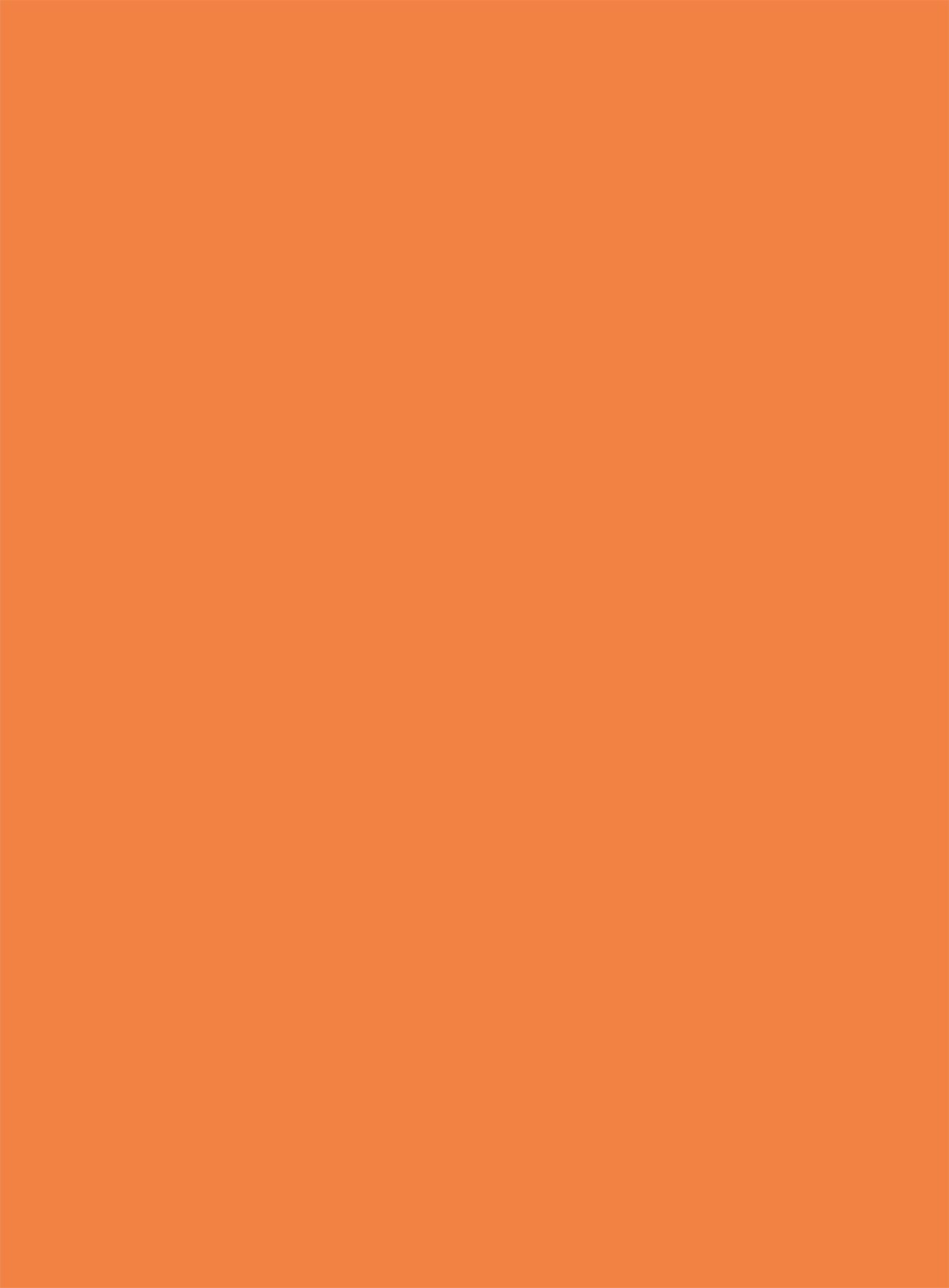 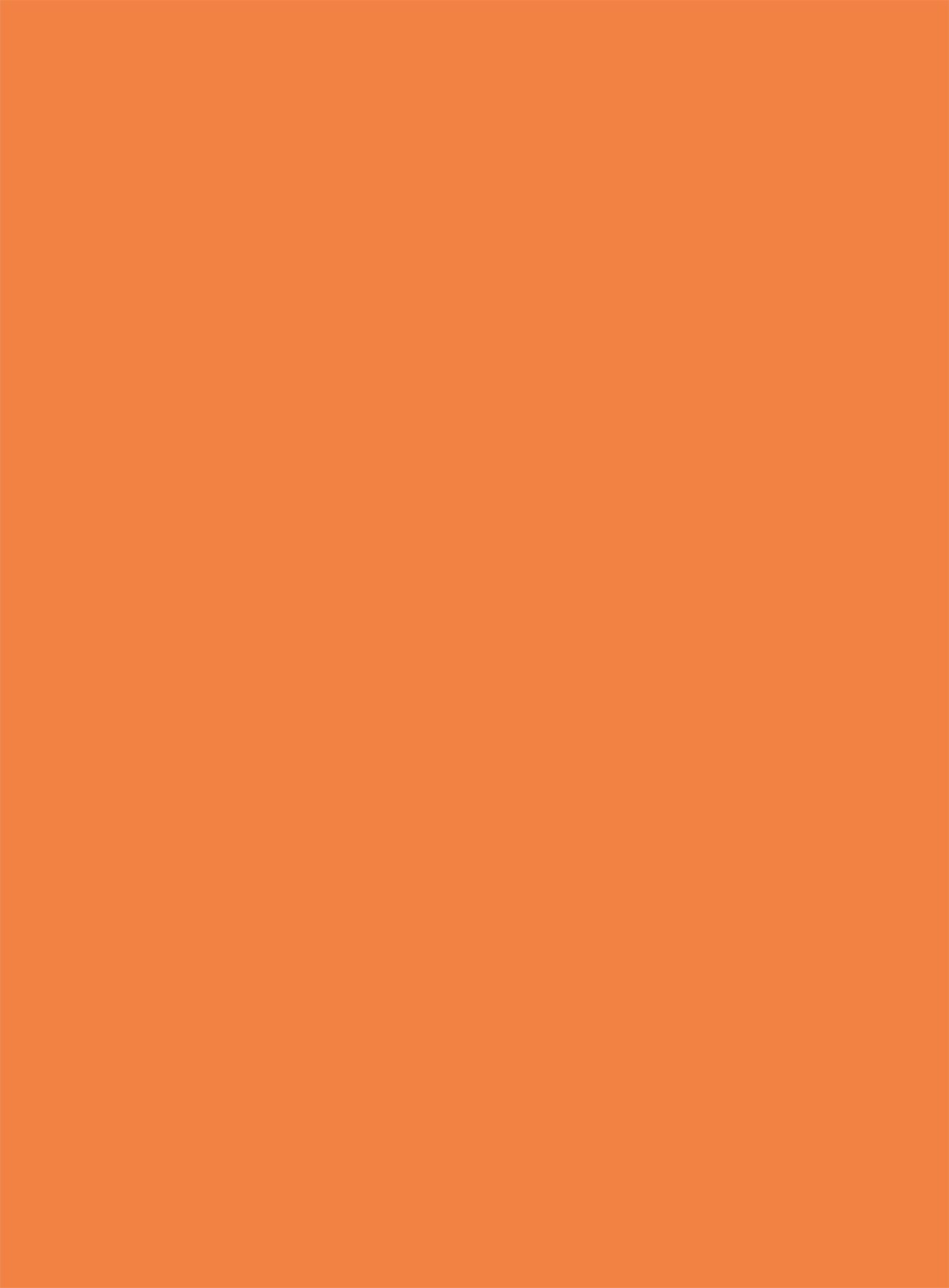 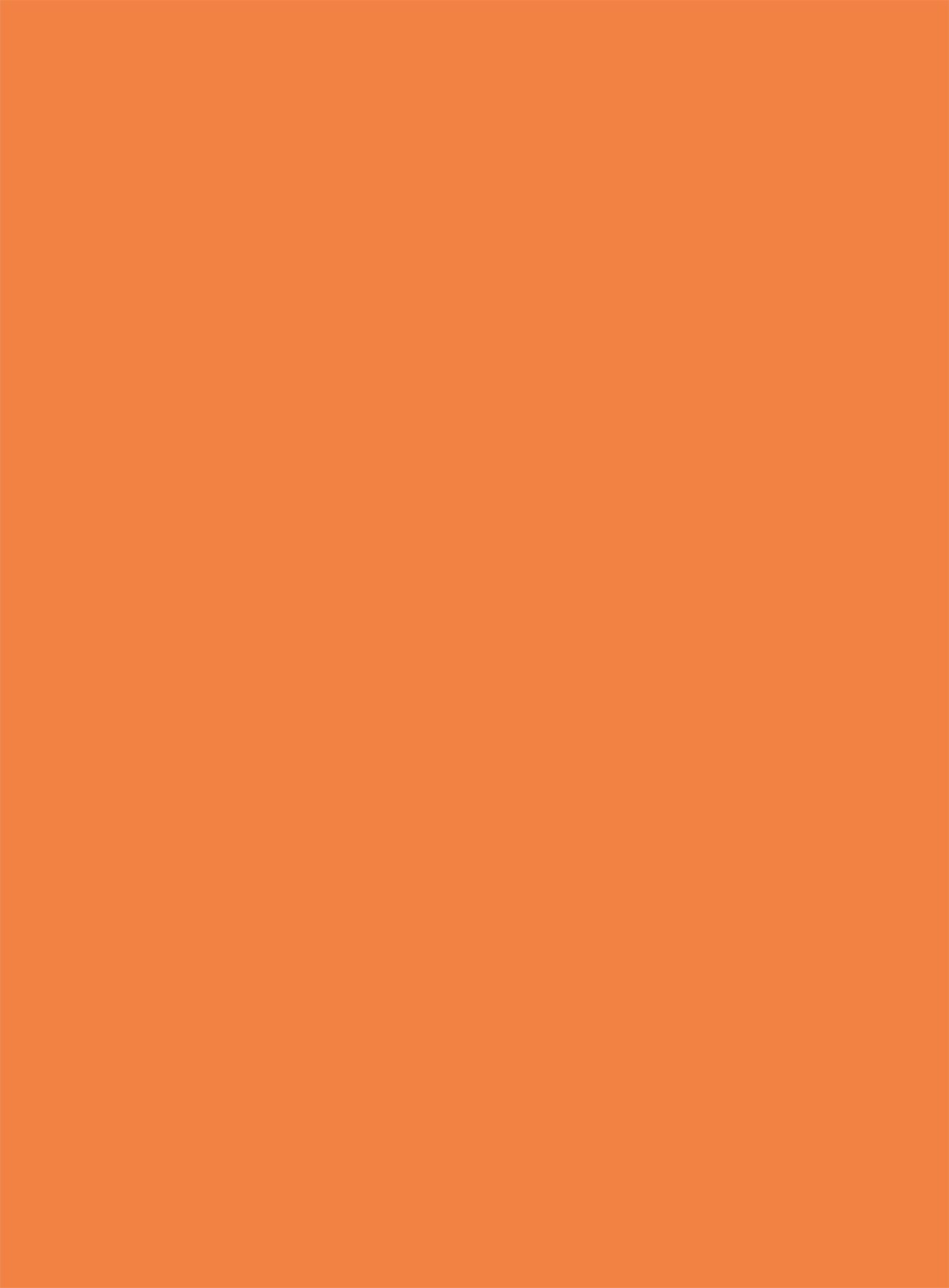 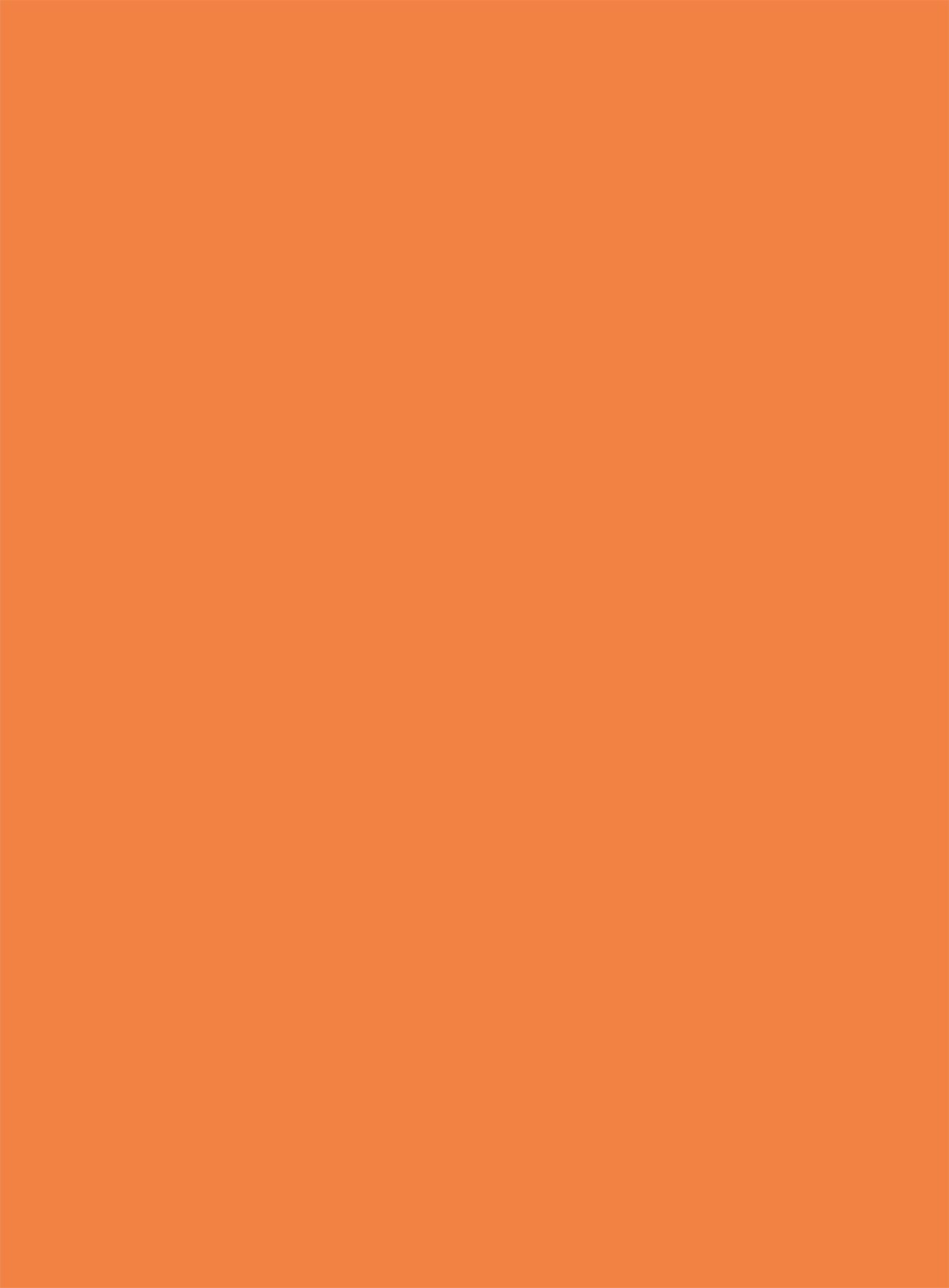 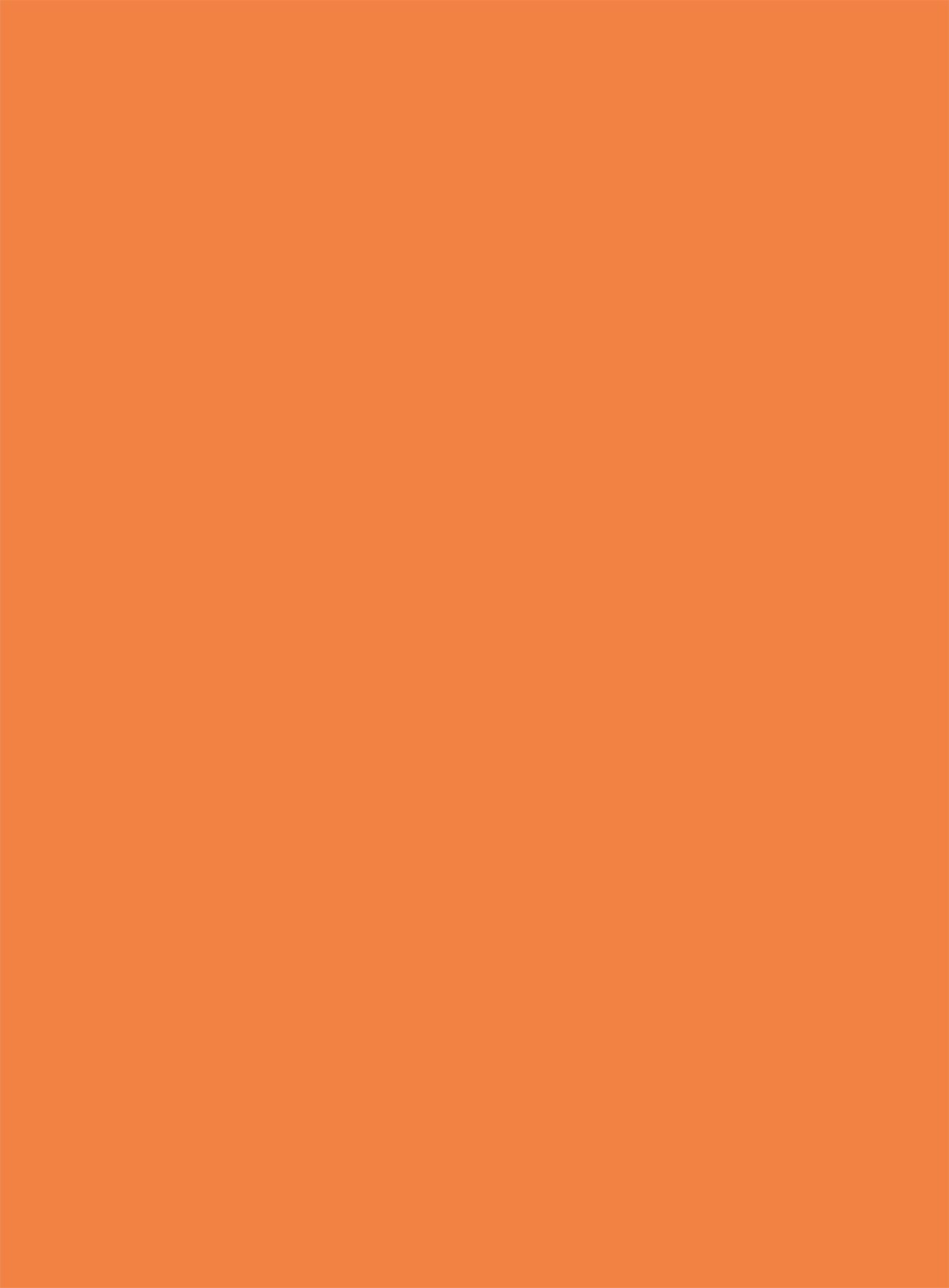 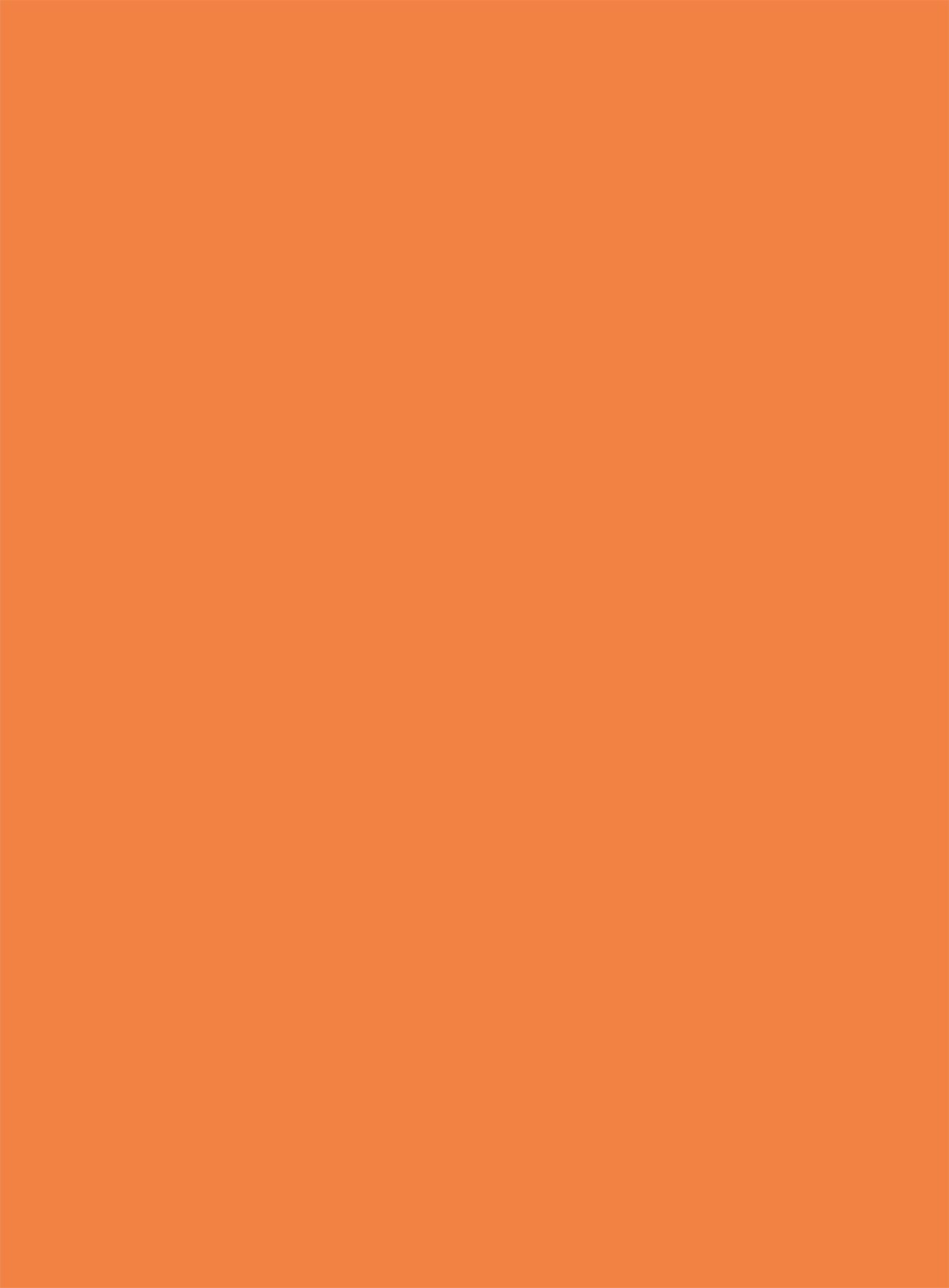 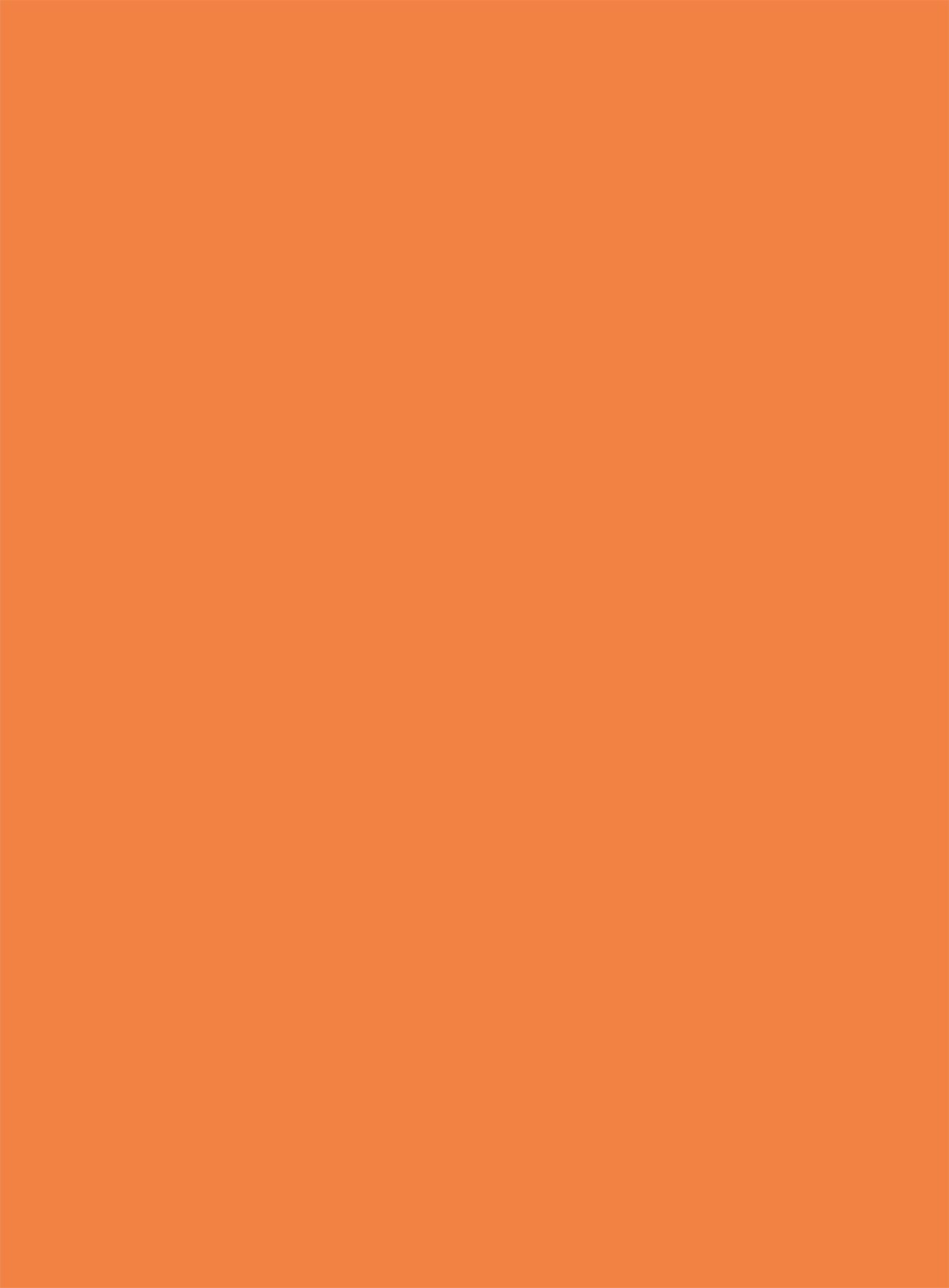 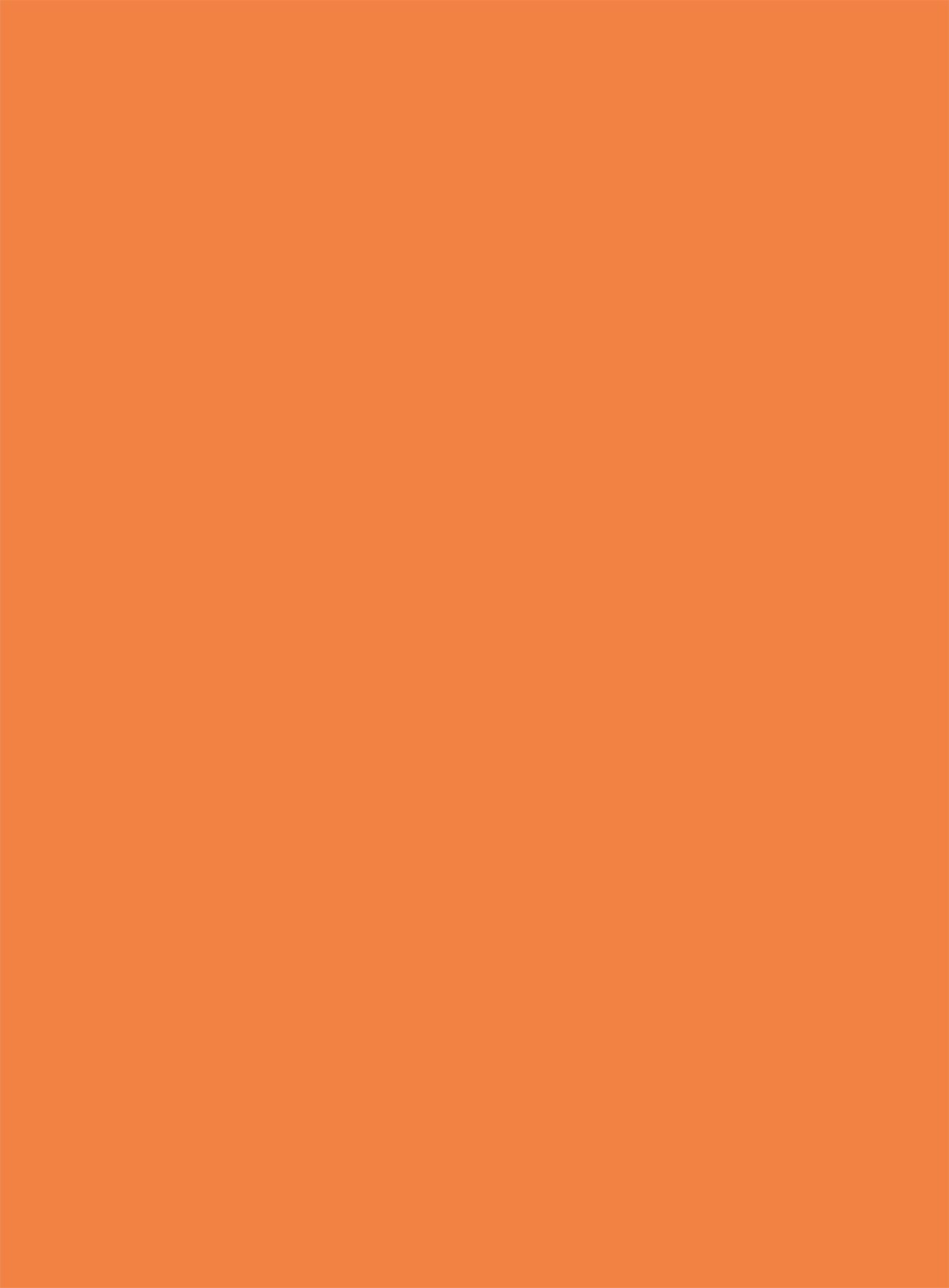 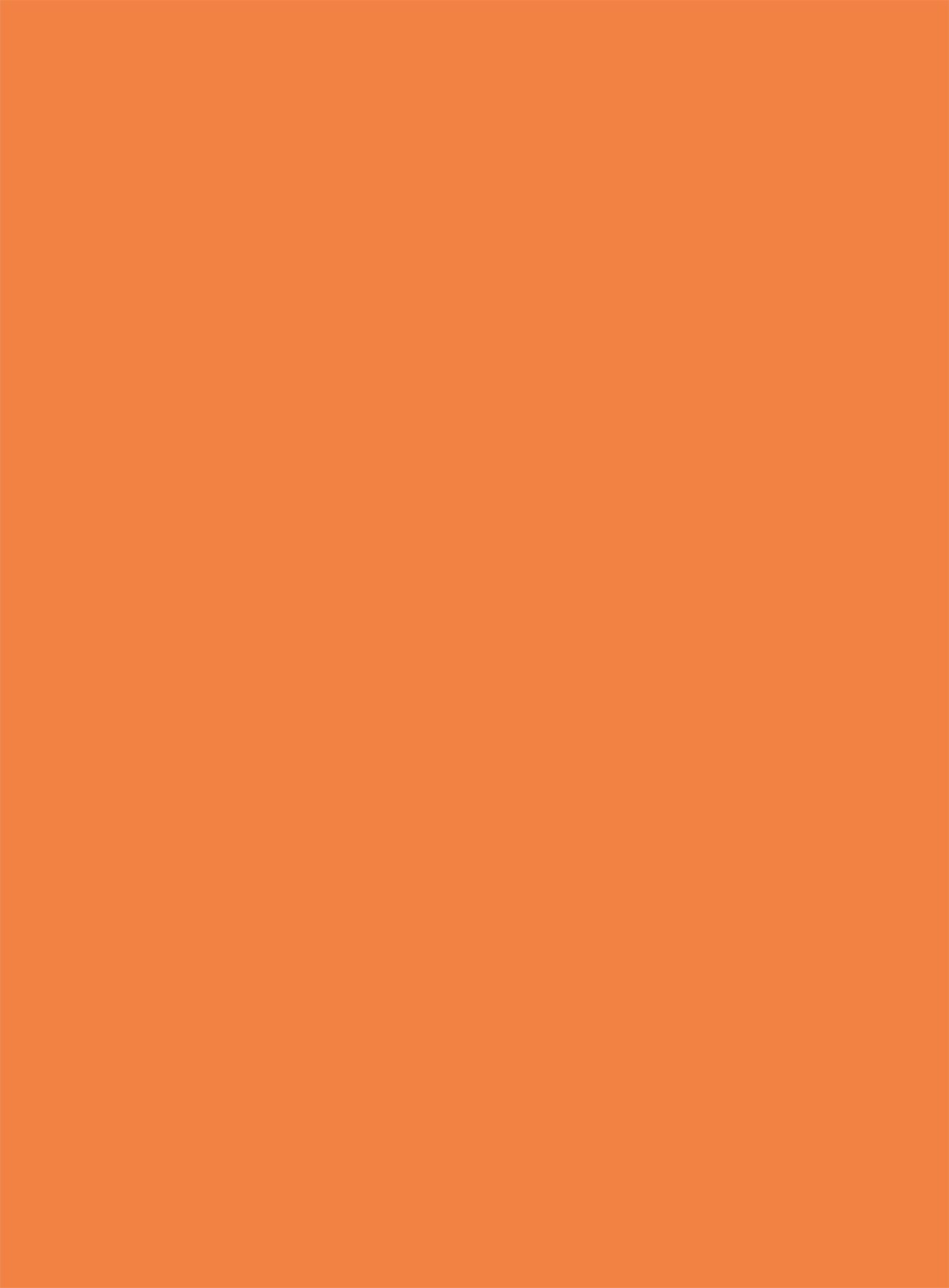 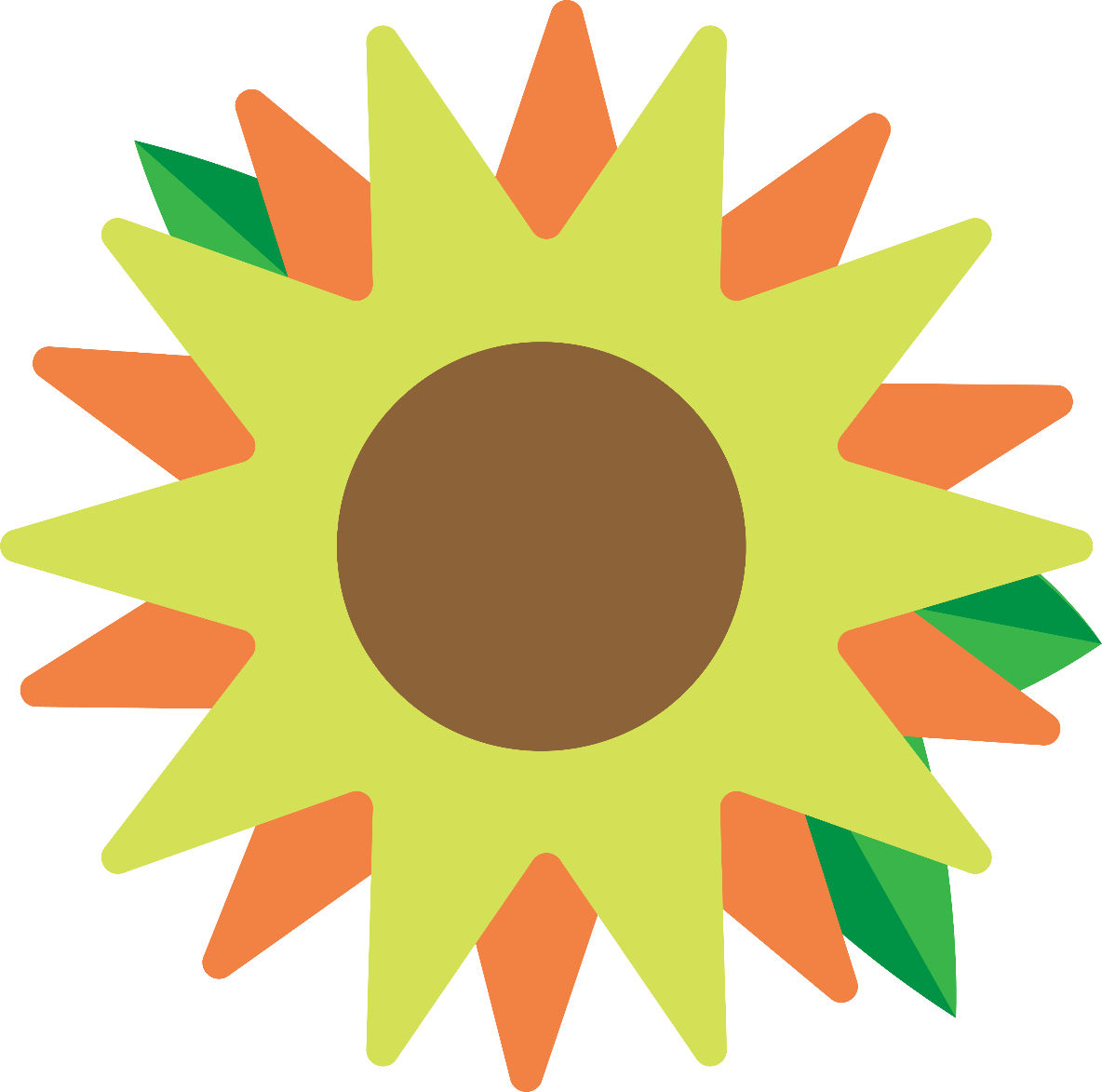 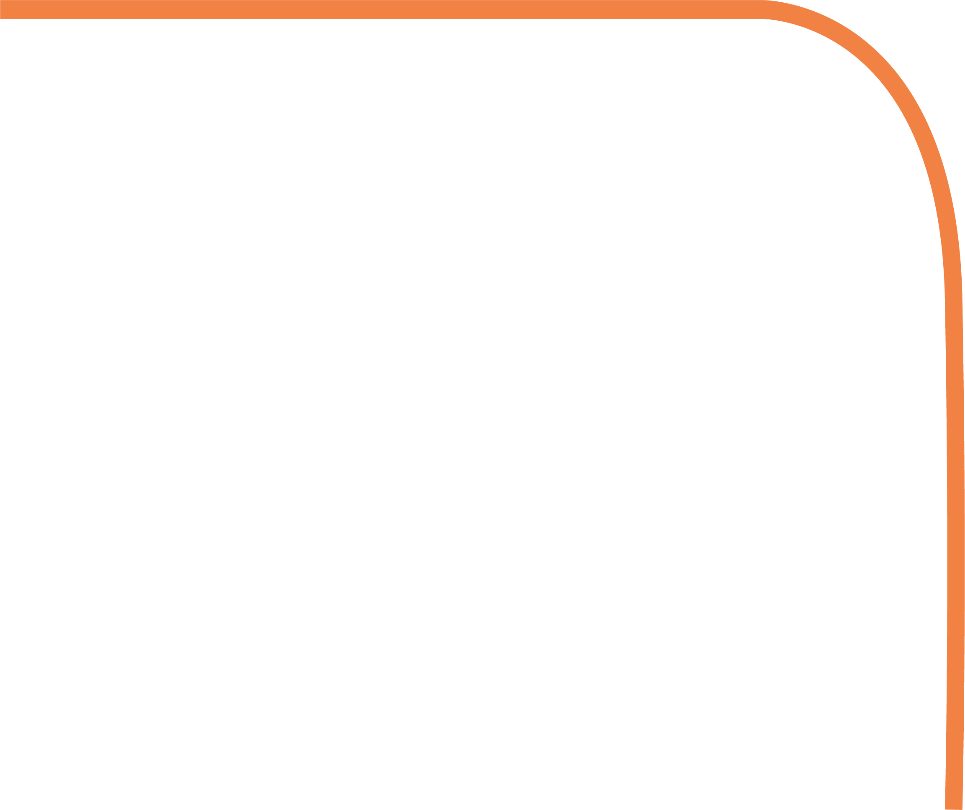 What if those negative feelings could be replaced with a sense of peace and Joy?
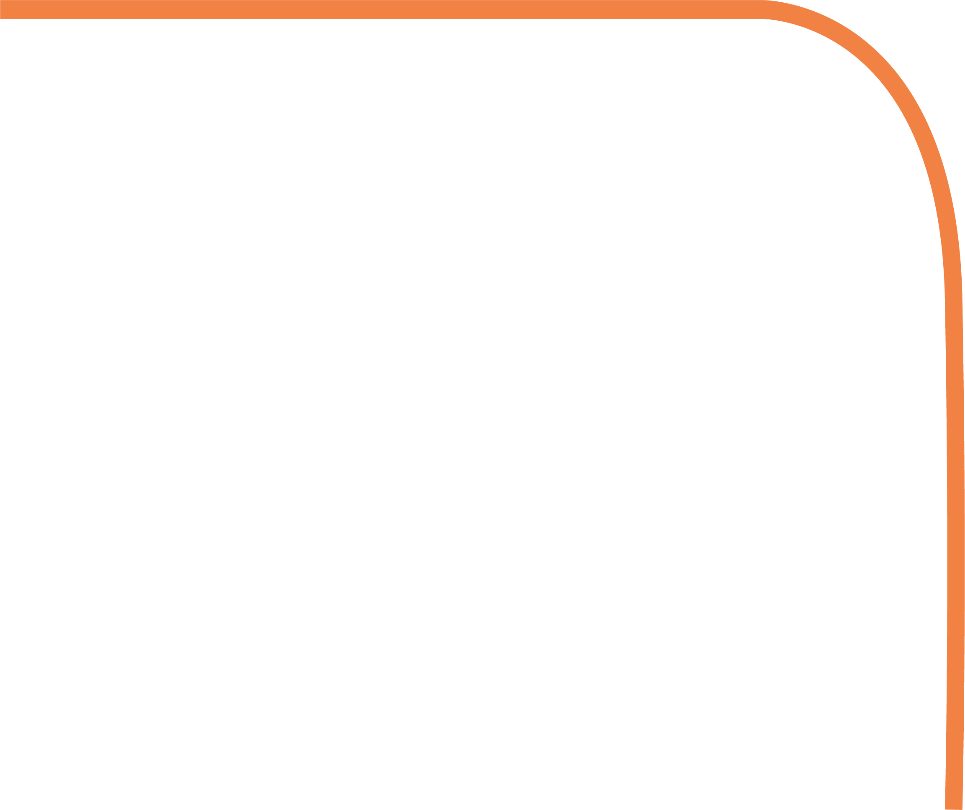 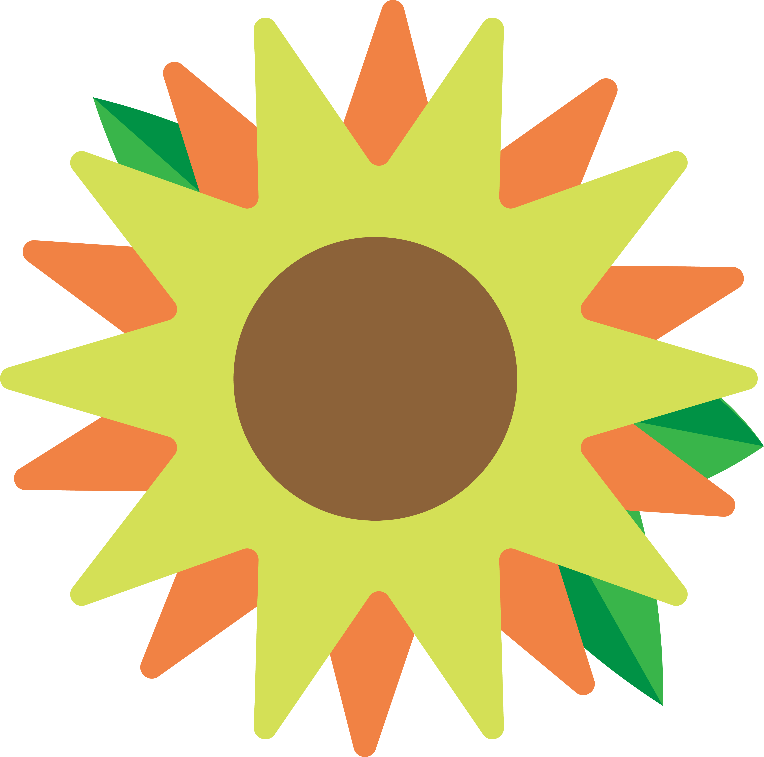 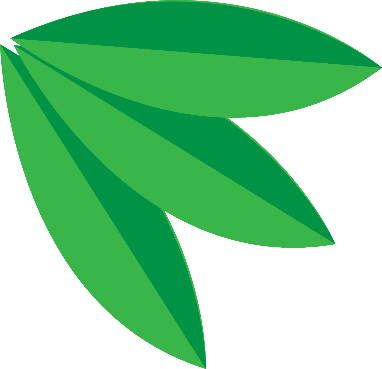 What Can We 
Accomplish For Our Mission?
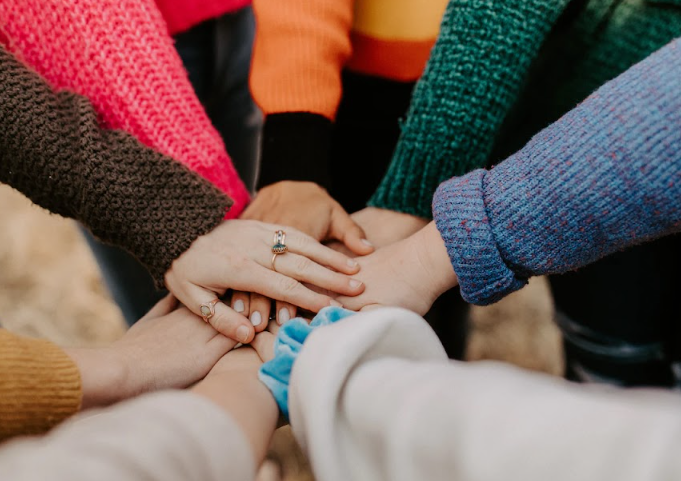 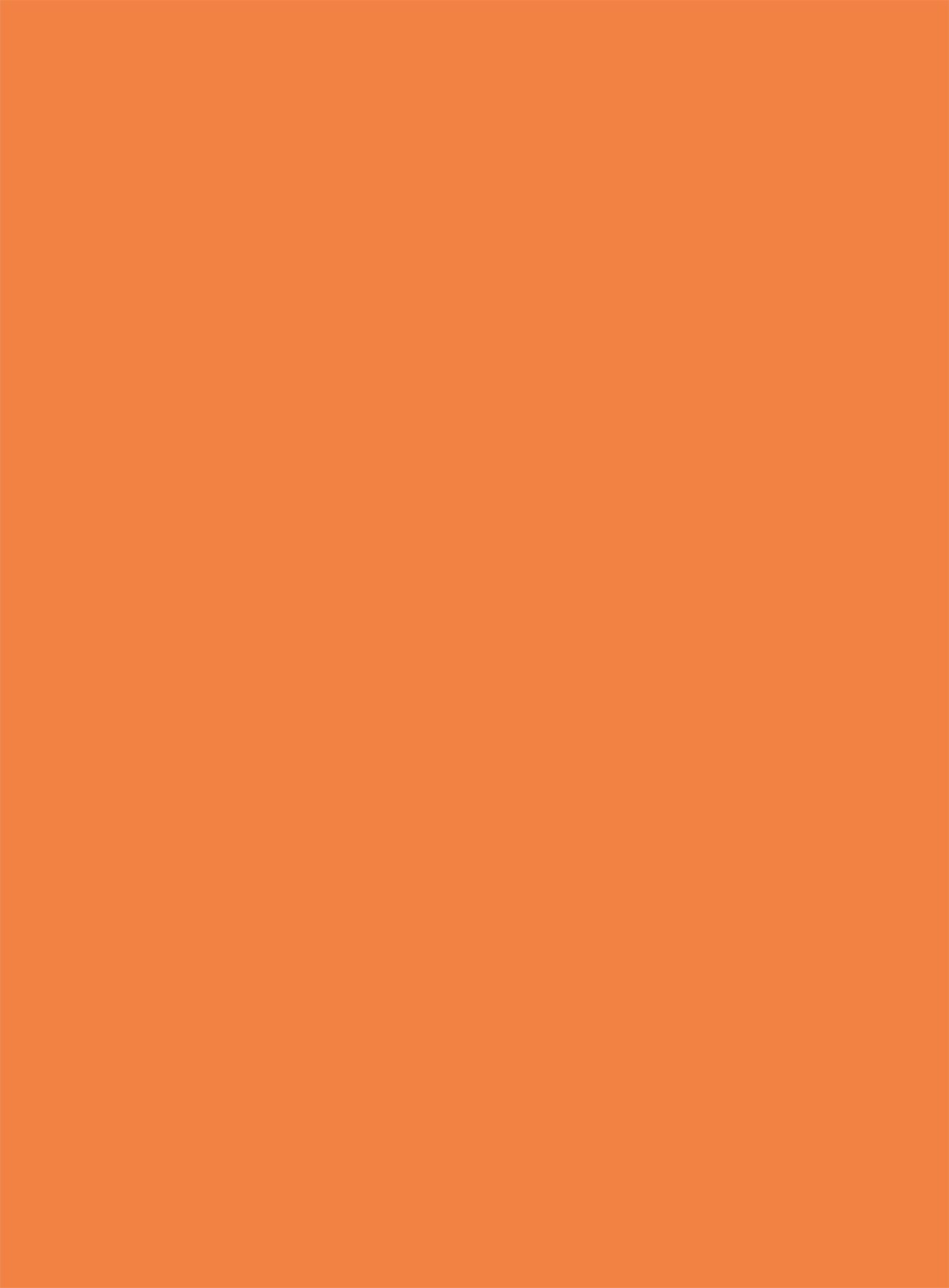 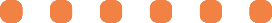 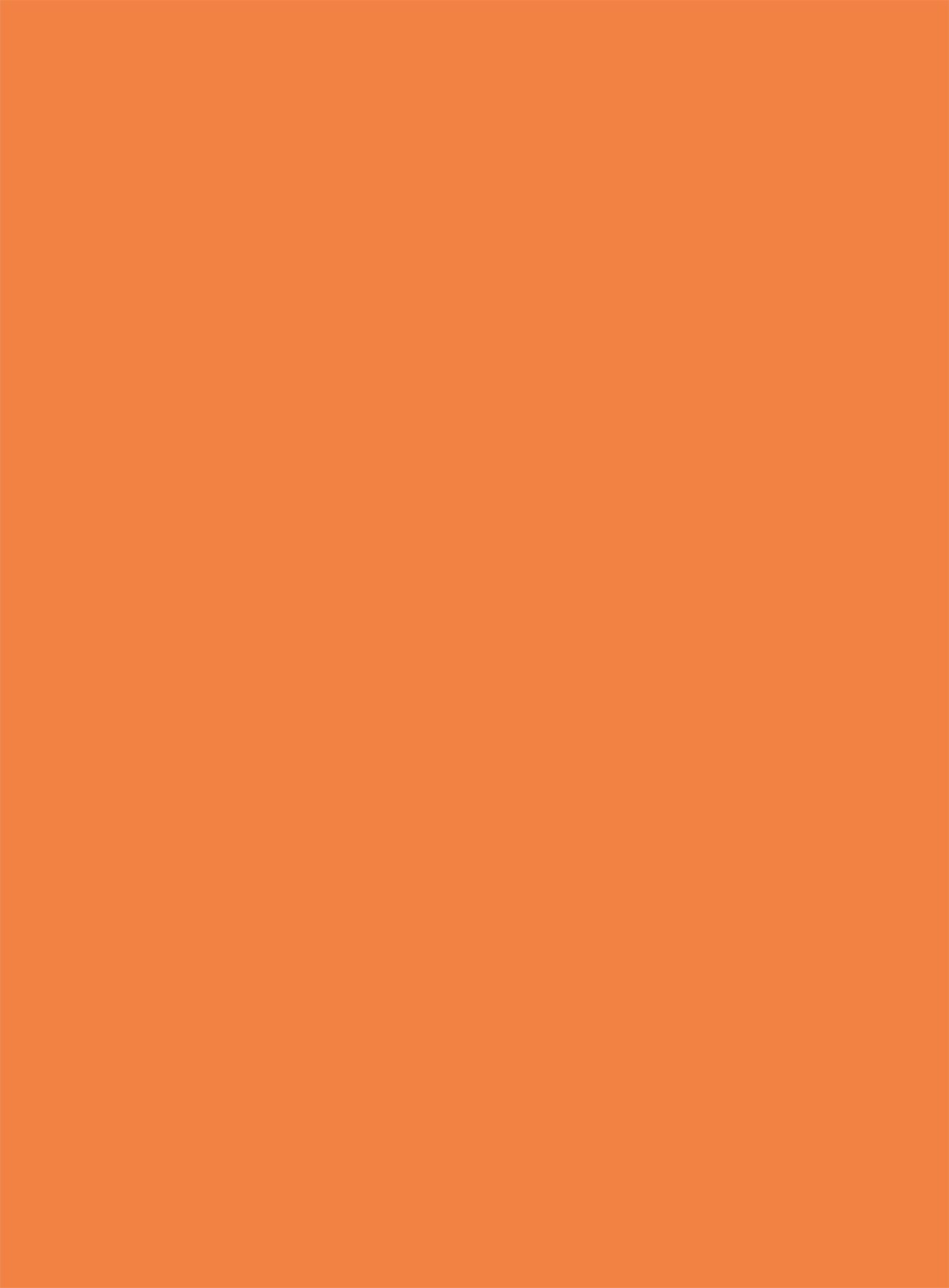 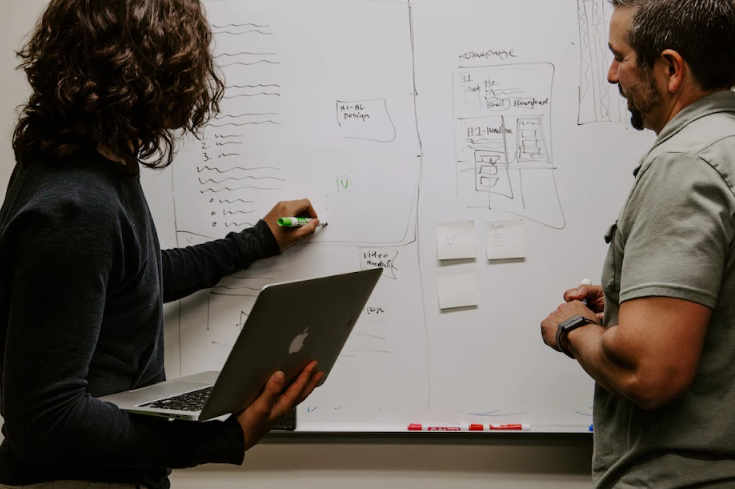 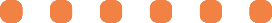 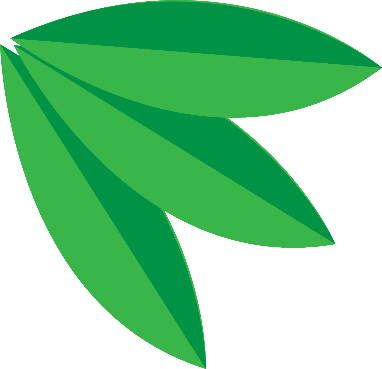 Learn The JOY System
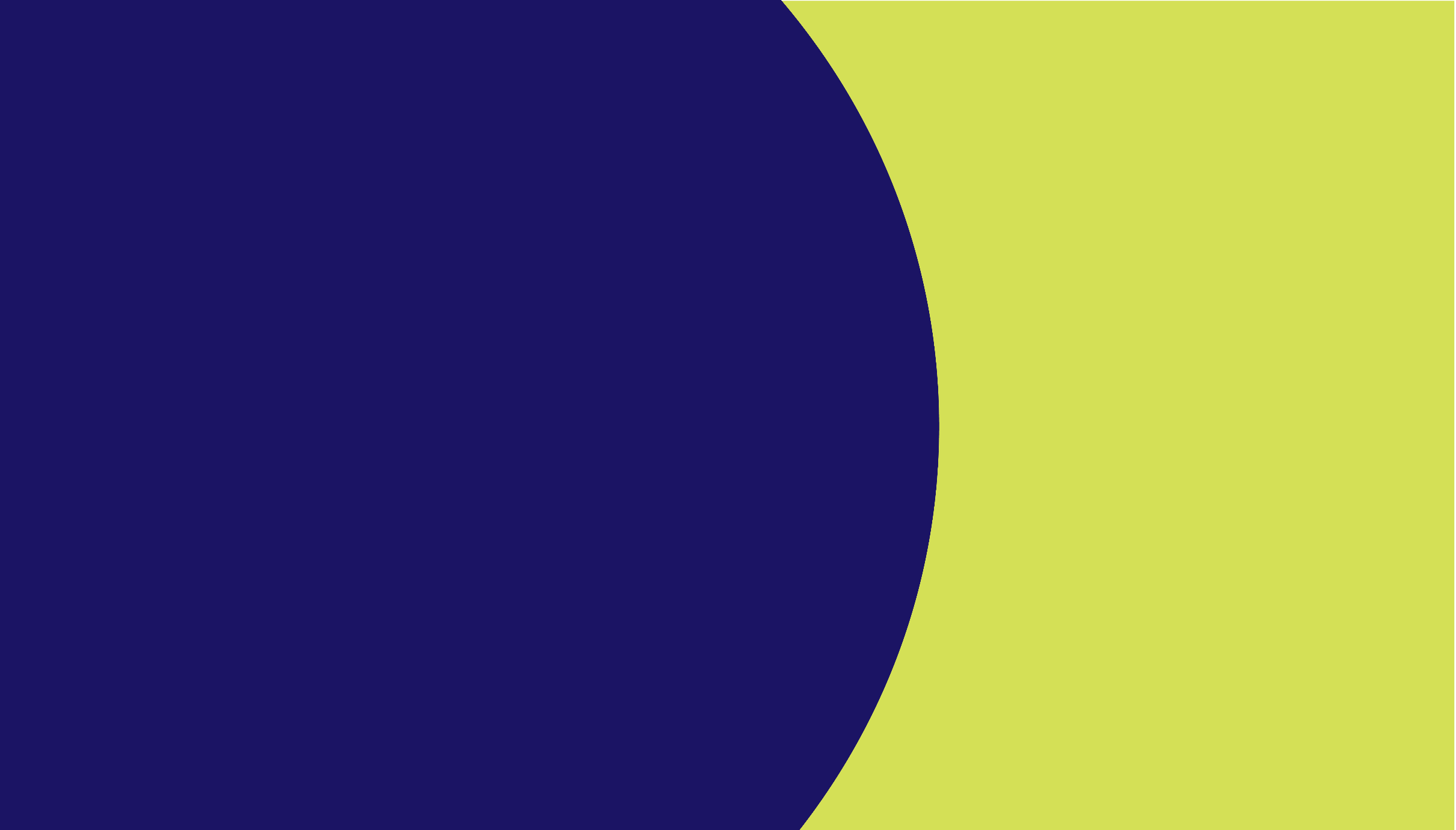 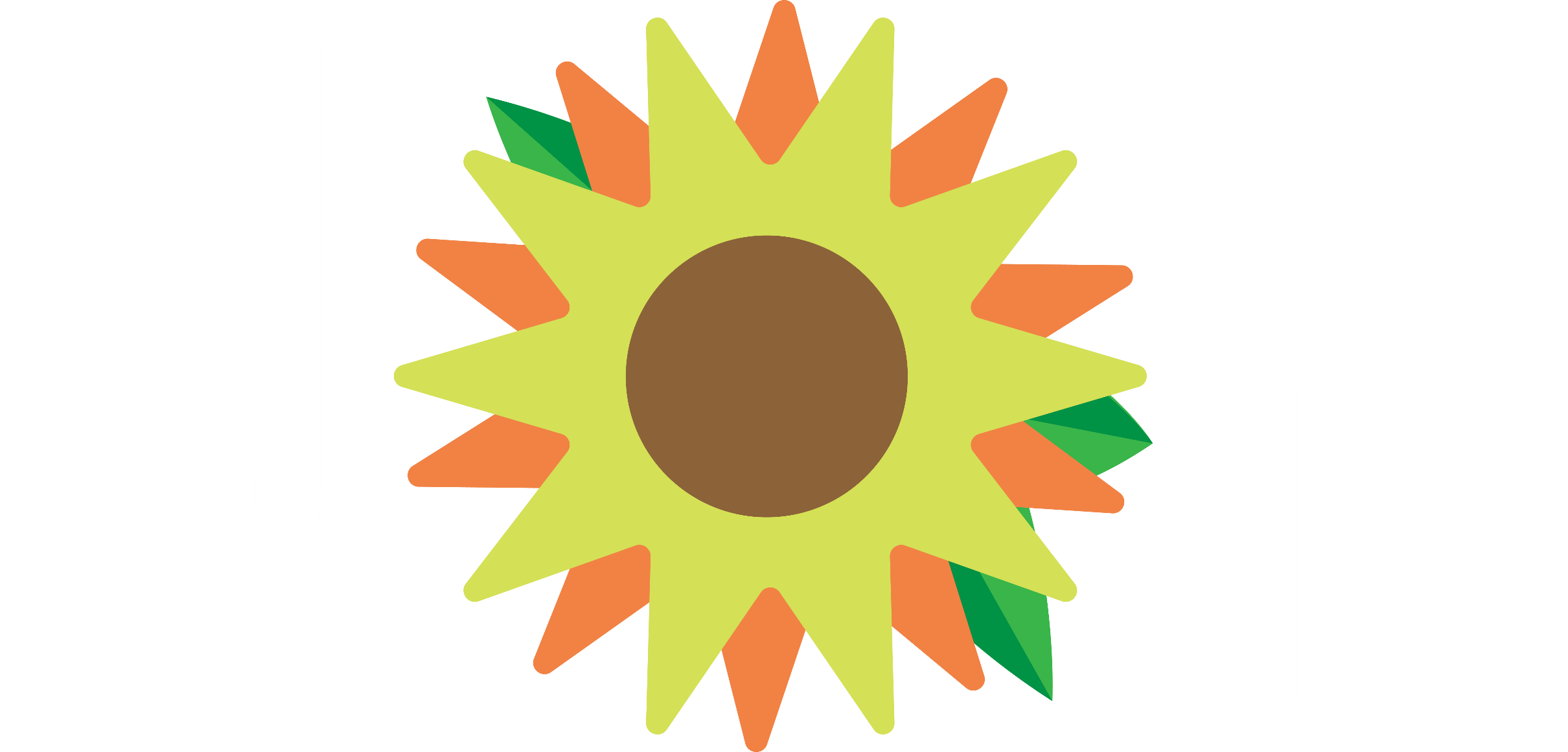 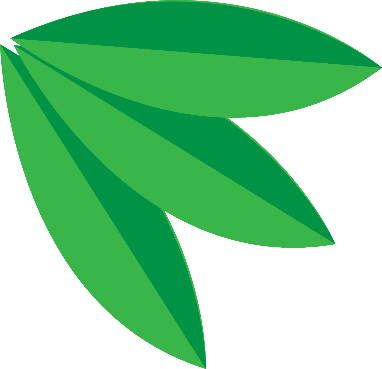 Learning The JOY System
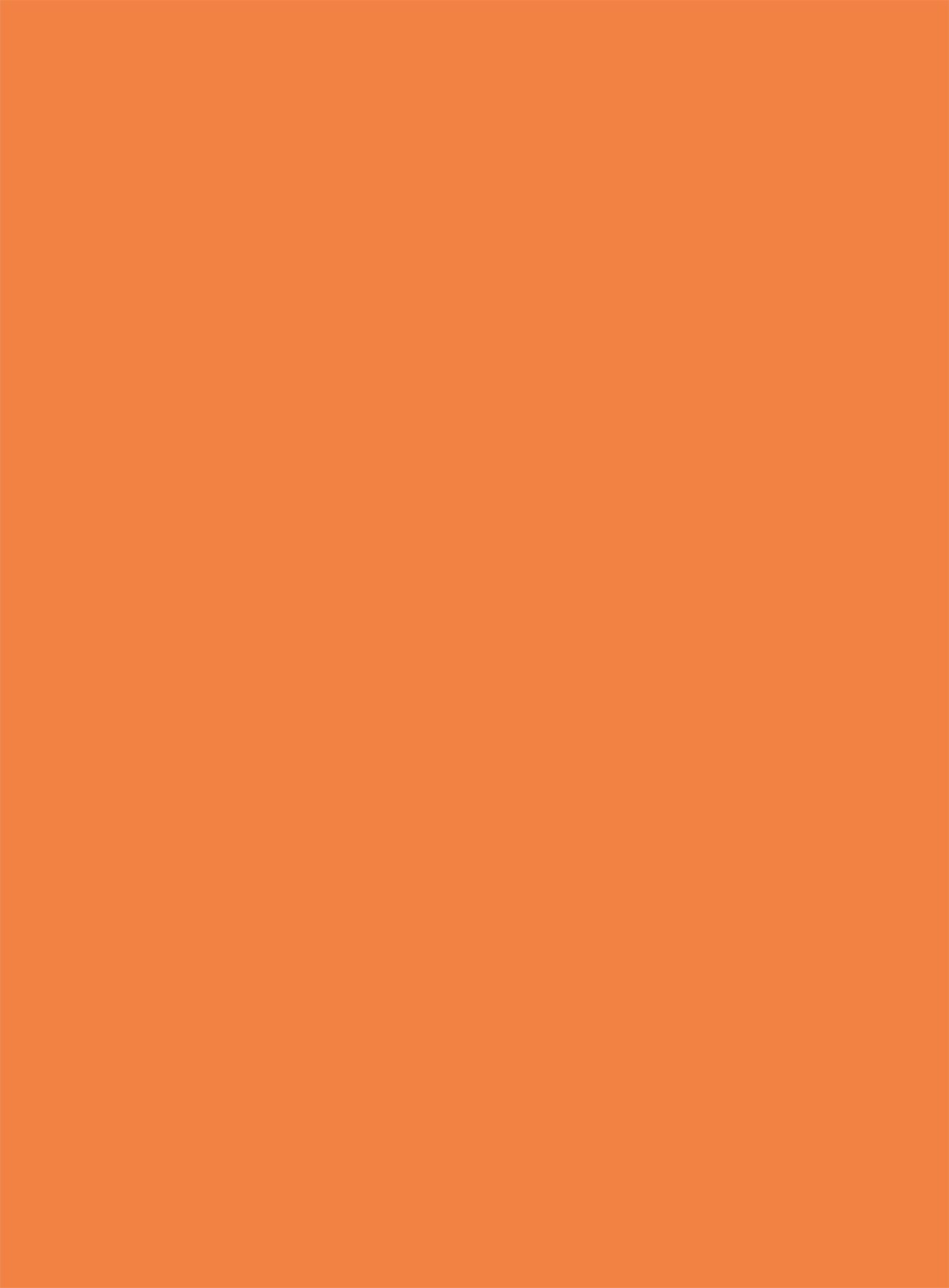 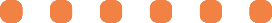 For development and non-development staff alike

No experience necessary!
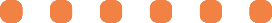 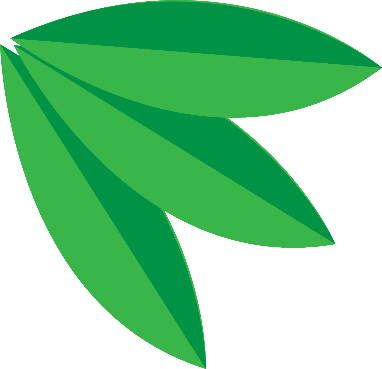 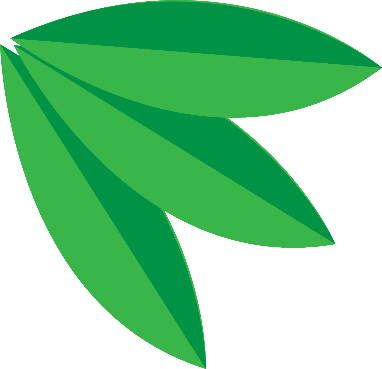 Learning The JOY System
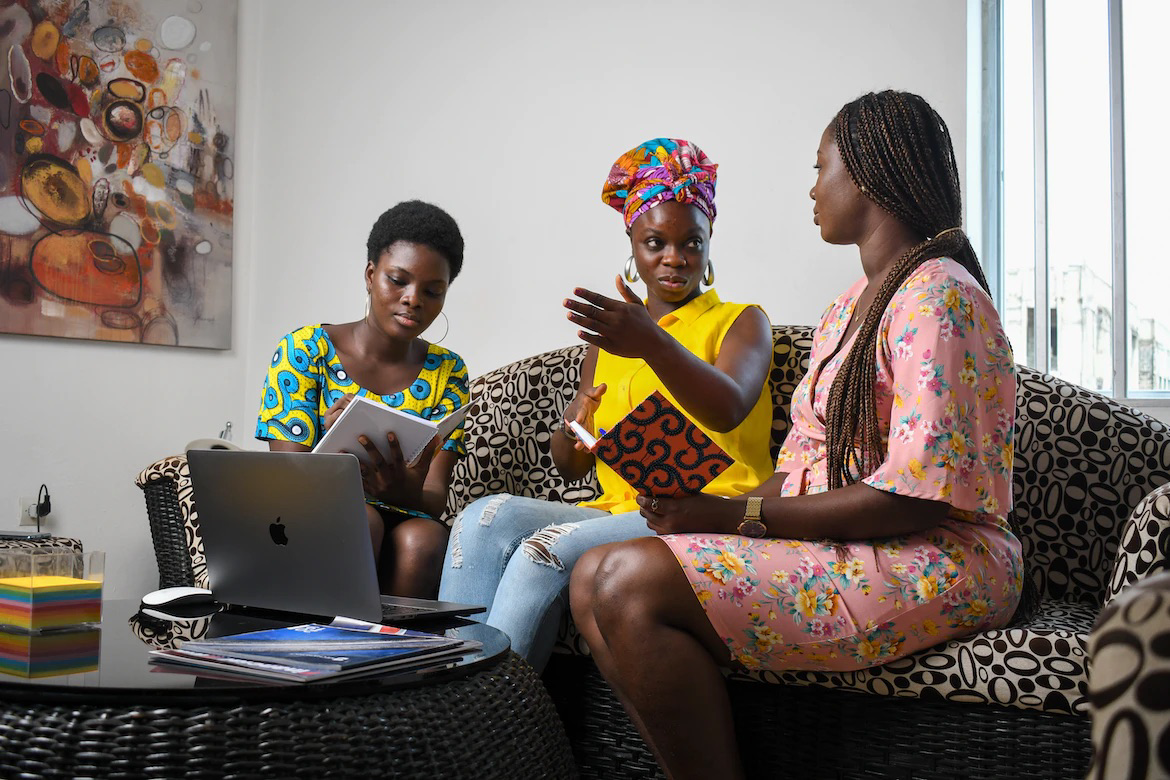 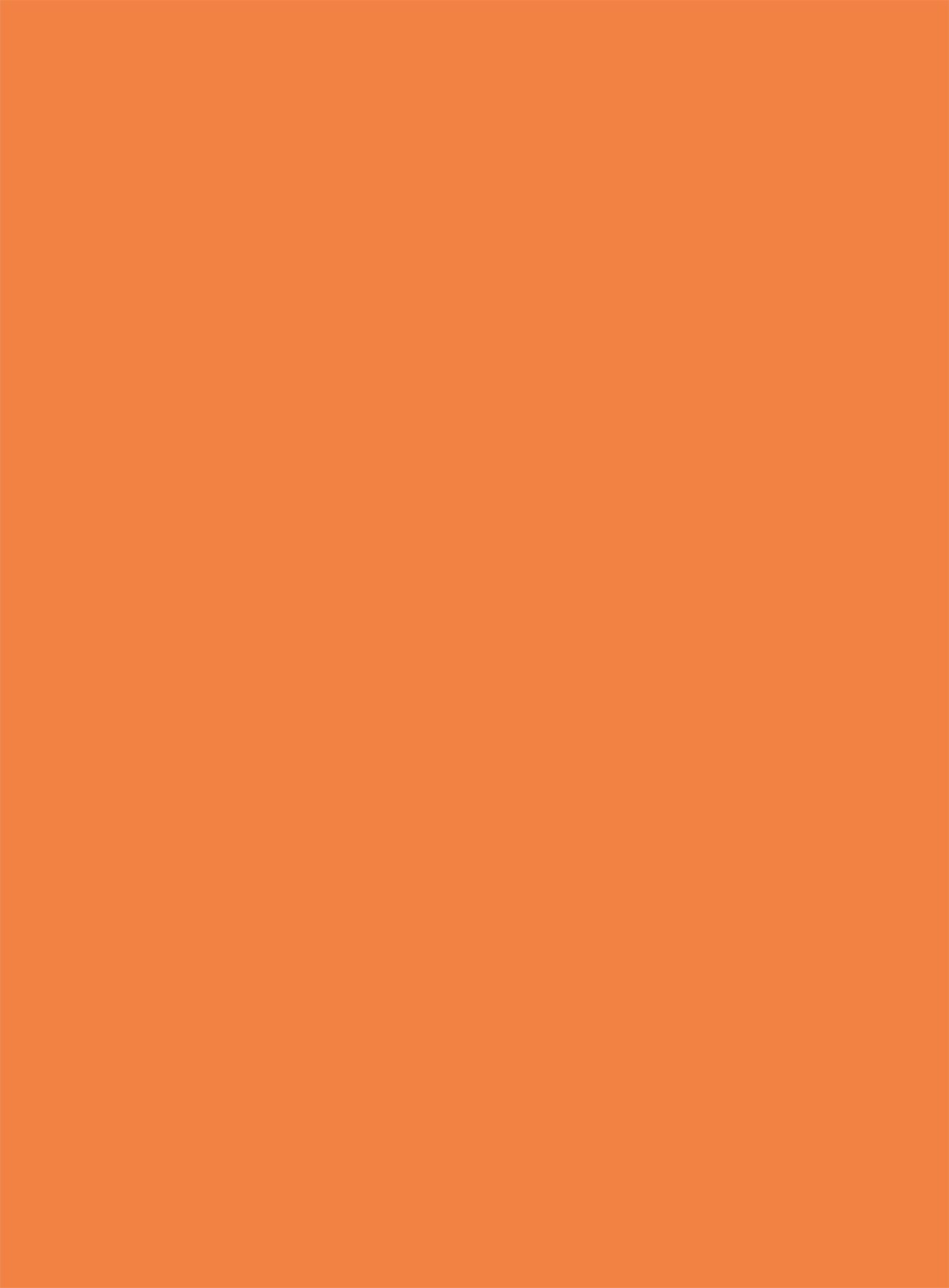 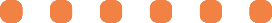 Raise money without fear or anxiety
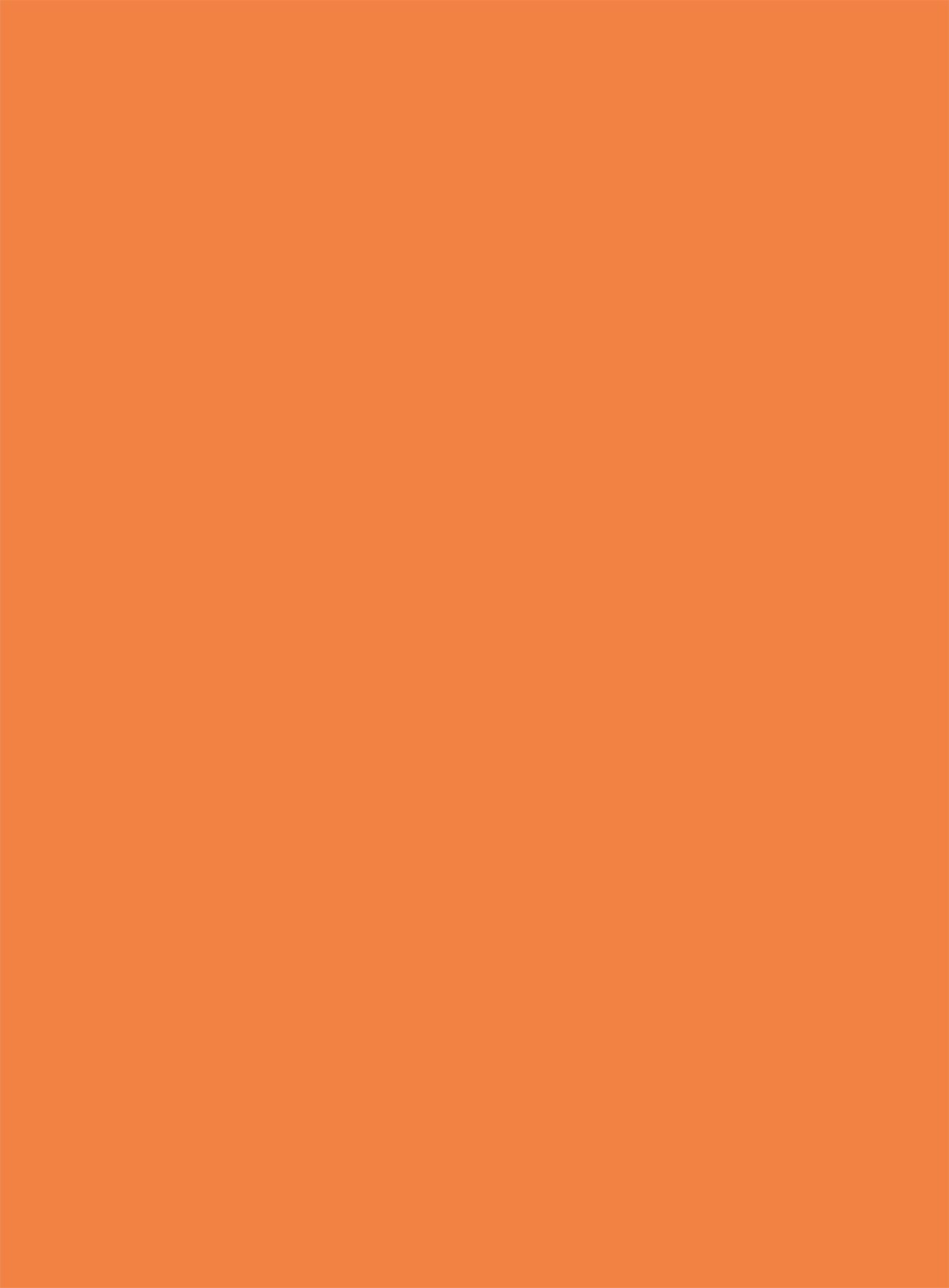 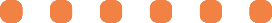 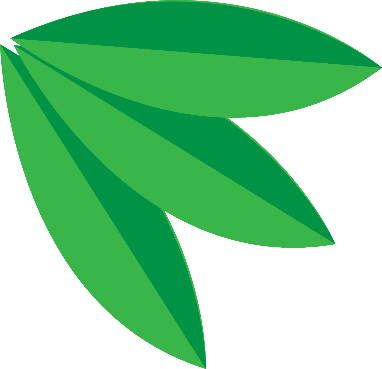 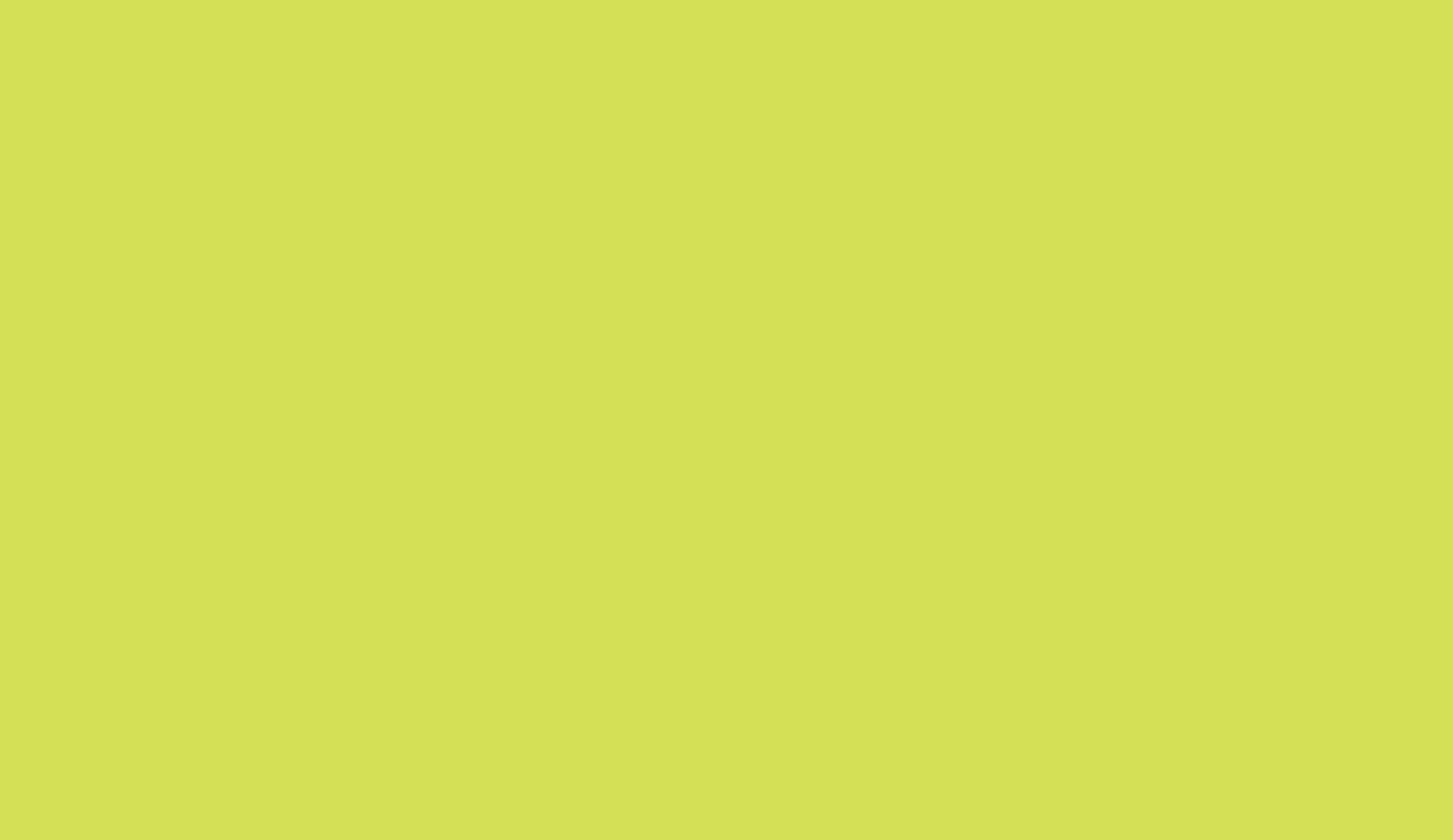 It Begins With The
J
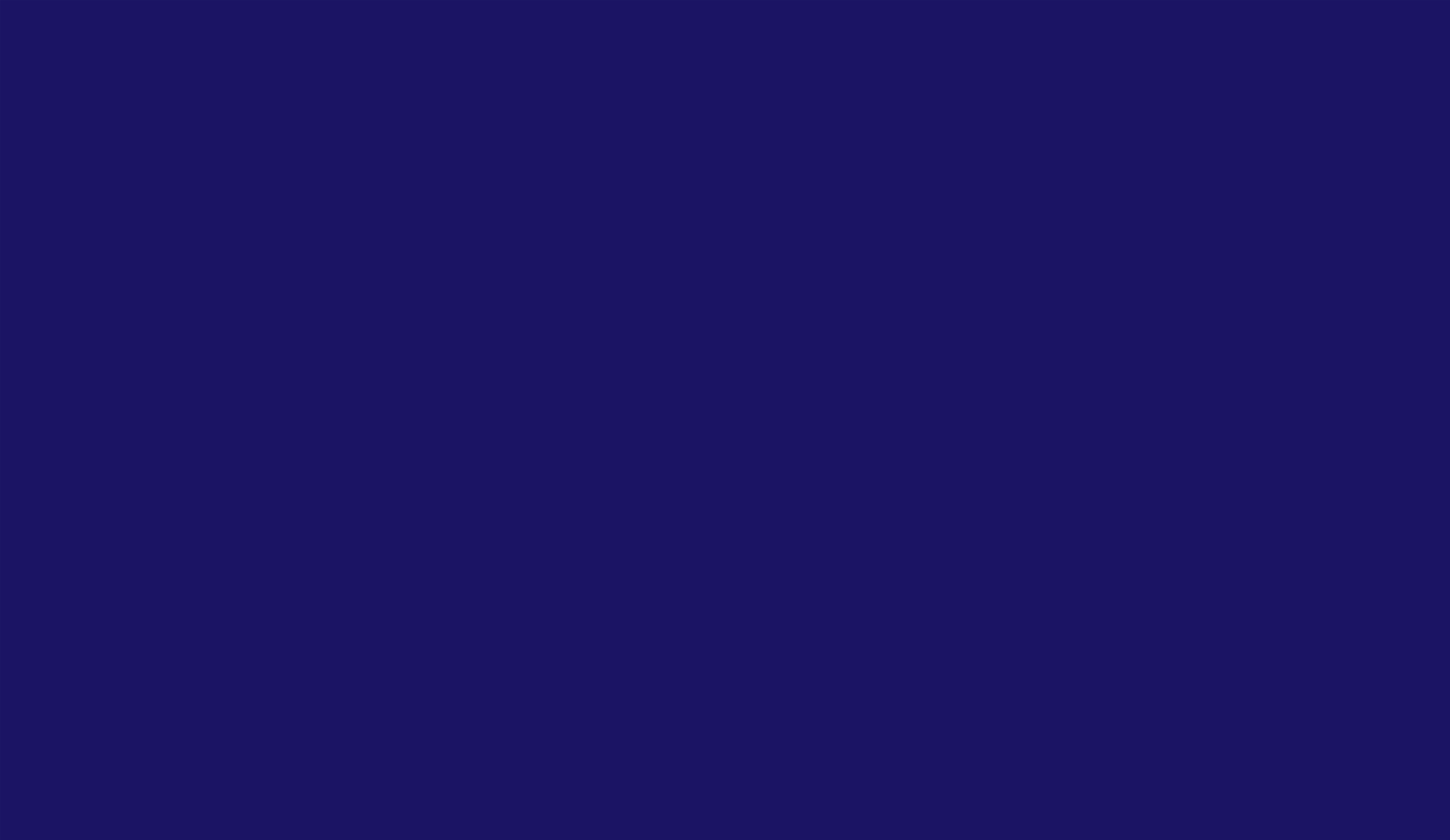 Examine The Journey You Are On…
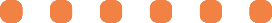 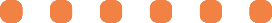 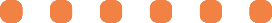 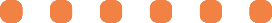 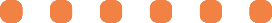 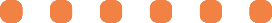 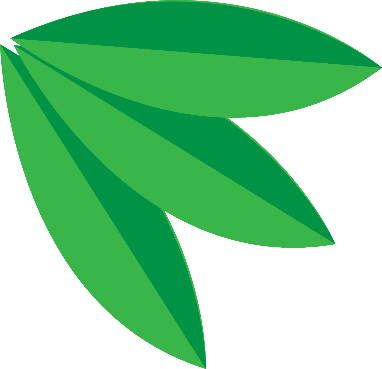 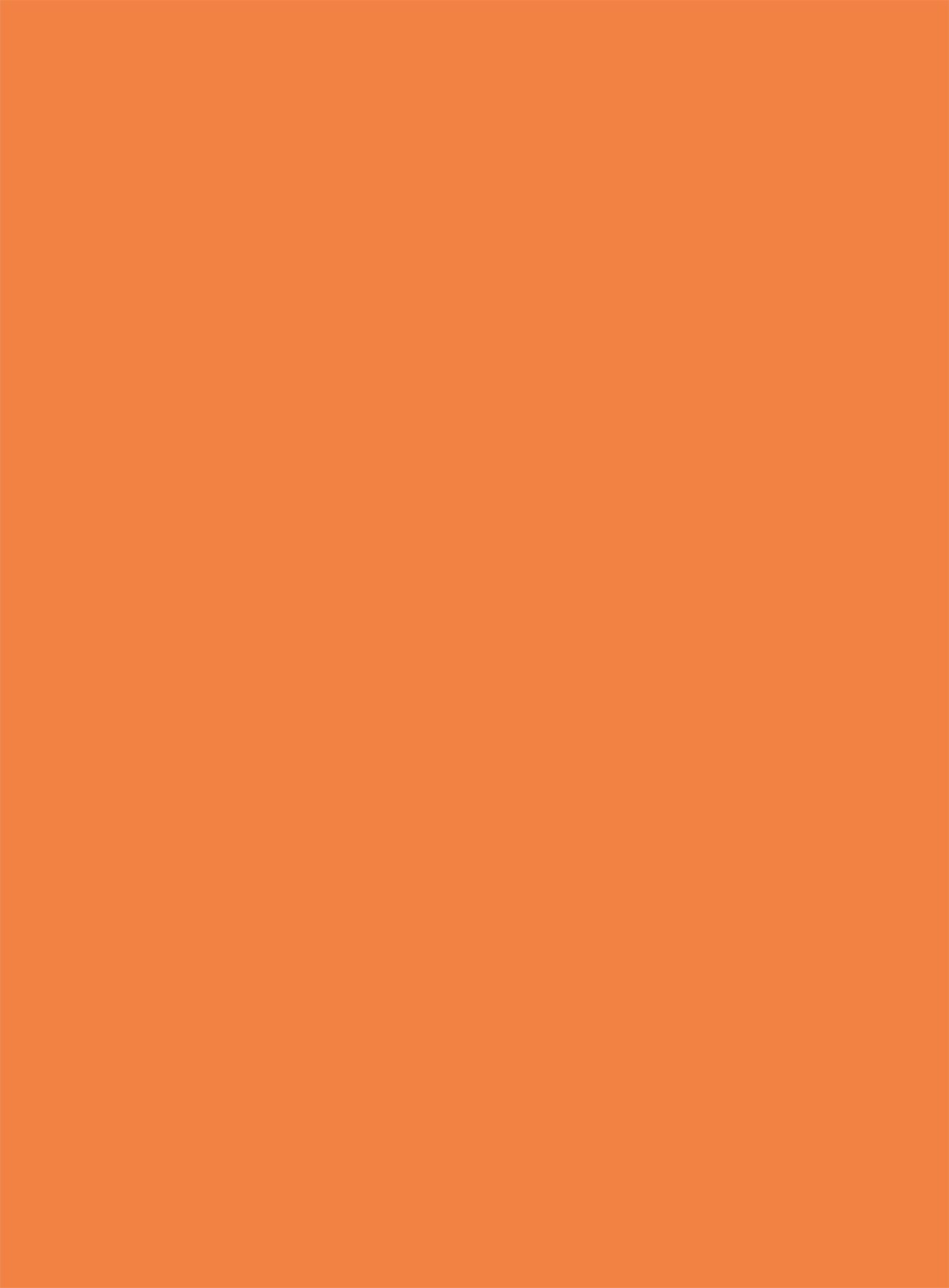 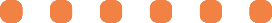 What Are Your Personal Goals?
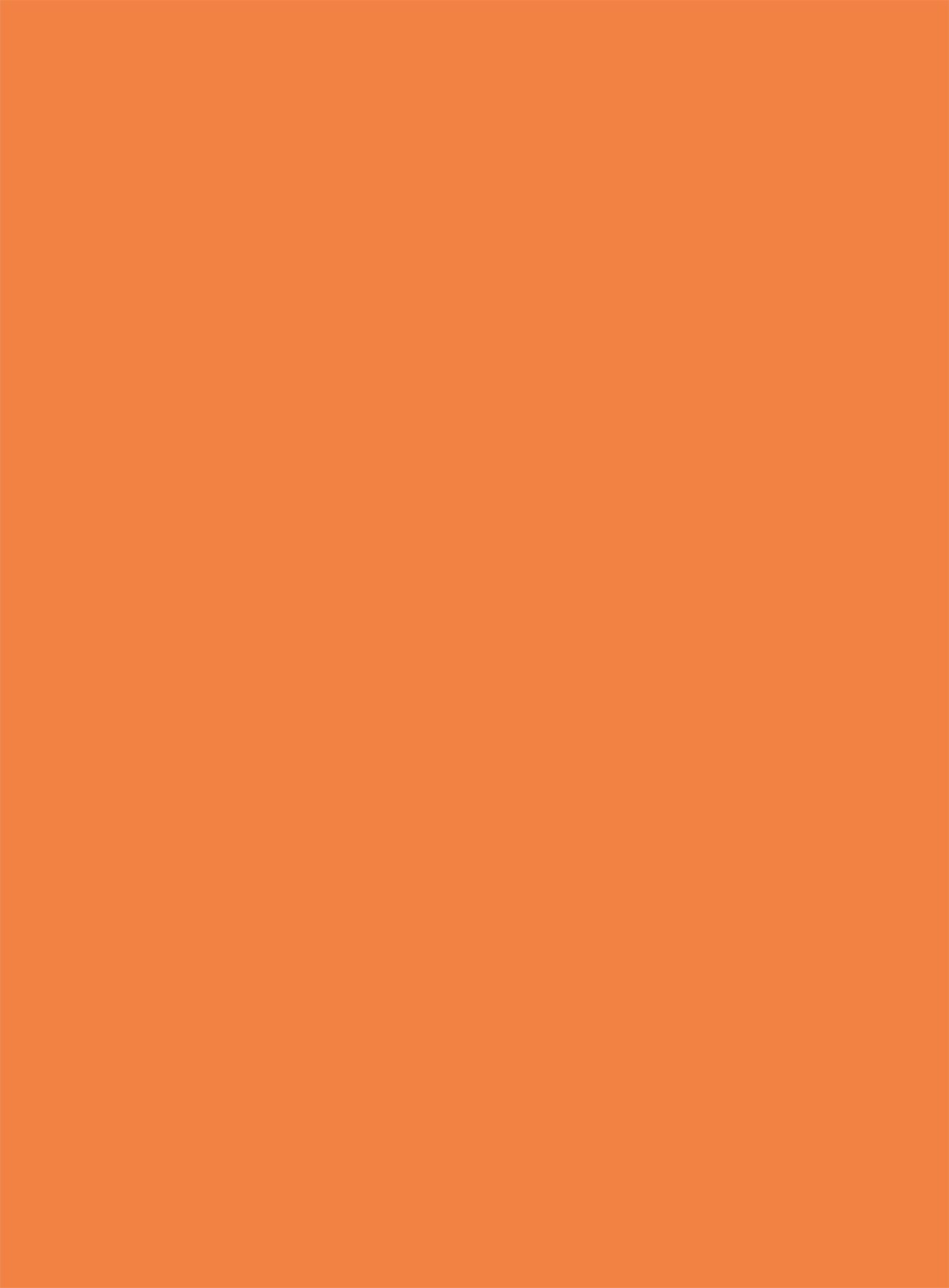 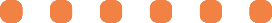 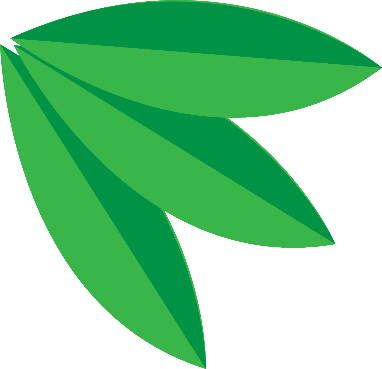 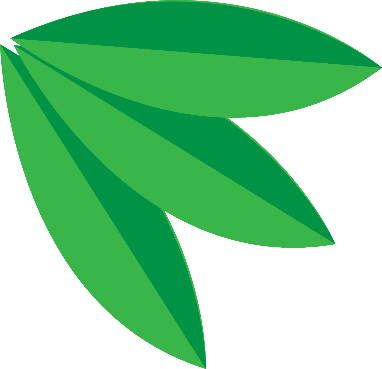 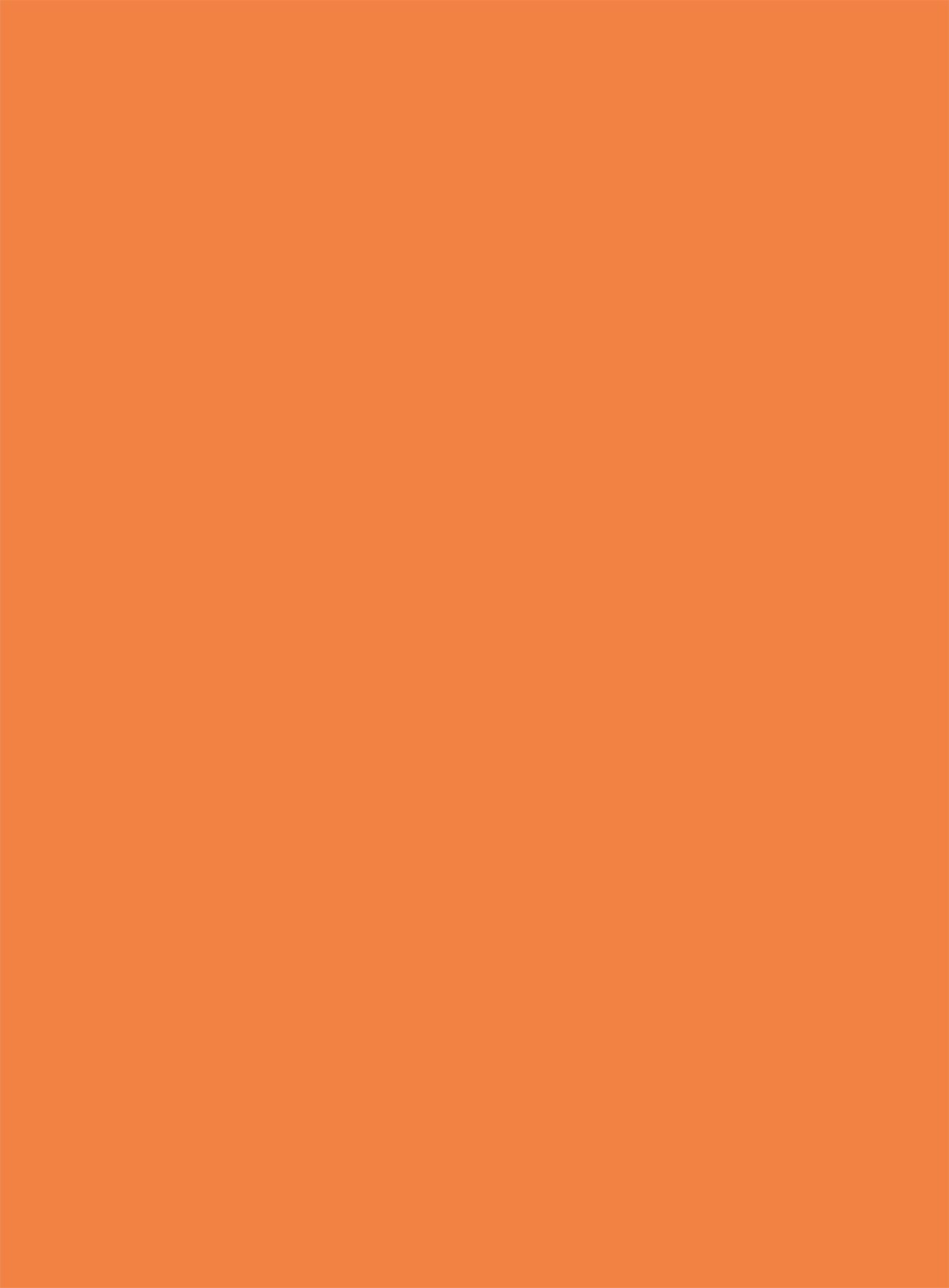 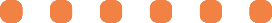 What Is YourMission?
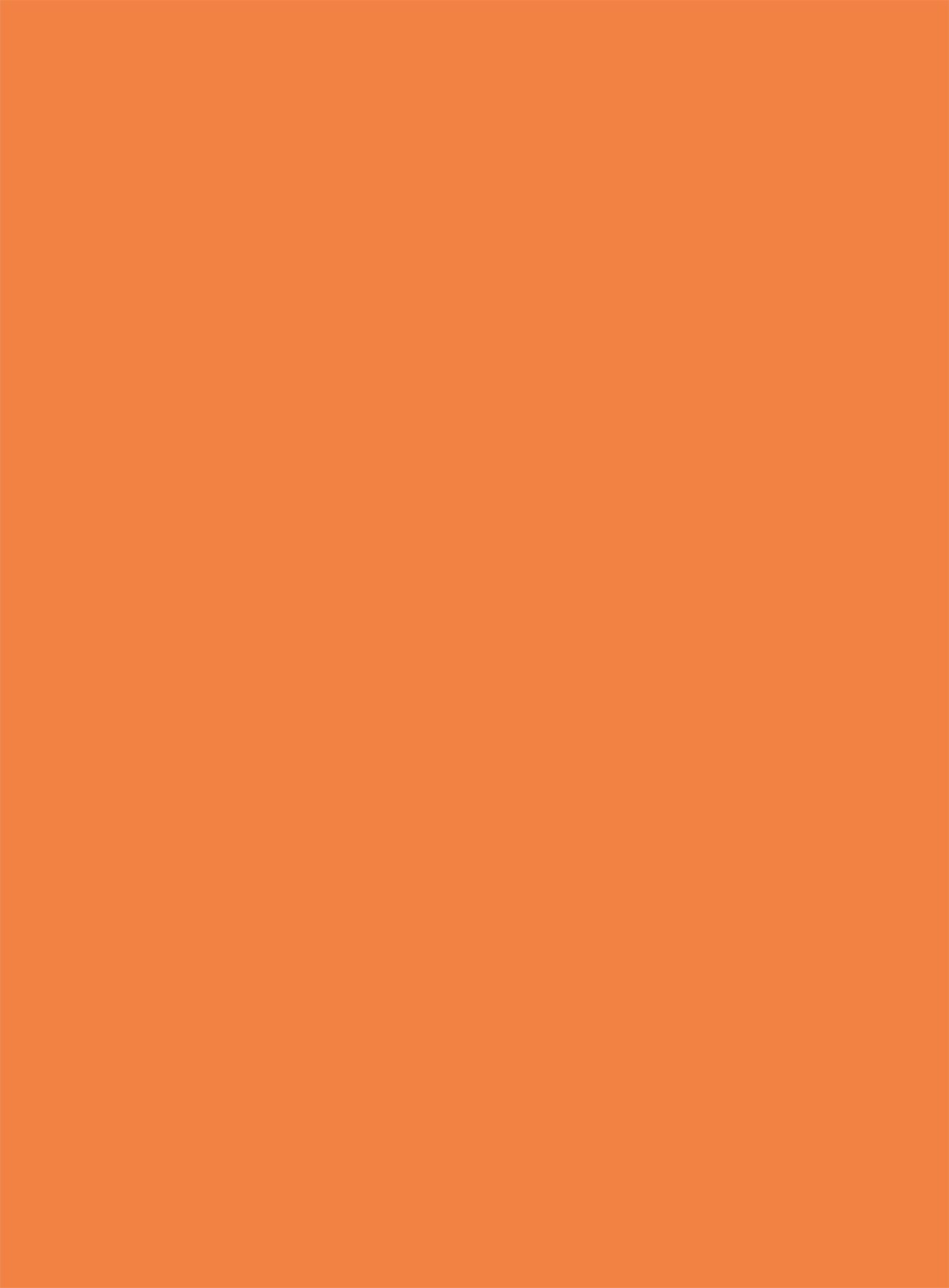 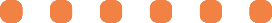 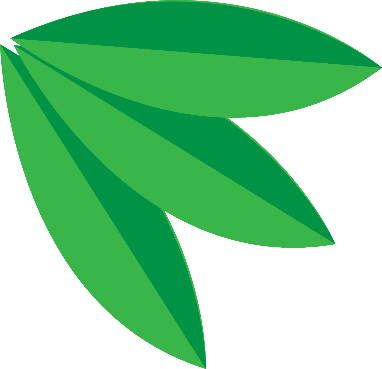 The Next Letter Is
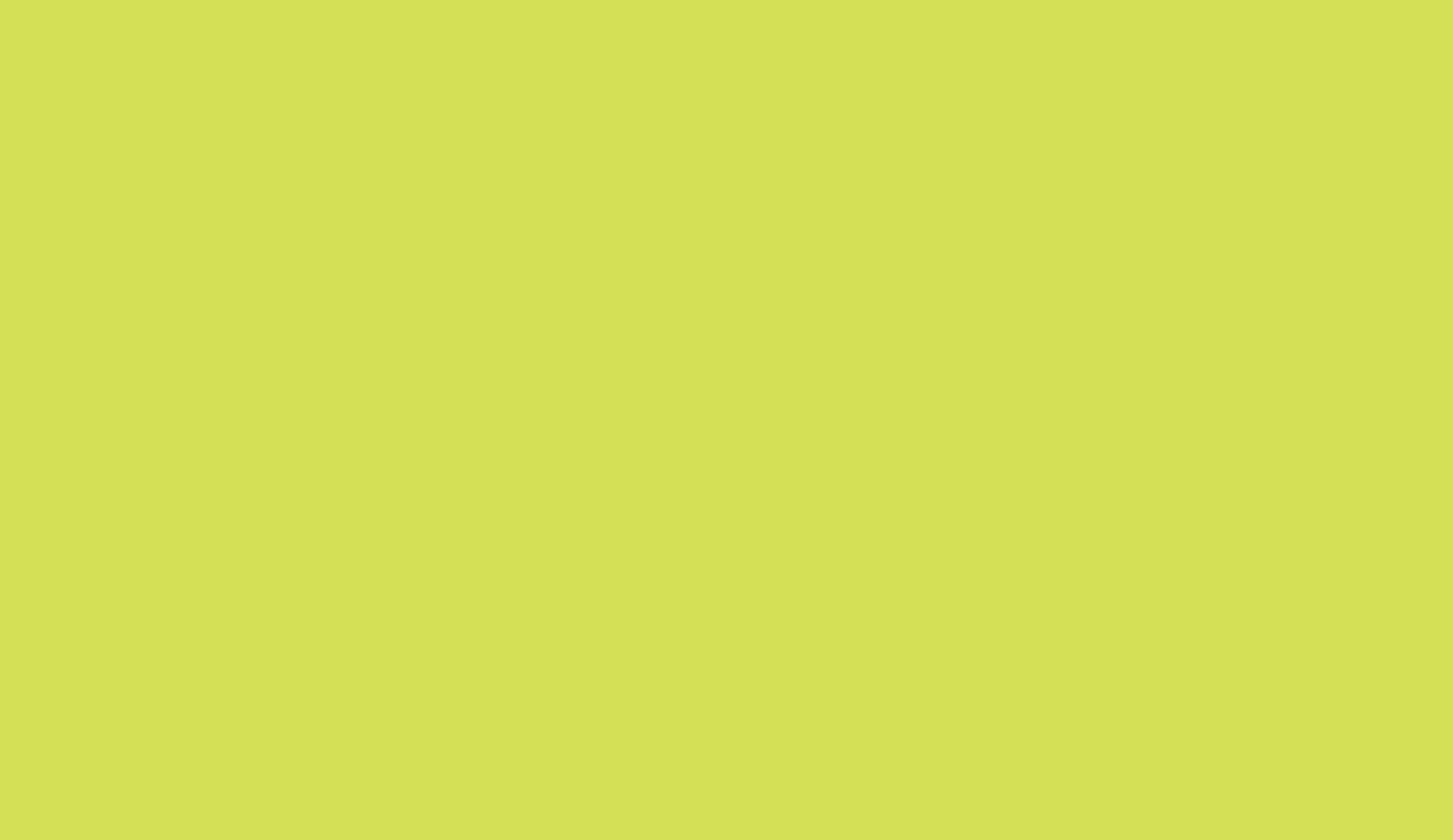 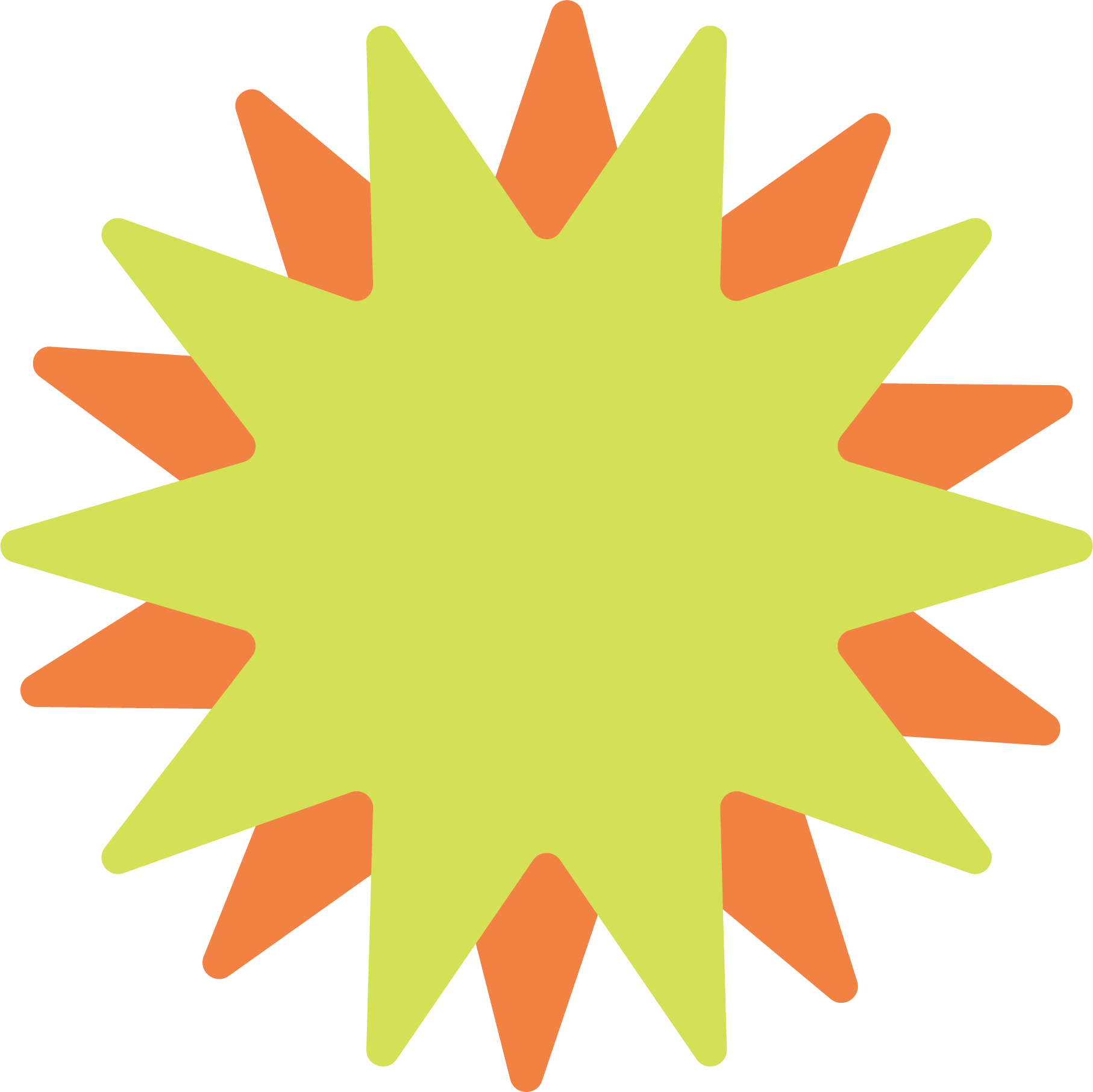 O
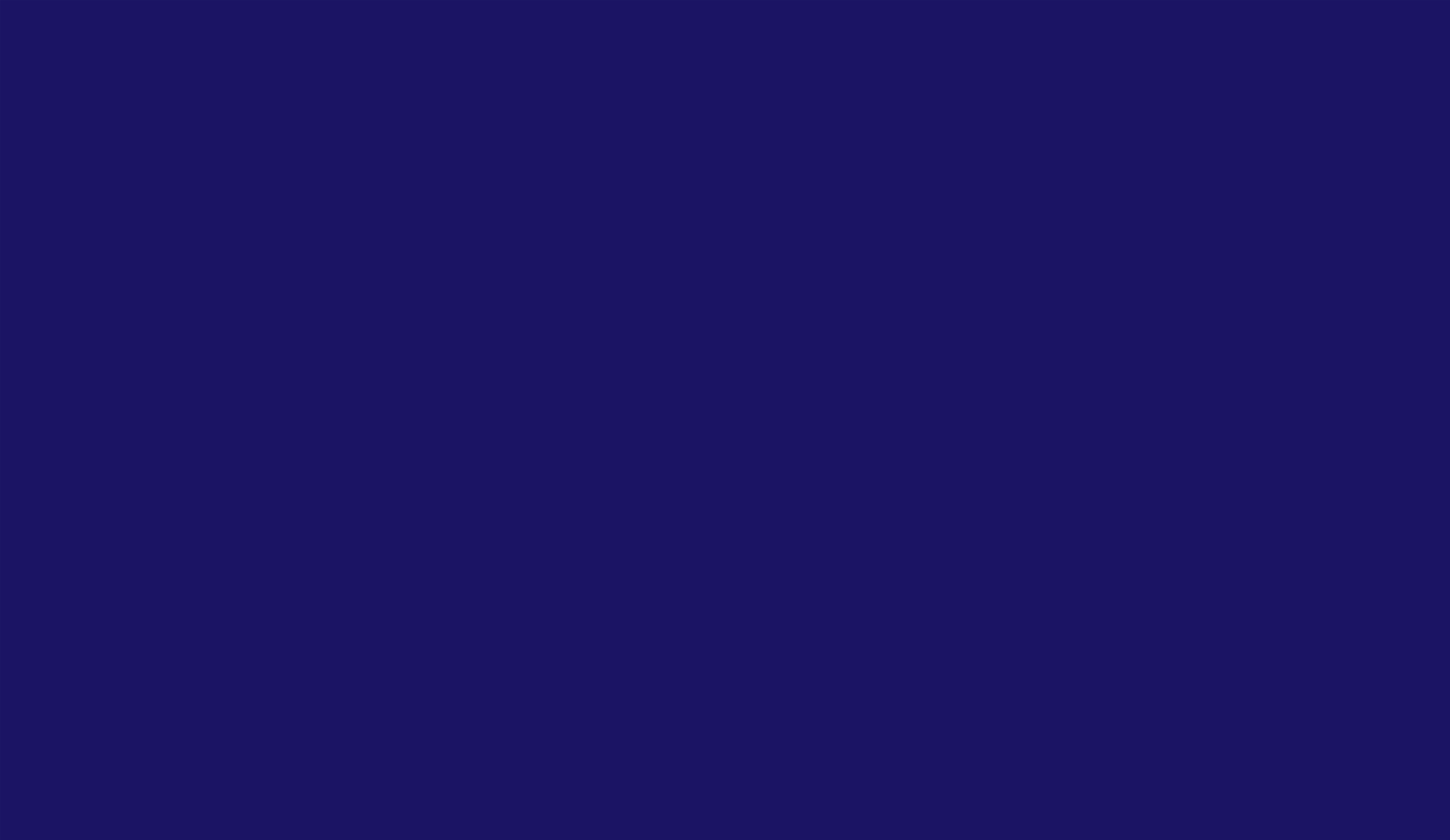 Each Person Has Options for Fundraising
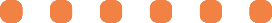 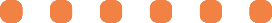 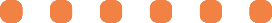 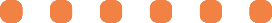 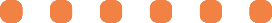 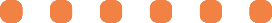 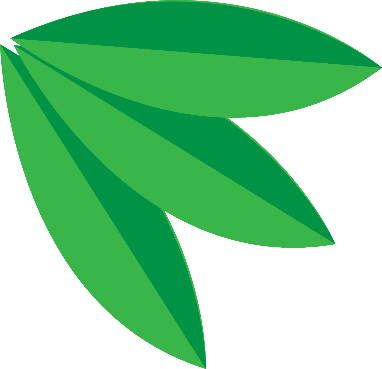 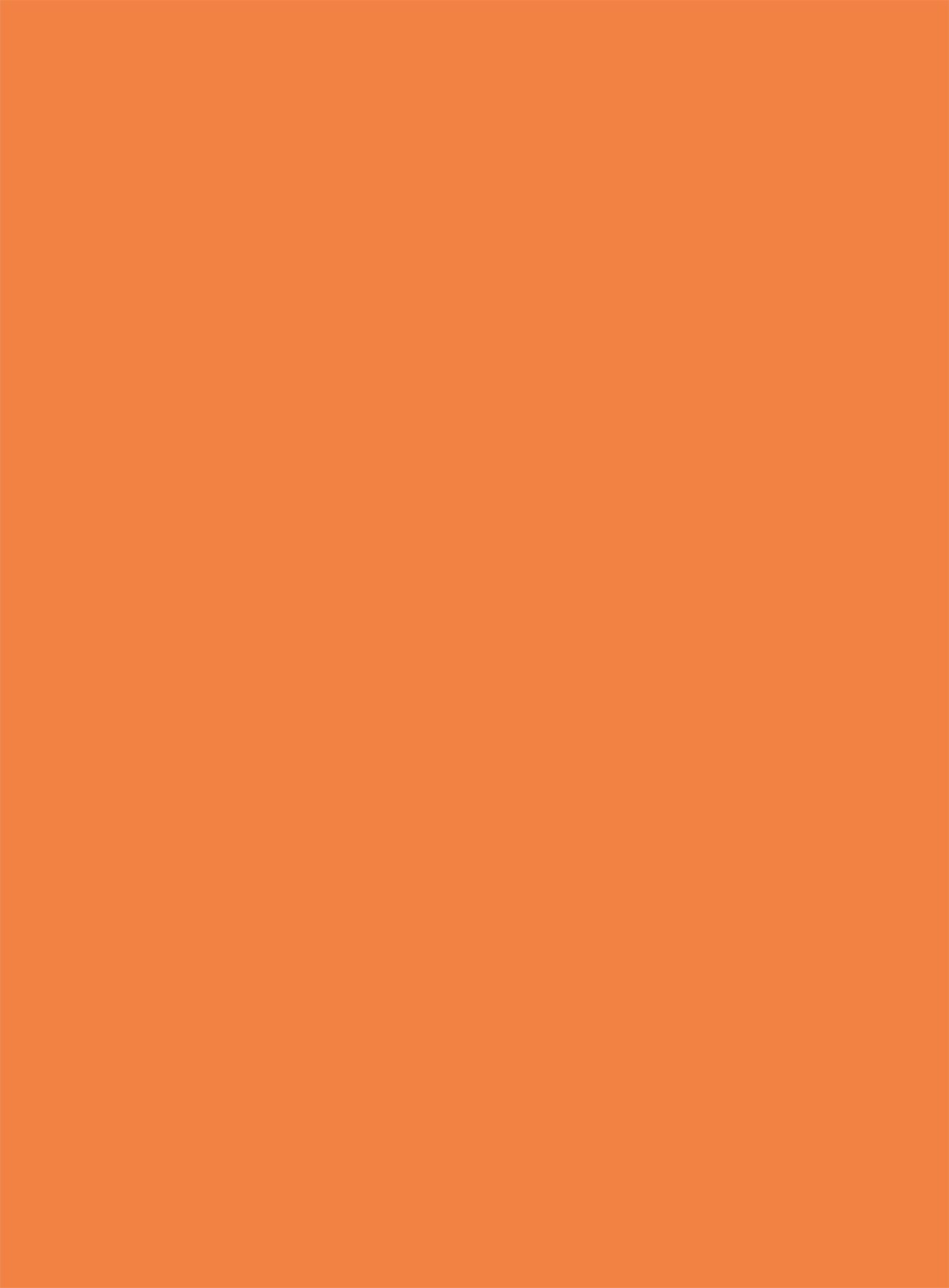 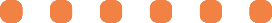 Consider Your Personal Comfort Level
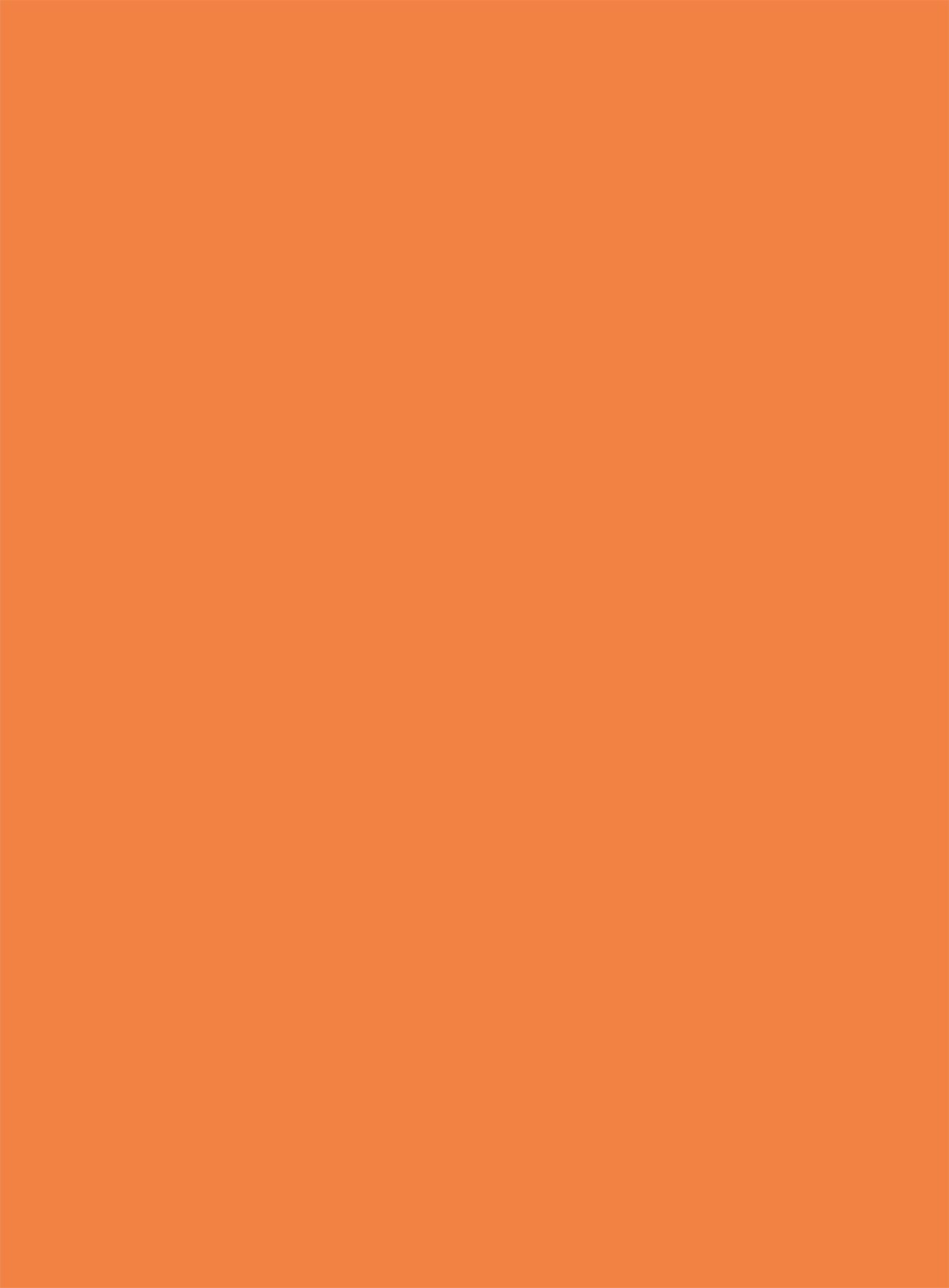 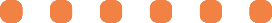 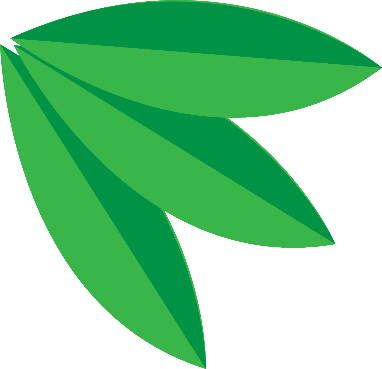 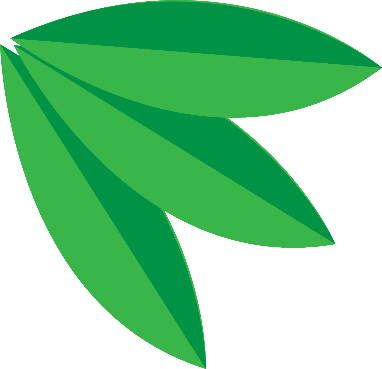 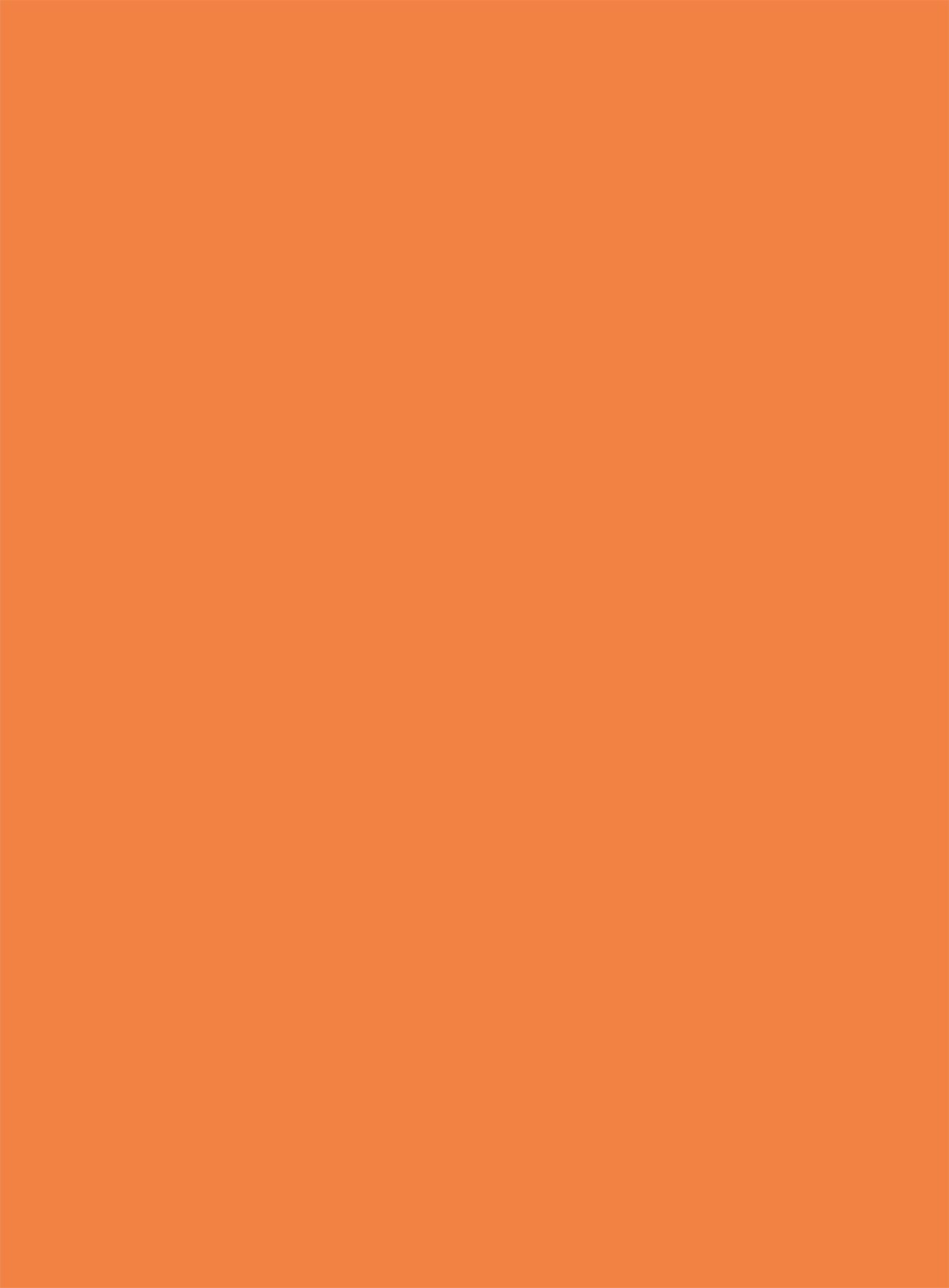 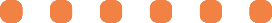 Assess Your Knowledge and Background
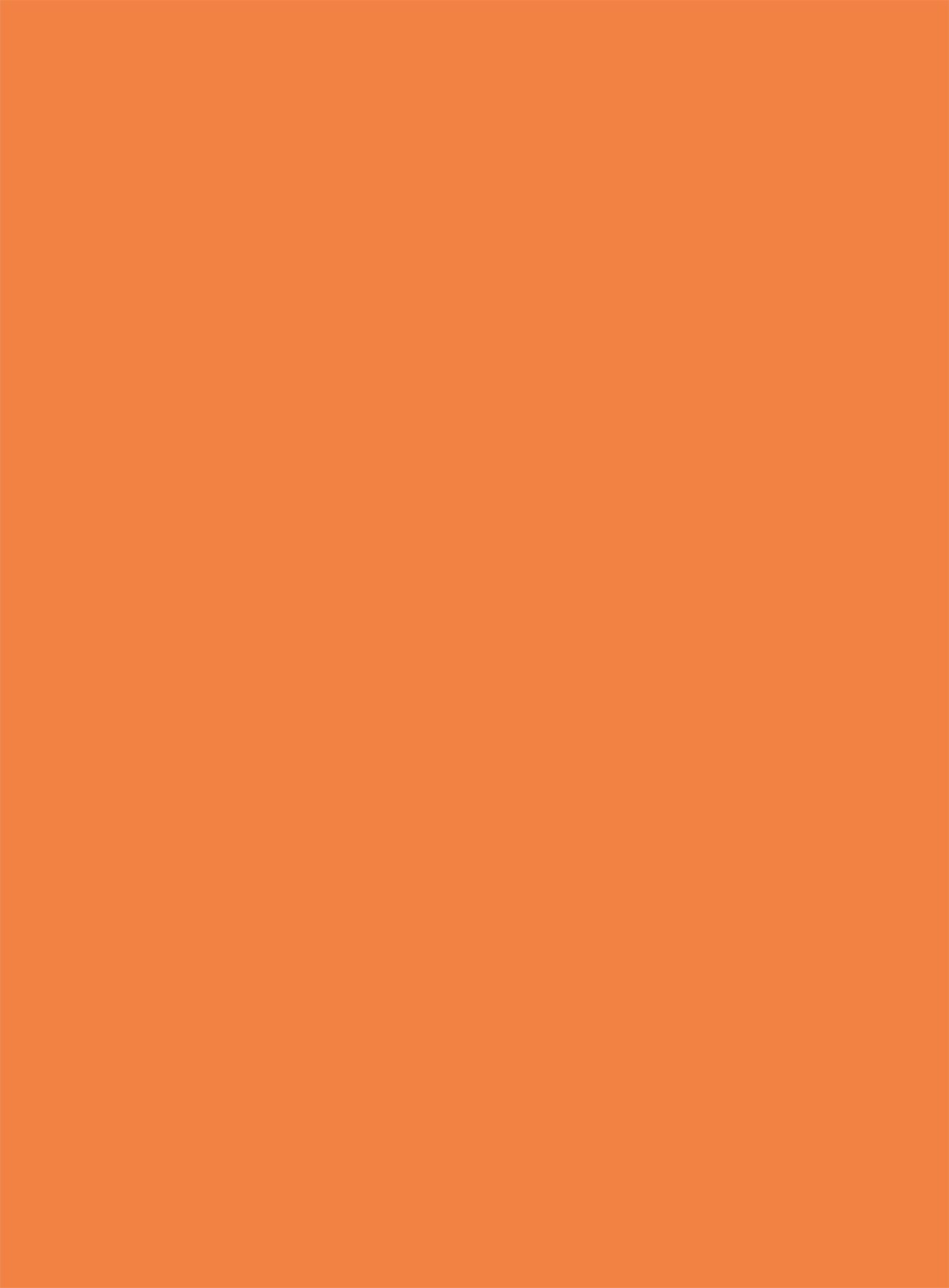 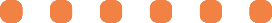 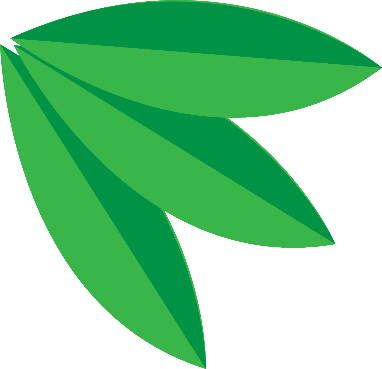 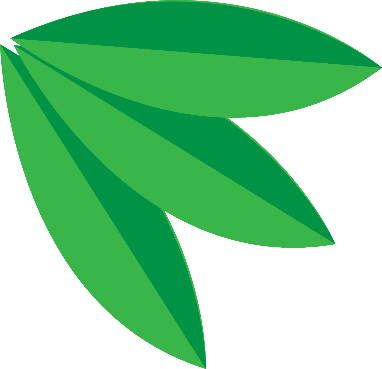 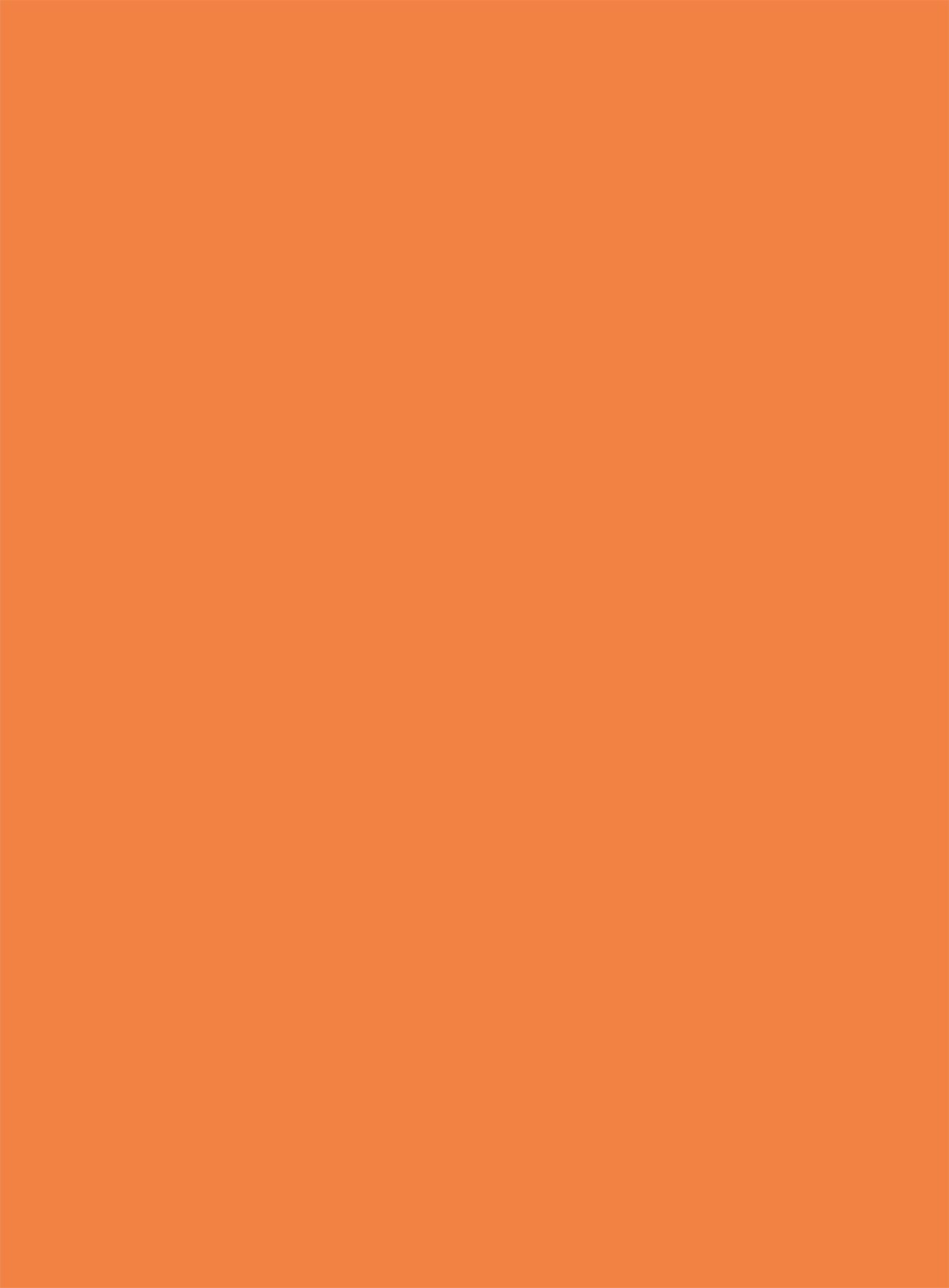 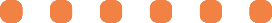 Examine Your Personality Type
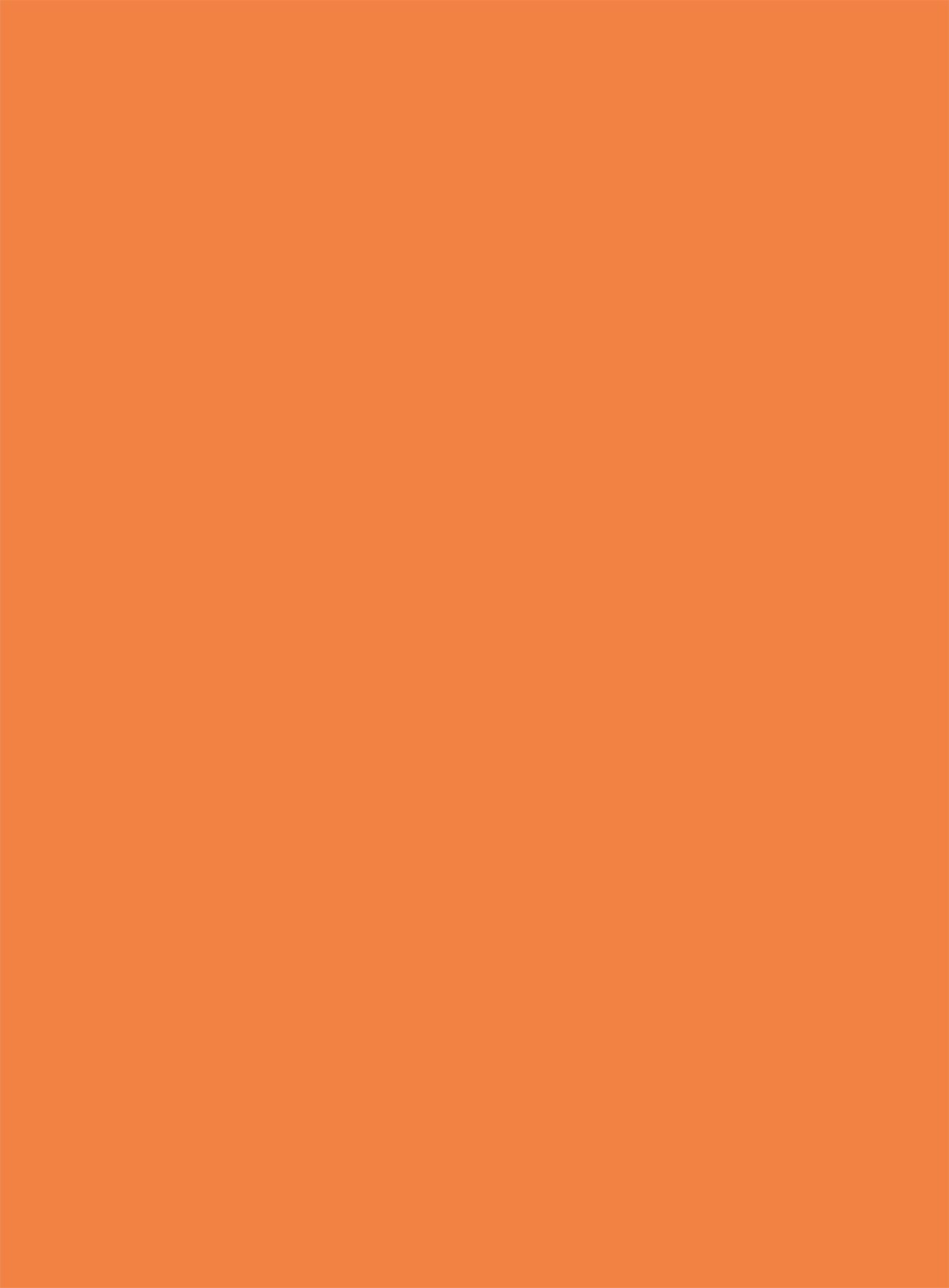 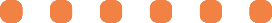 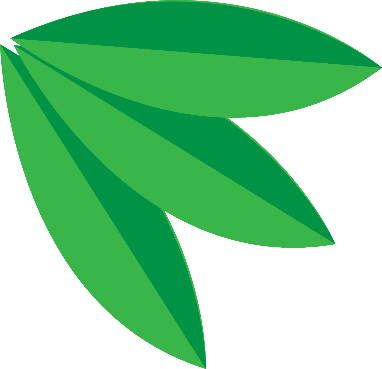 The Next Letter Is
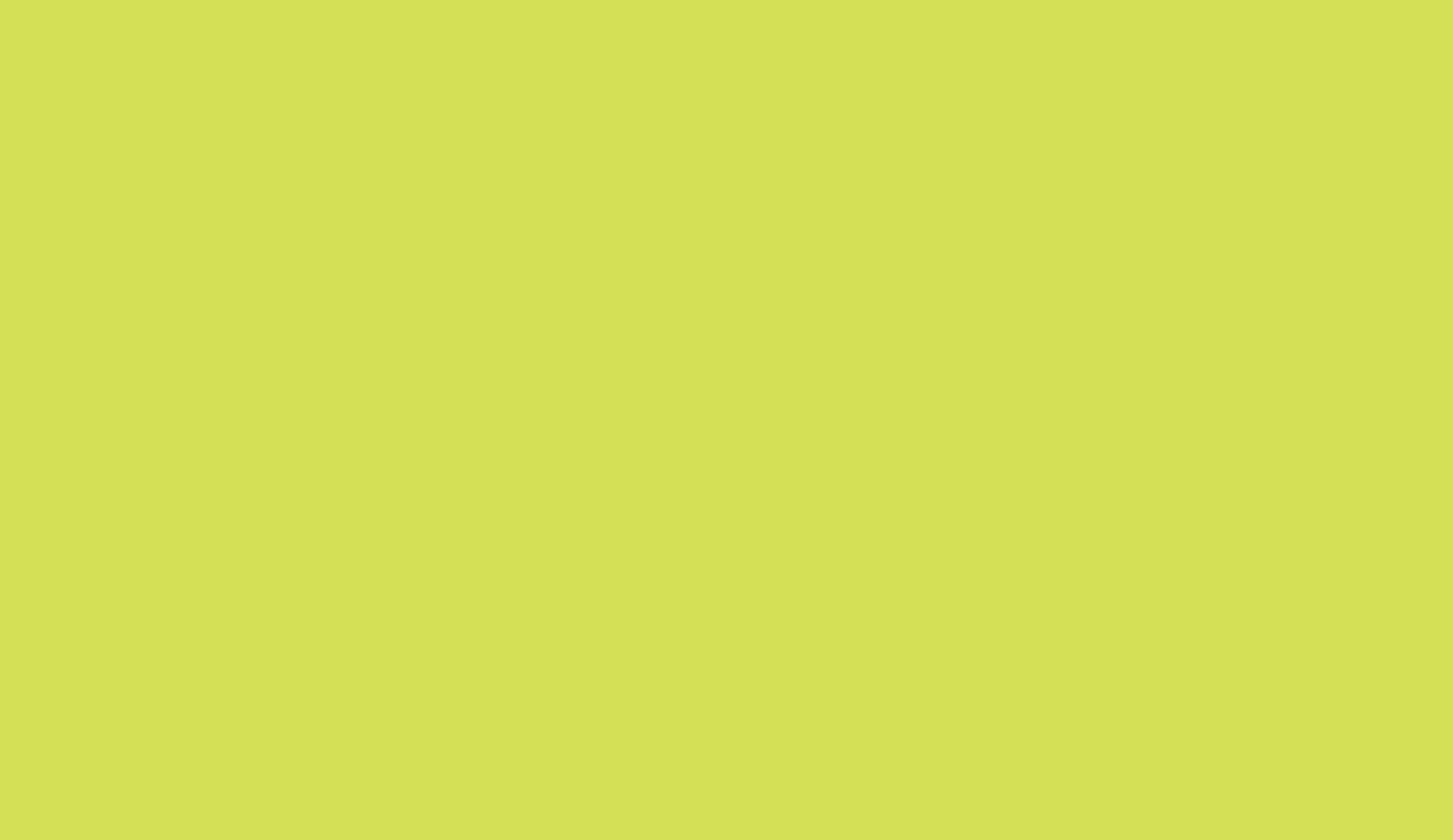 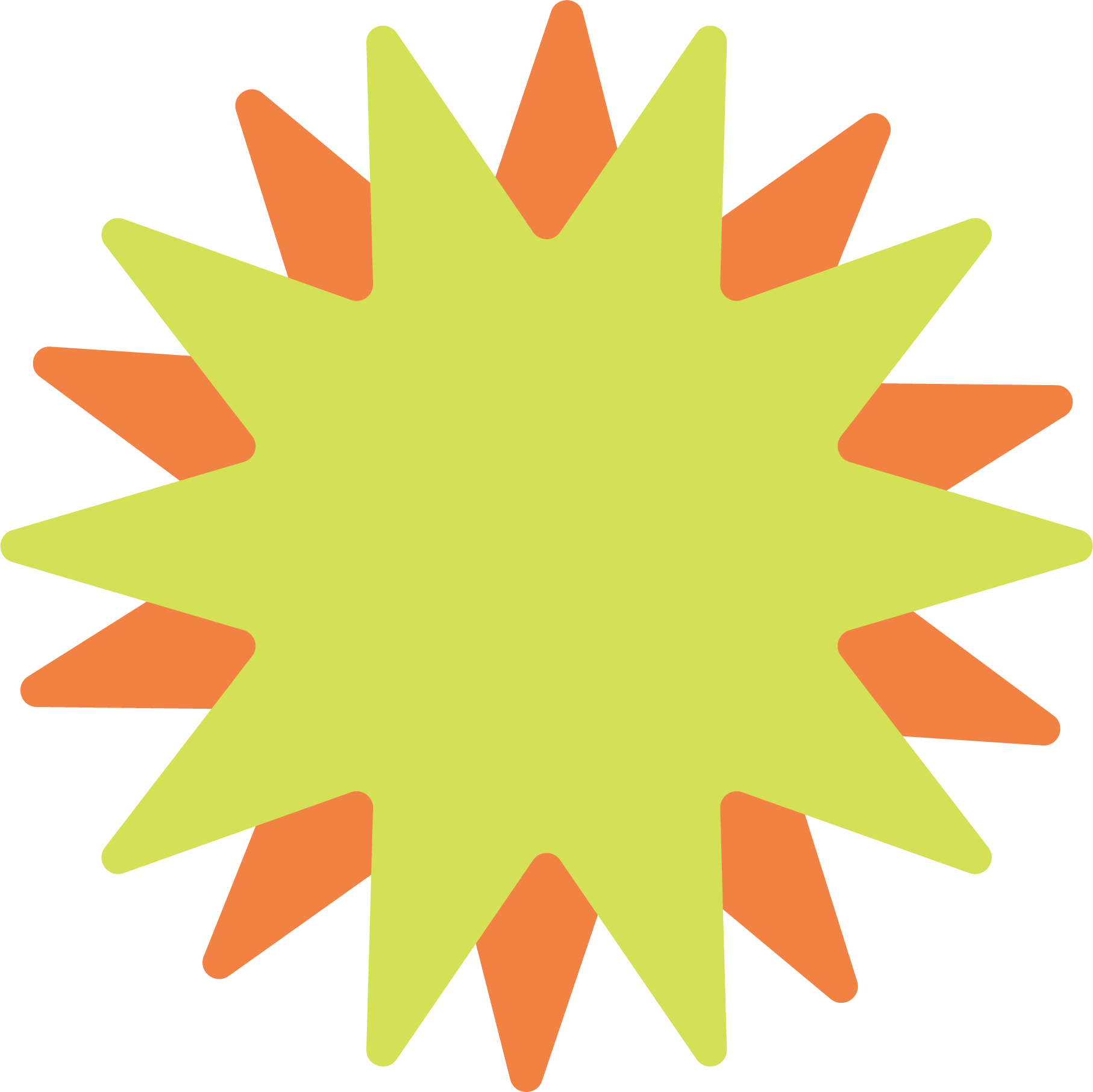 Y
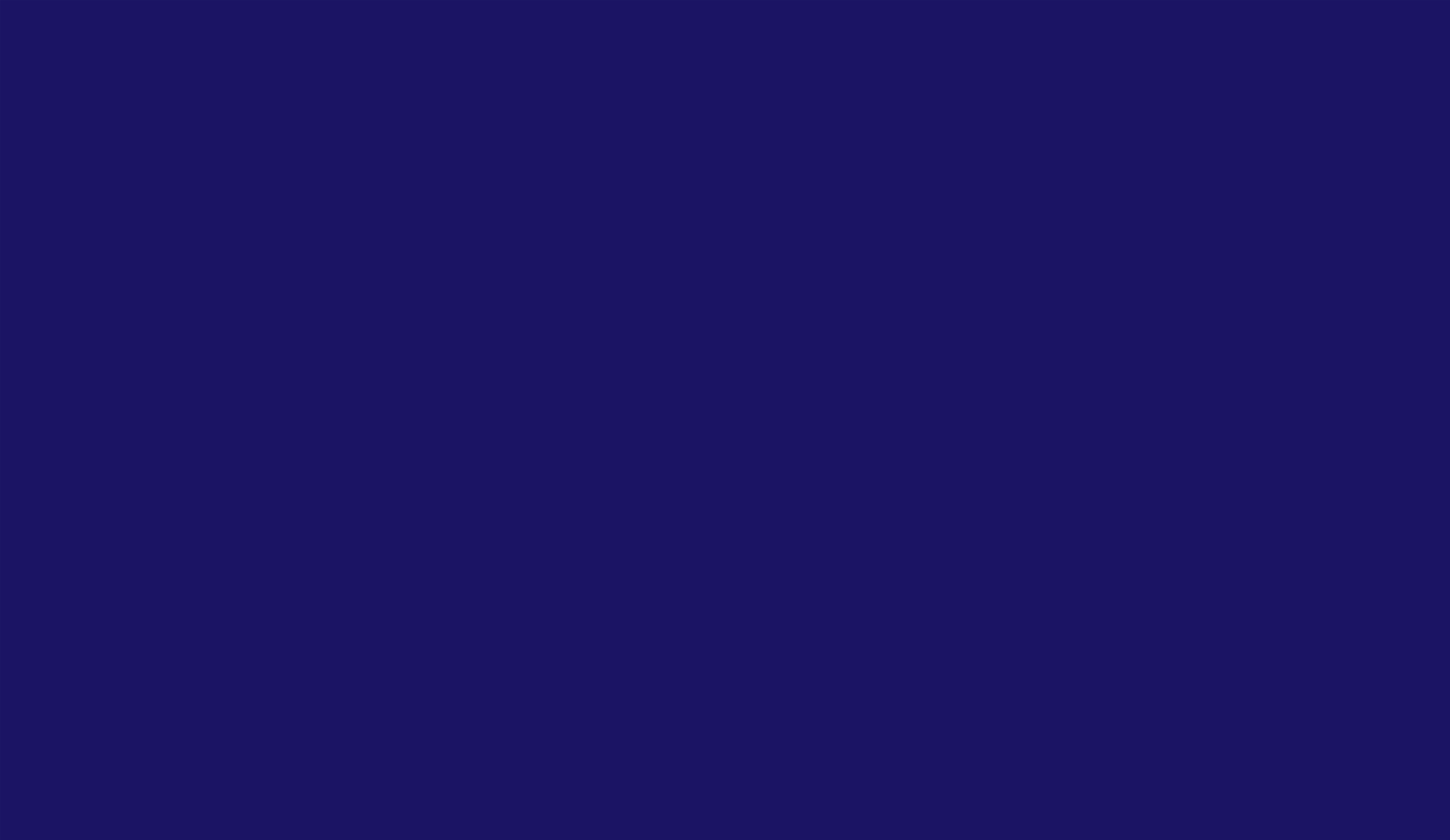 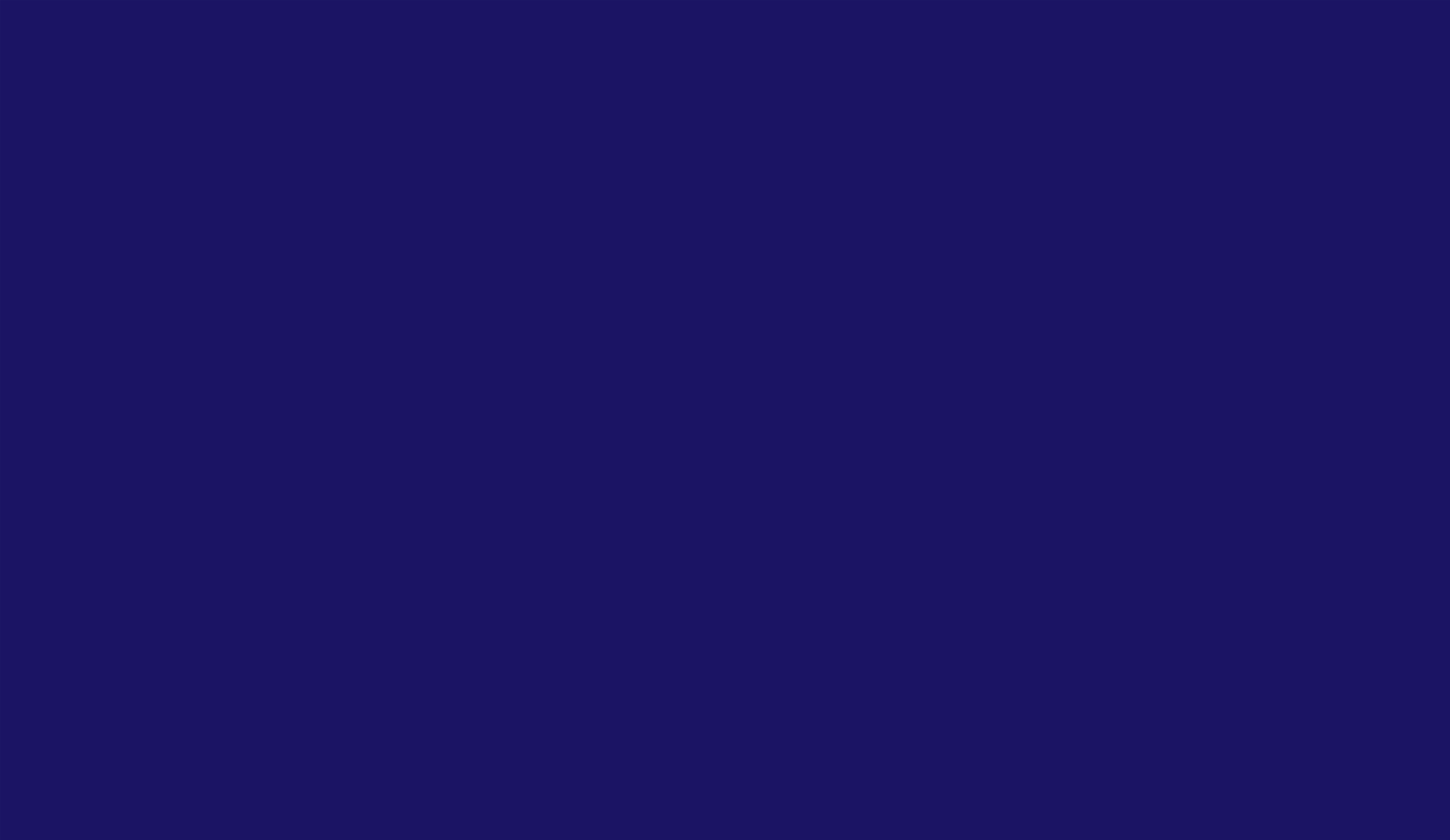 Combine The Inputs to make a plan that fits YOU
Combine The Inputs for a Plan That Fits YOU
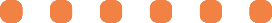 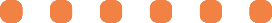 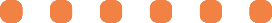 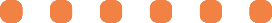 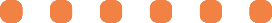 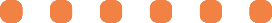 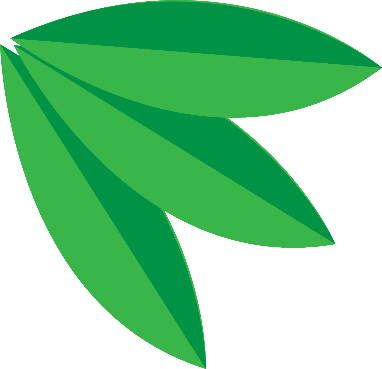 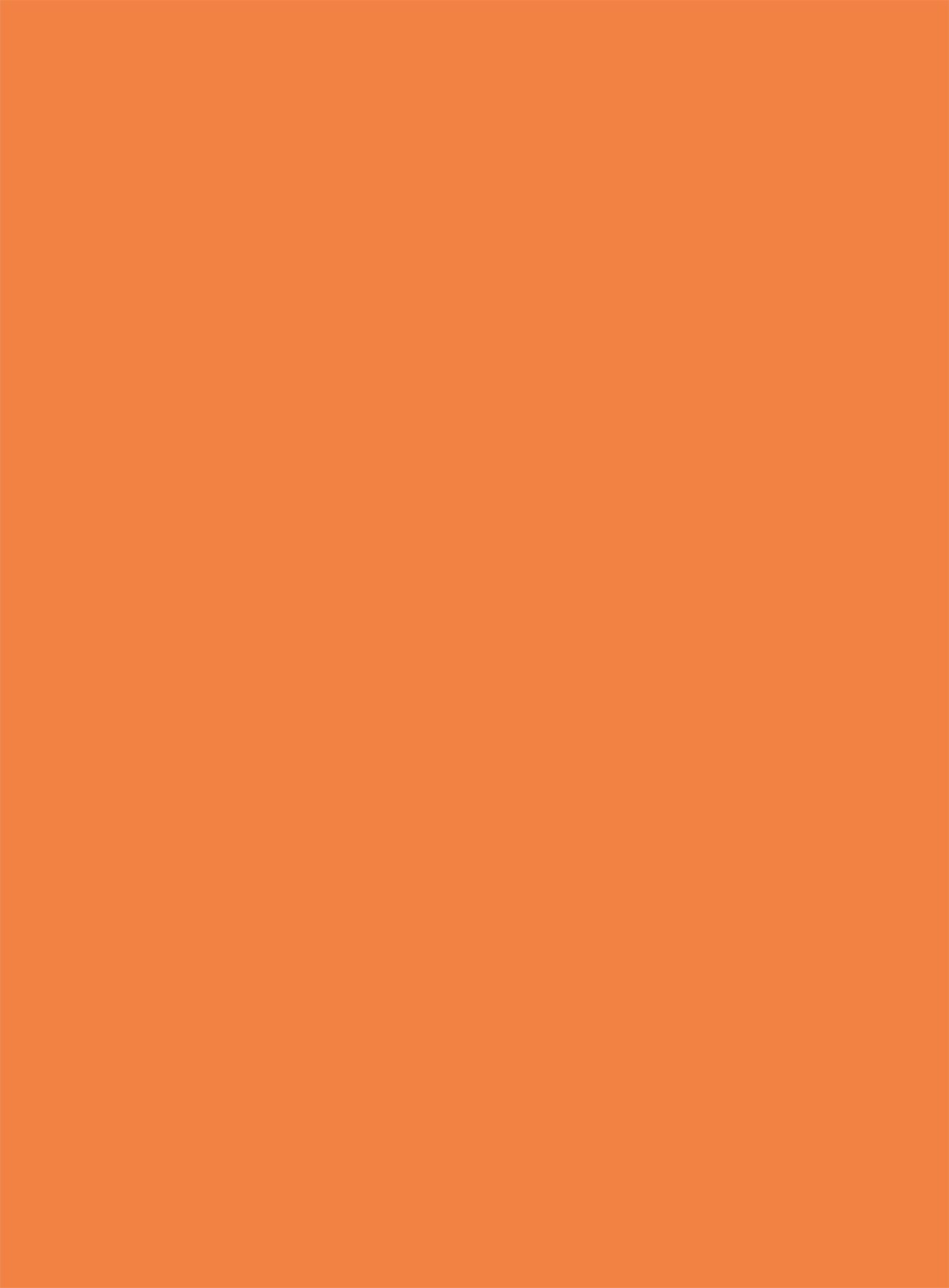 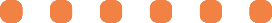 Authenticity Leads YOU 
to a YES
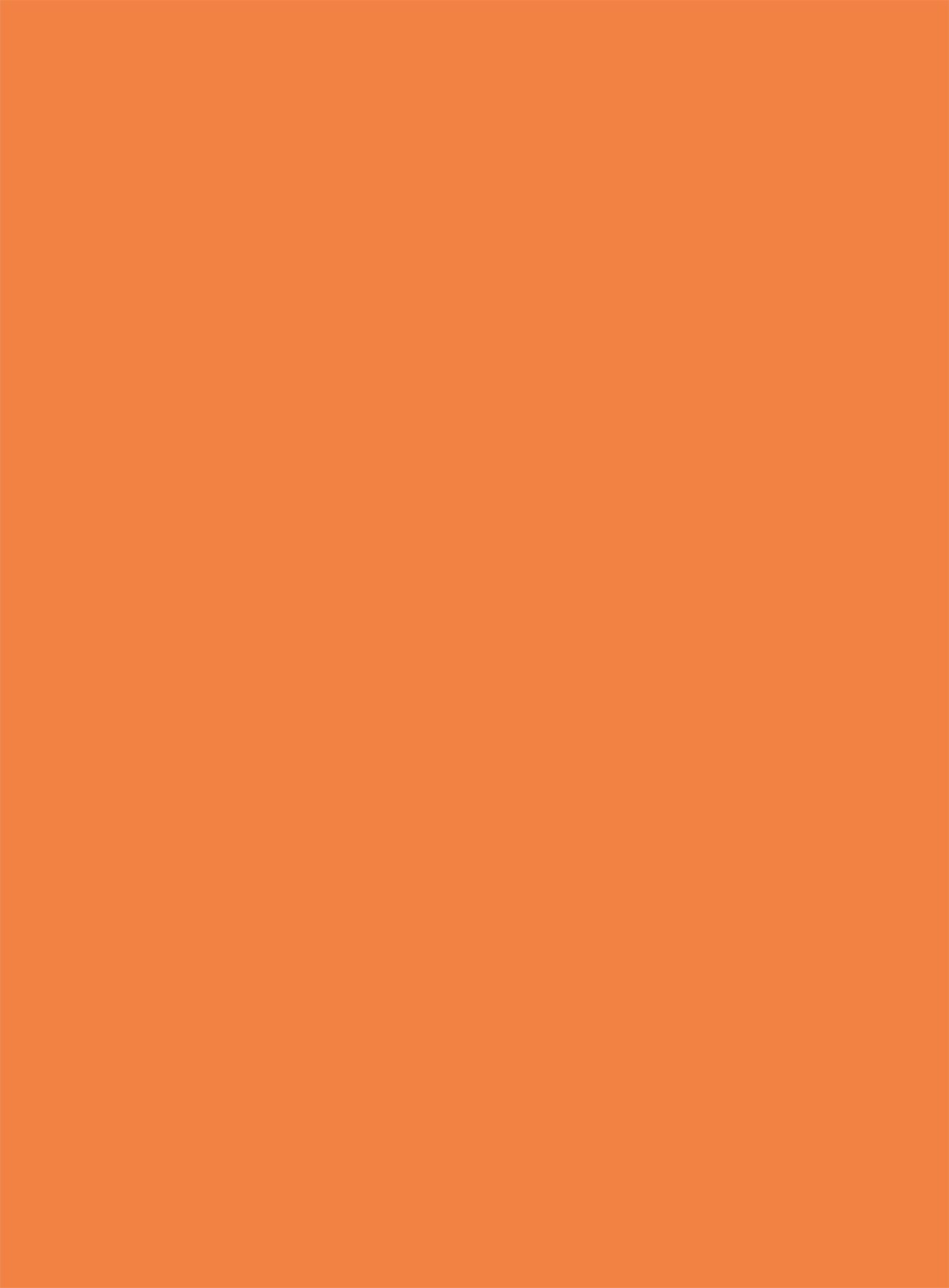 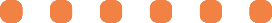 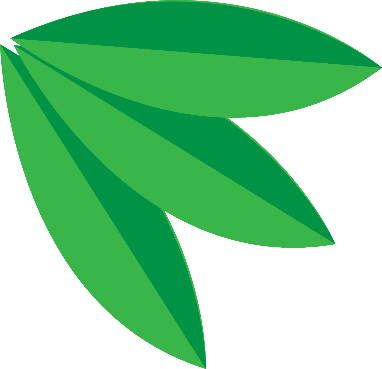 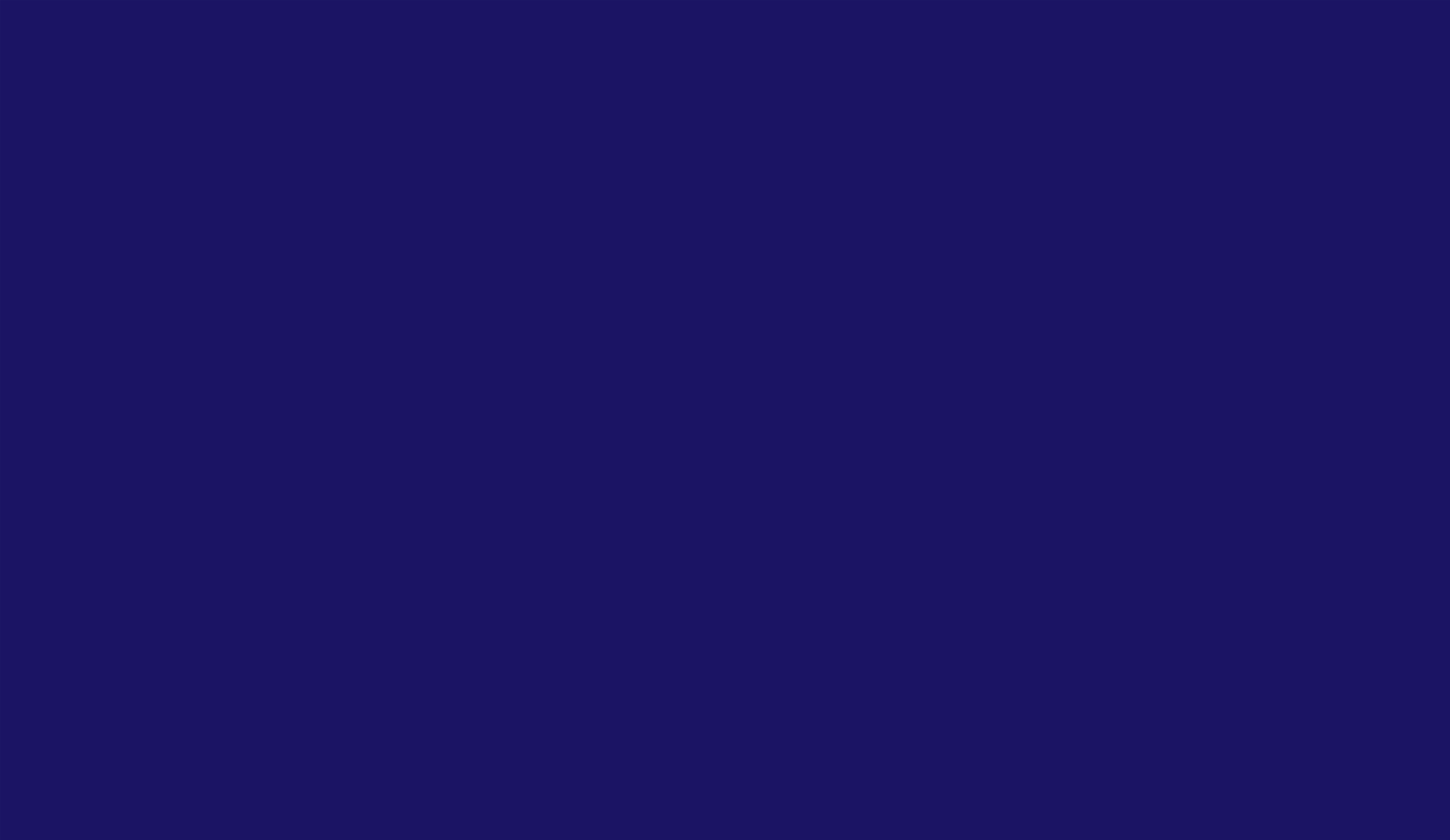 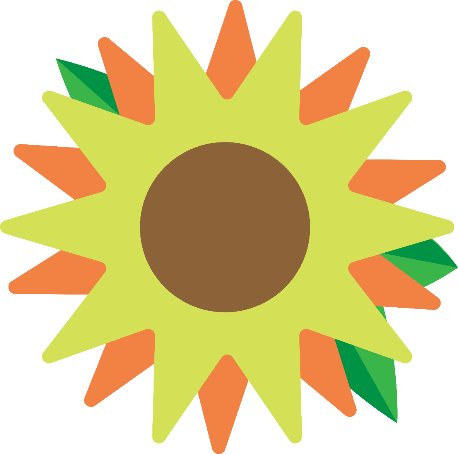 The Research On Joy
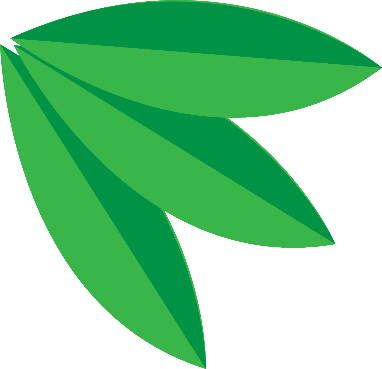 Conclusion
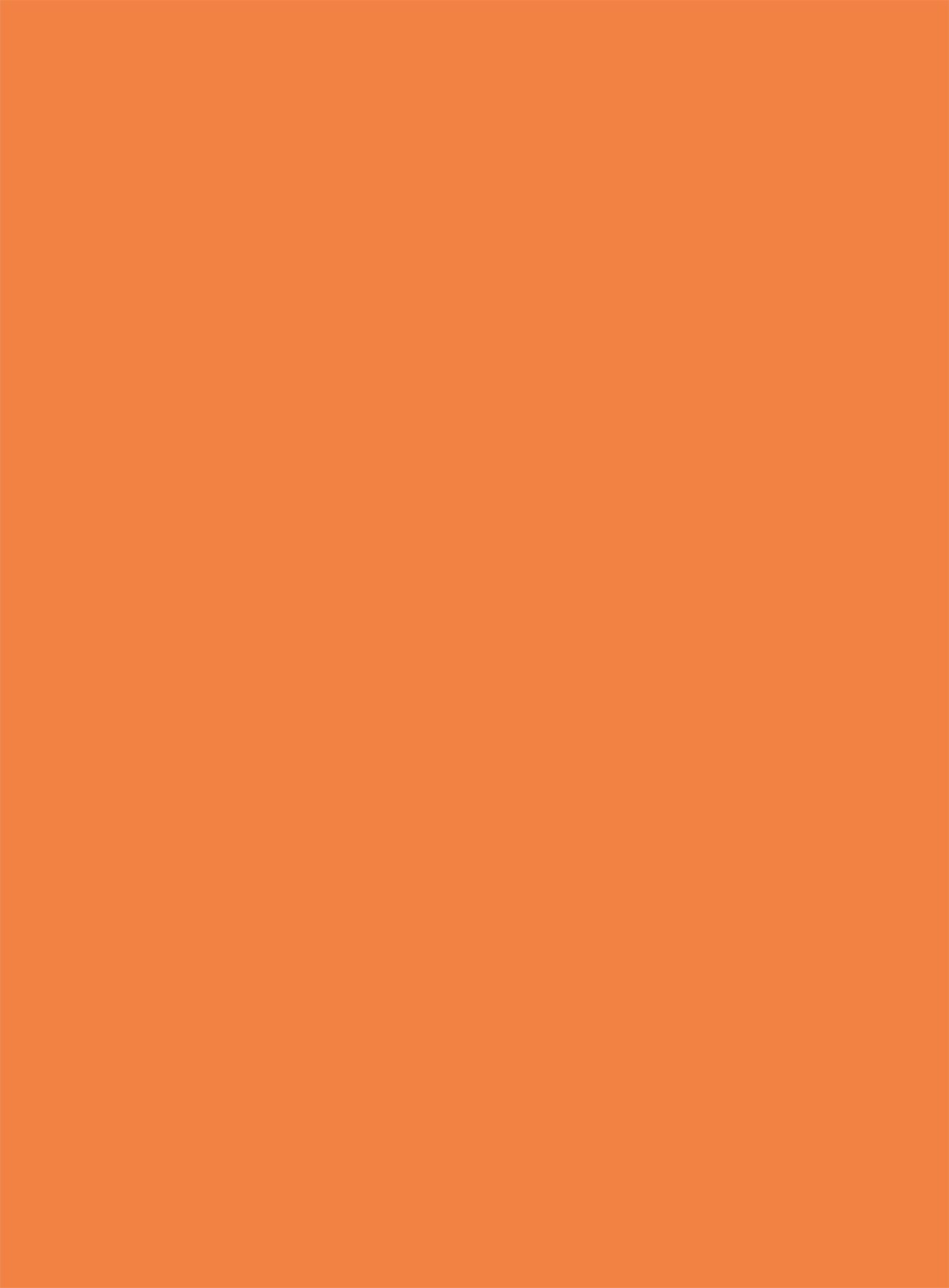 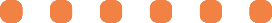 Once people feel comfortable being their authentic selves in a fundraising space they feel empowered and joy-filled with each interaction.

 This leads to more activity which quickly increases results!
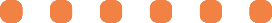 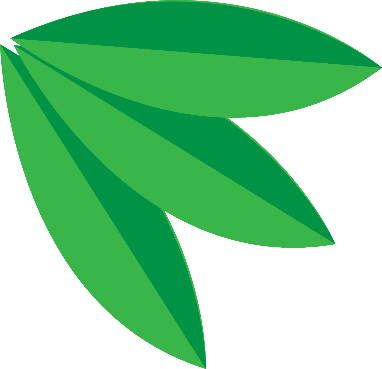